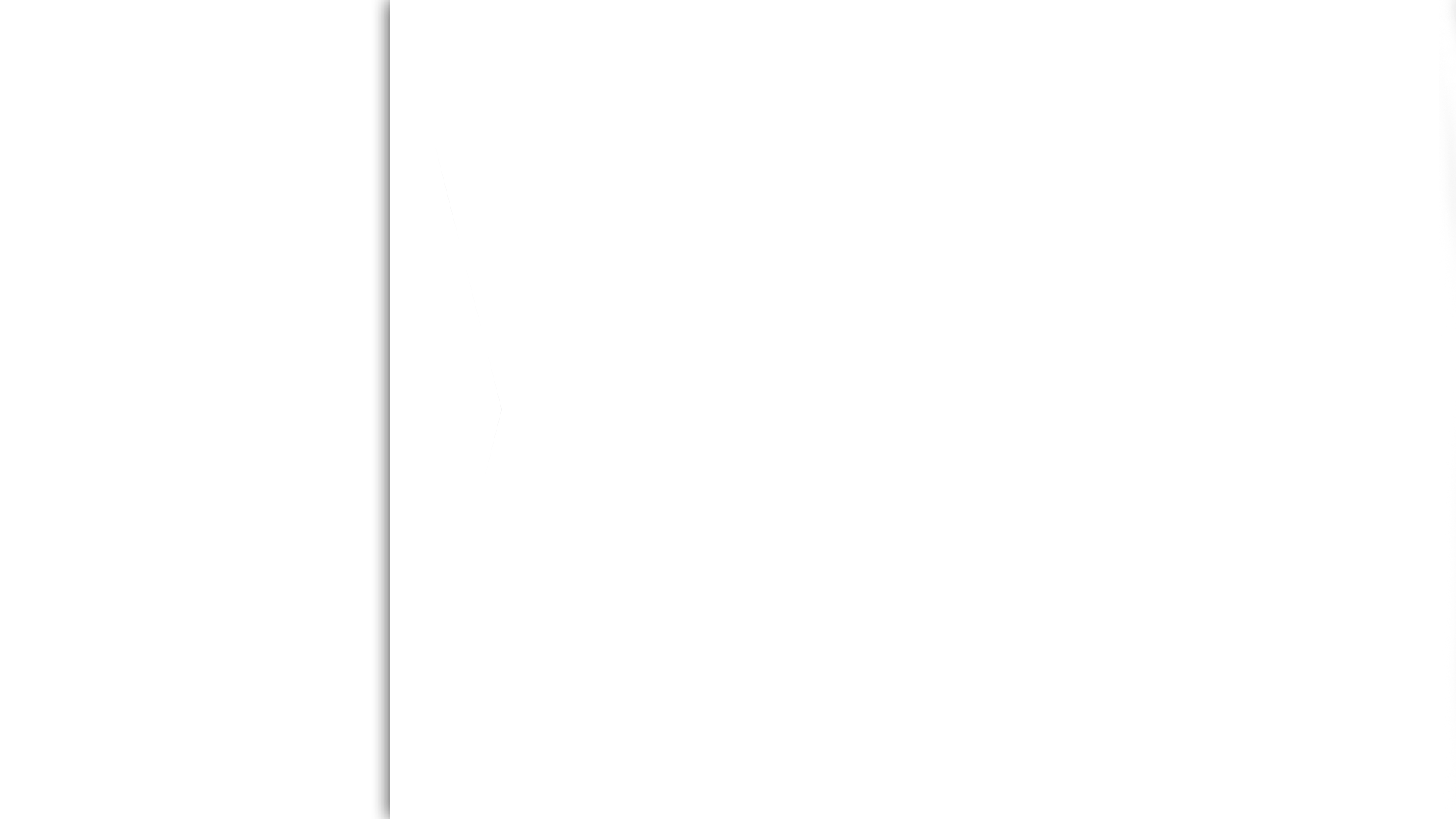 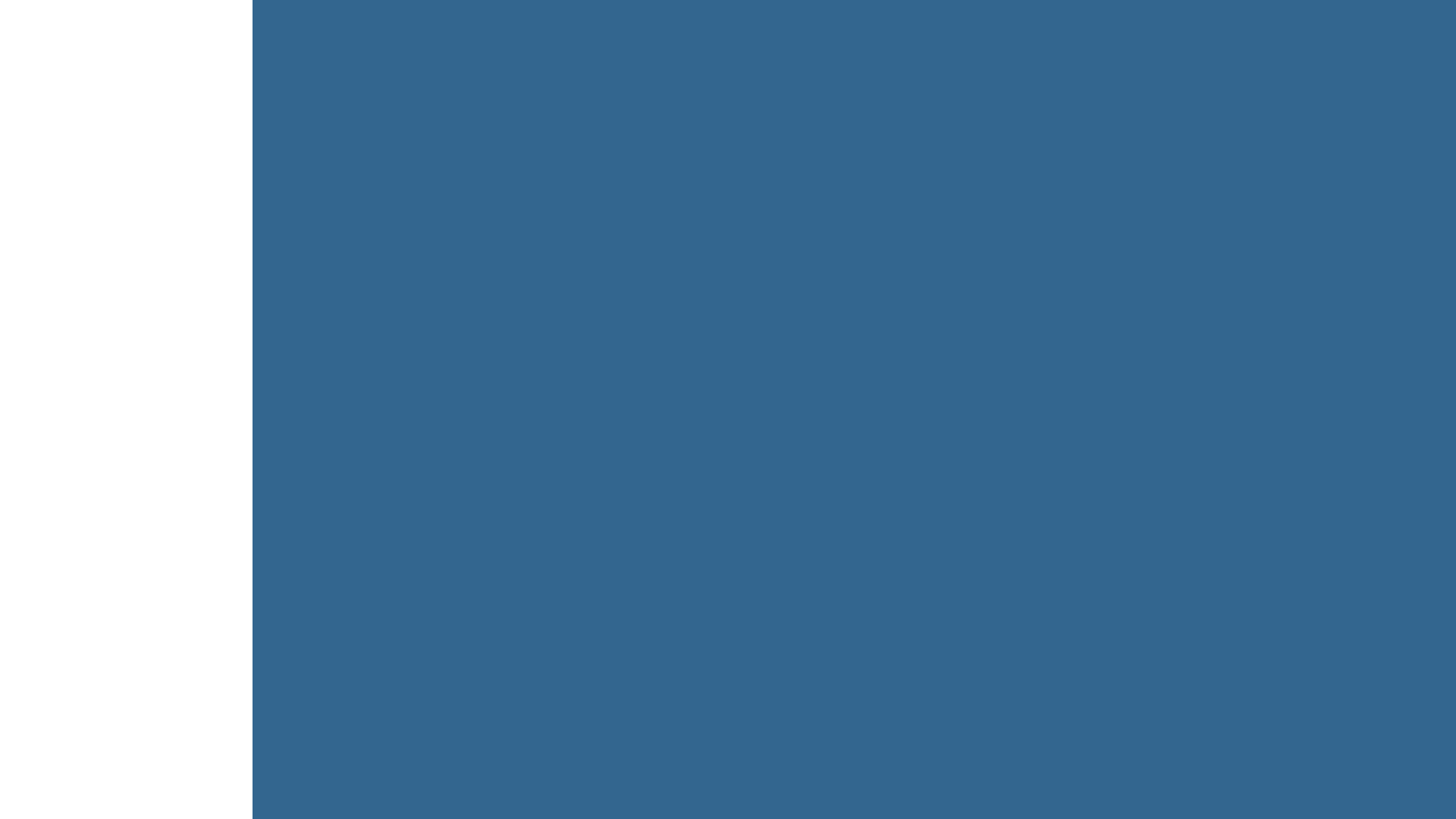 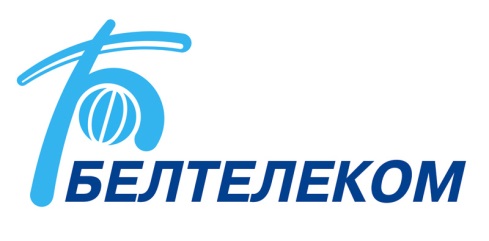 О перспективных направлениях деятельности операторов электросвязи 
и инфокоммуникаций 
стран-участников РСС
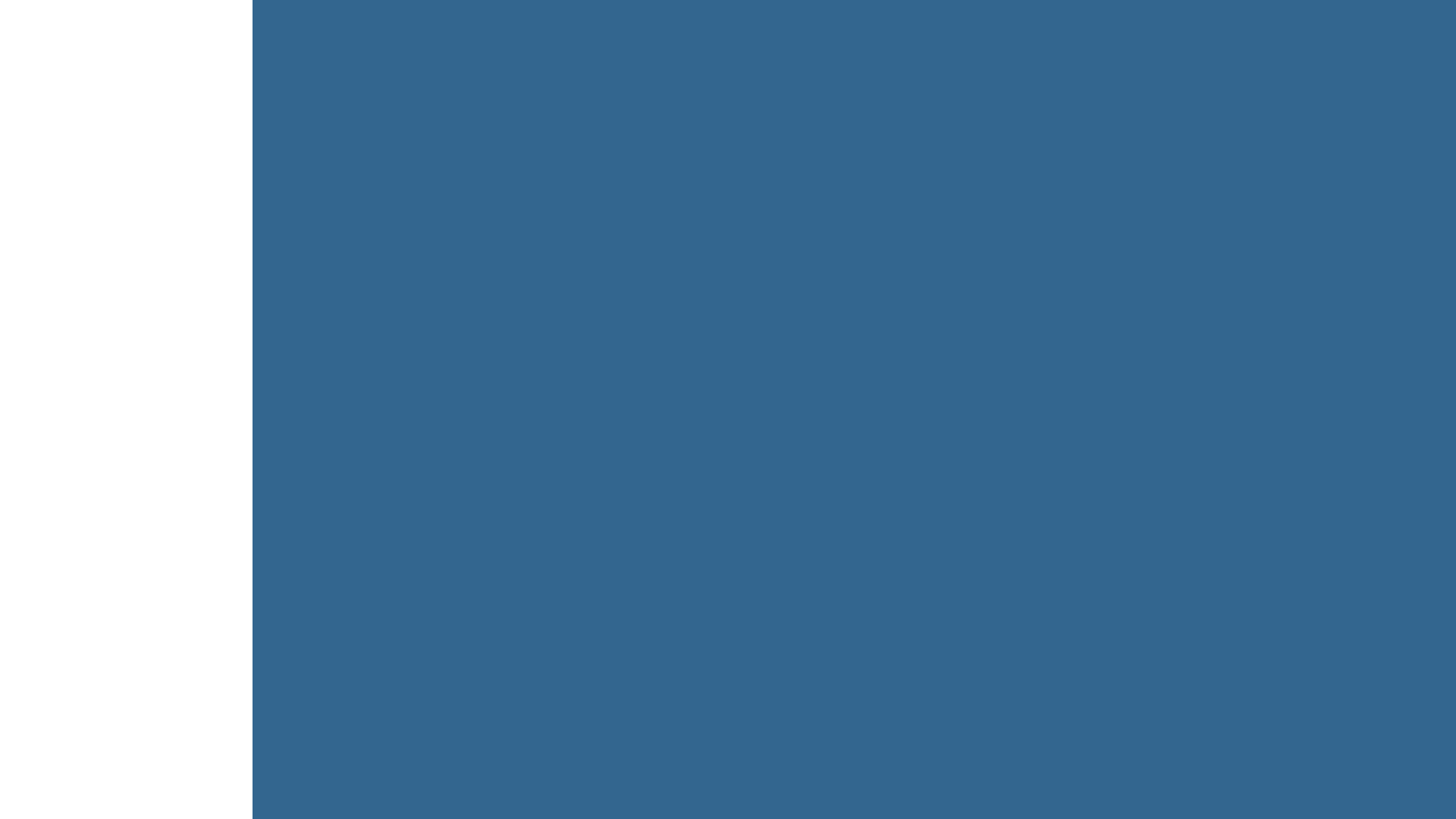 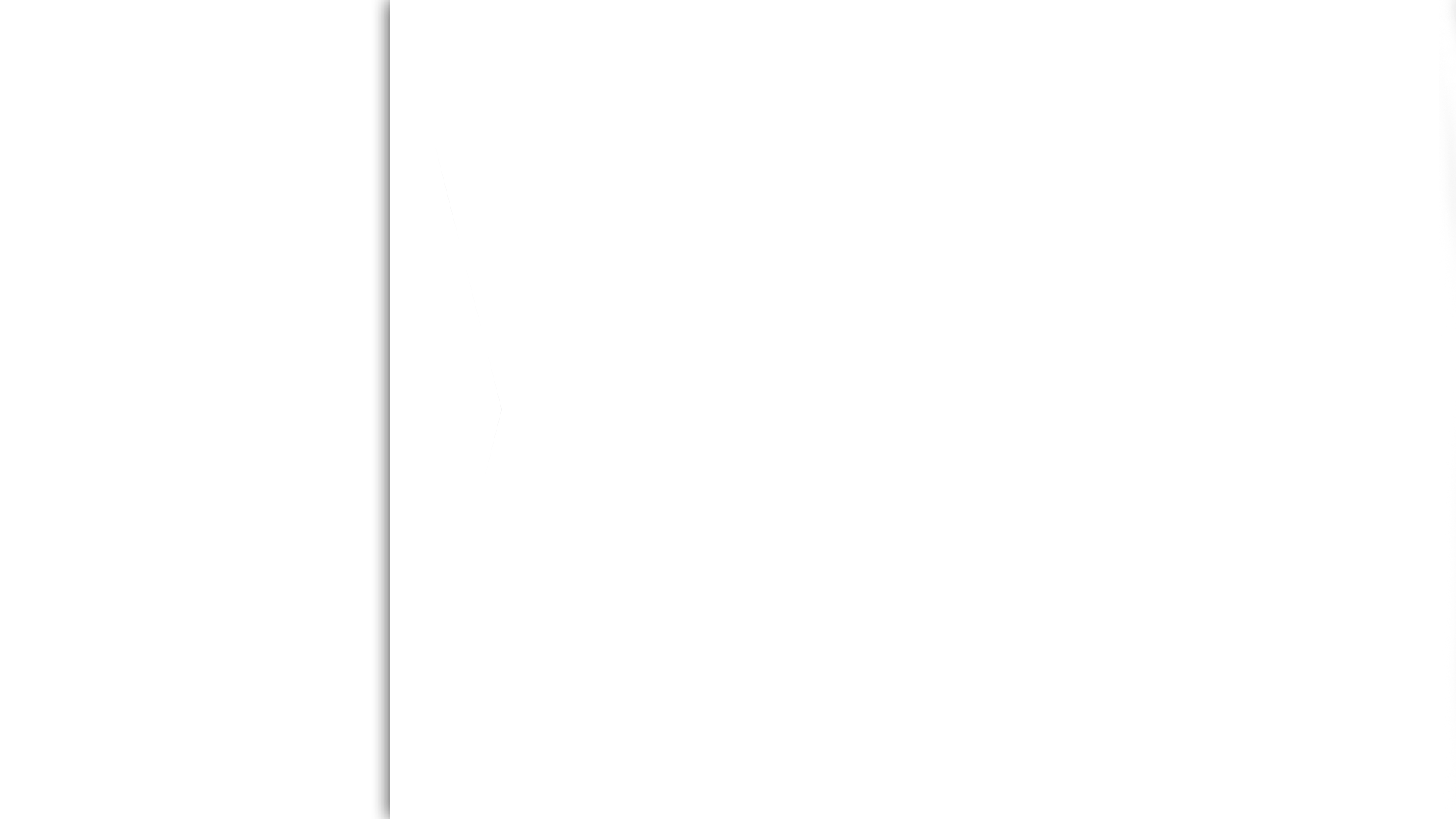 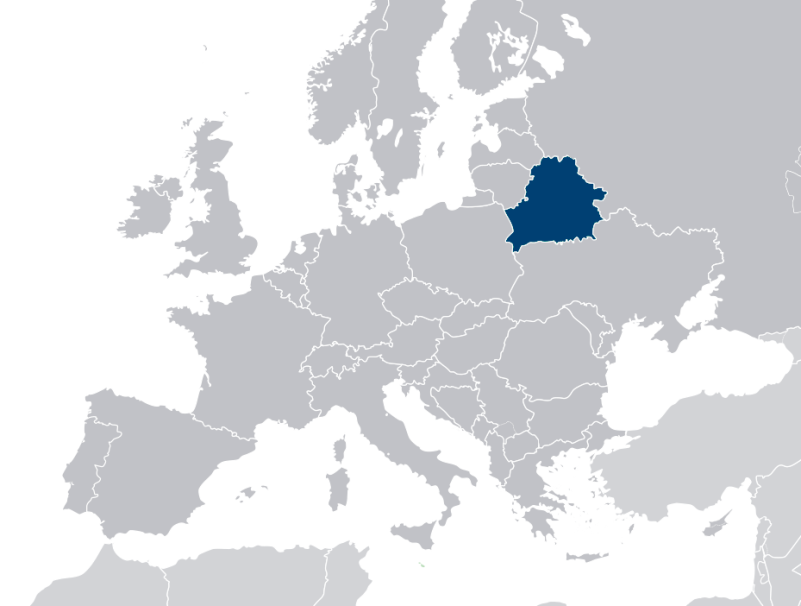 207 599
Общая площадь, км
2
Республика Беларусь
9,481 млн.
Население
3,873 млн.
Количество домохозяйств
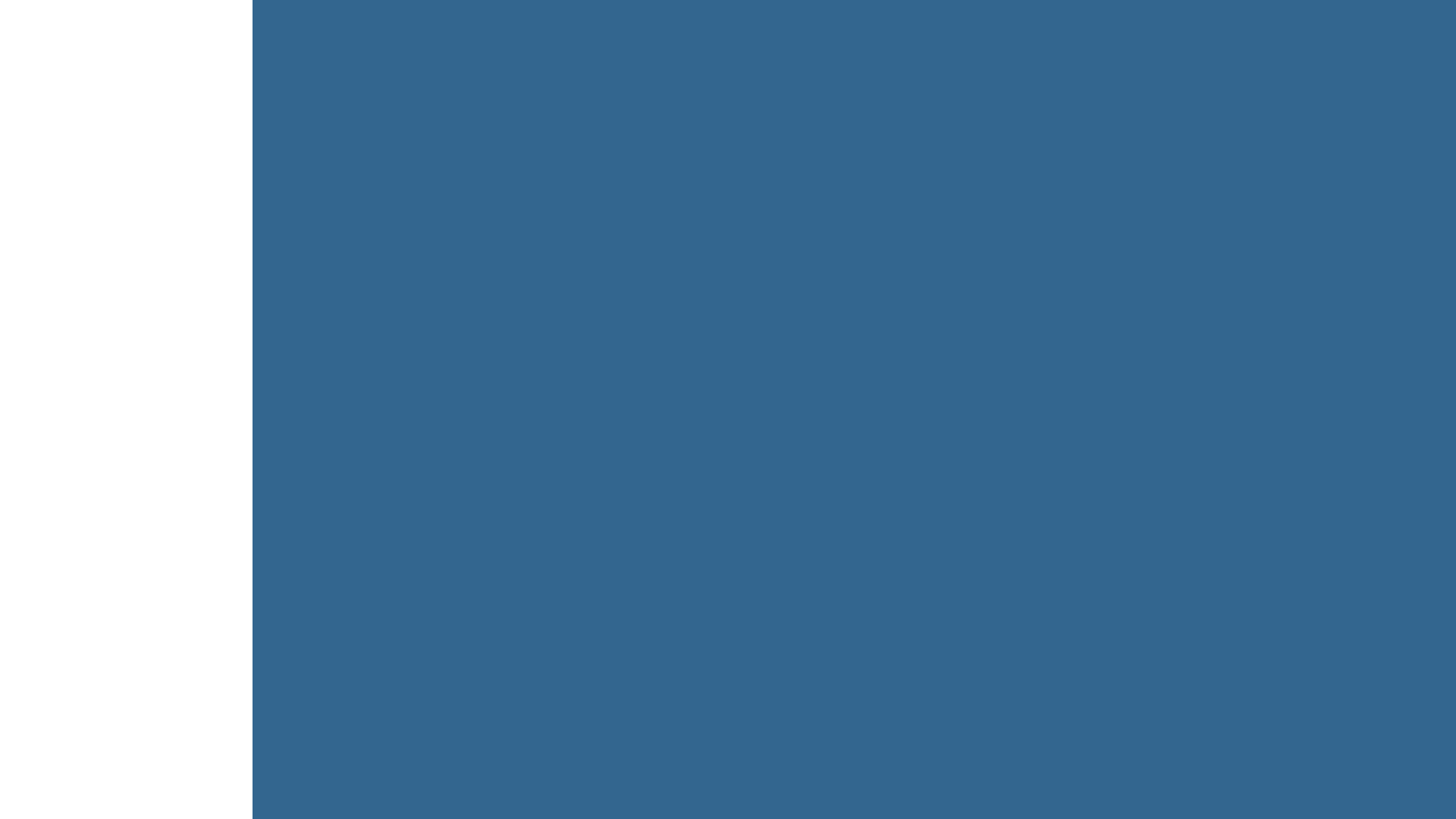 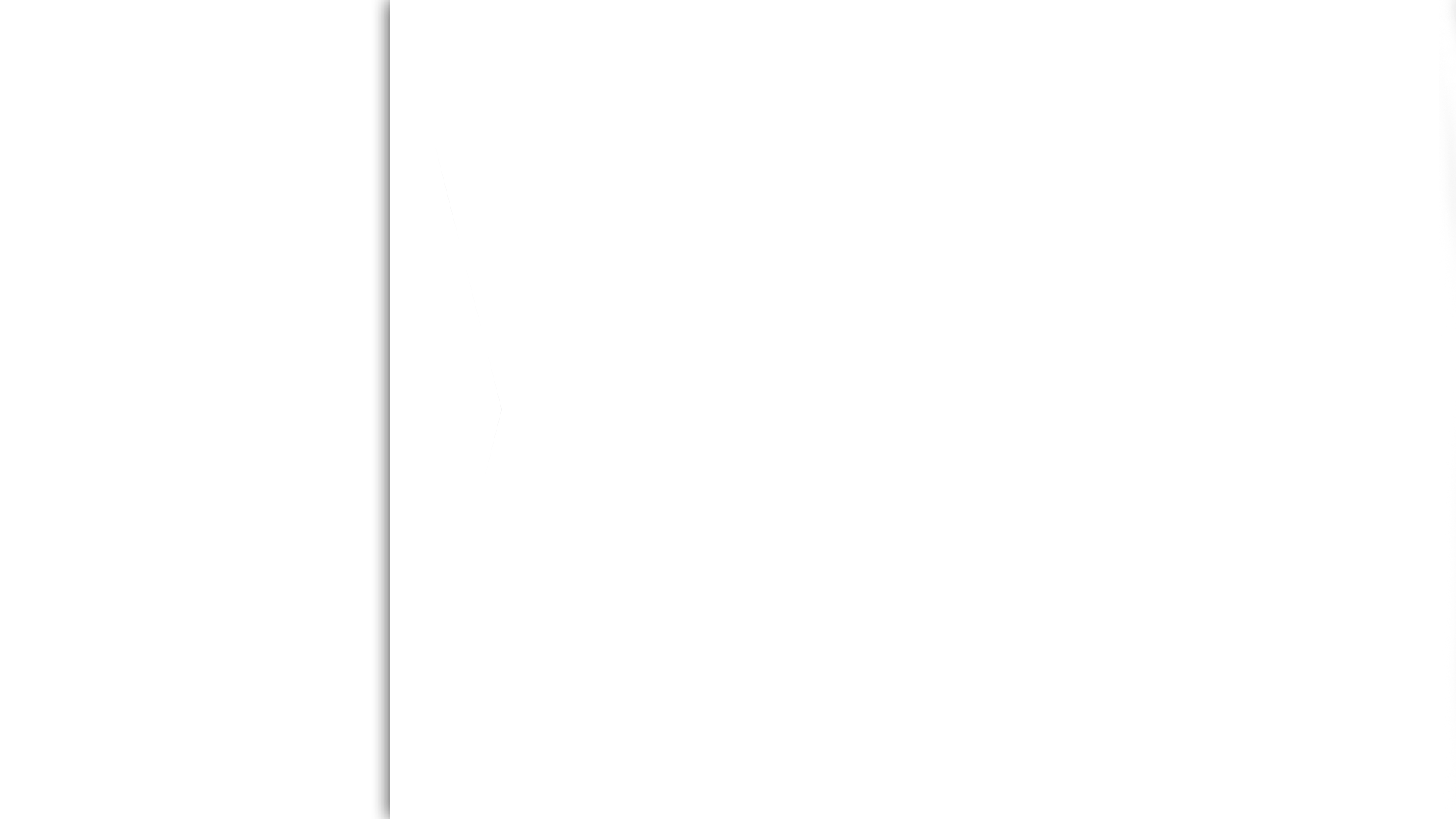 Пользователей ШПД:
3,0 млн. (РБ)
2,5 млн. (Белтелеком)
IDI рейтинг: 32
Абонентов IPTV:
1,7 млн. (РБ)
1,6 млн. (Белтелеком)
IDI рейтинг
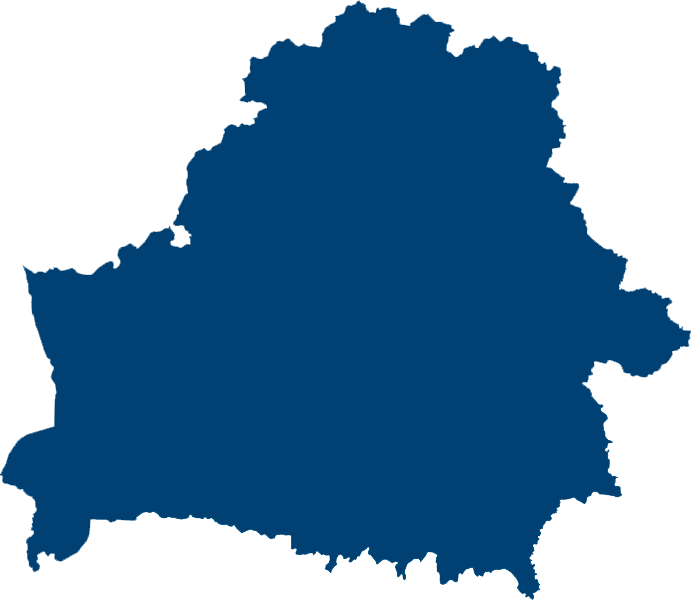 Абонентов IMS:
2,4 млн. (Белтелеком)
Абонентов GPON:
1,8 млн. (РБ)
1,7 млн. (Белтелеком)
Внешний Интернет-шлюз:
1300 Gbps (РБ)
1000 Gbps (Белтелеком)
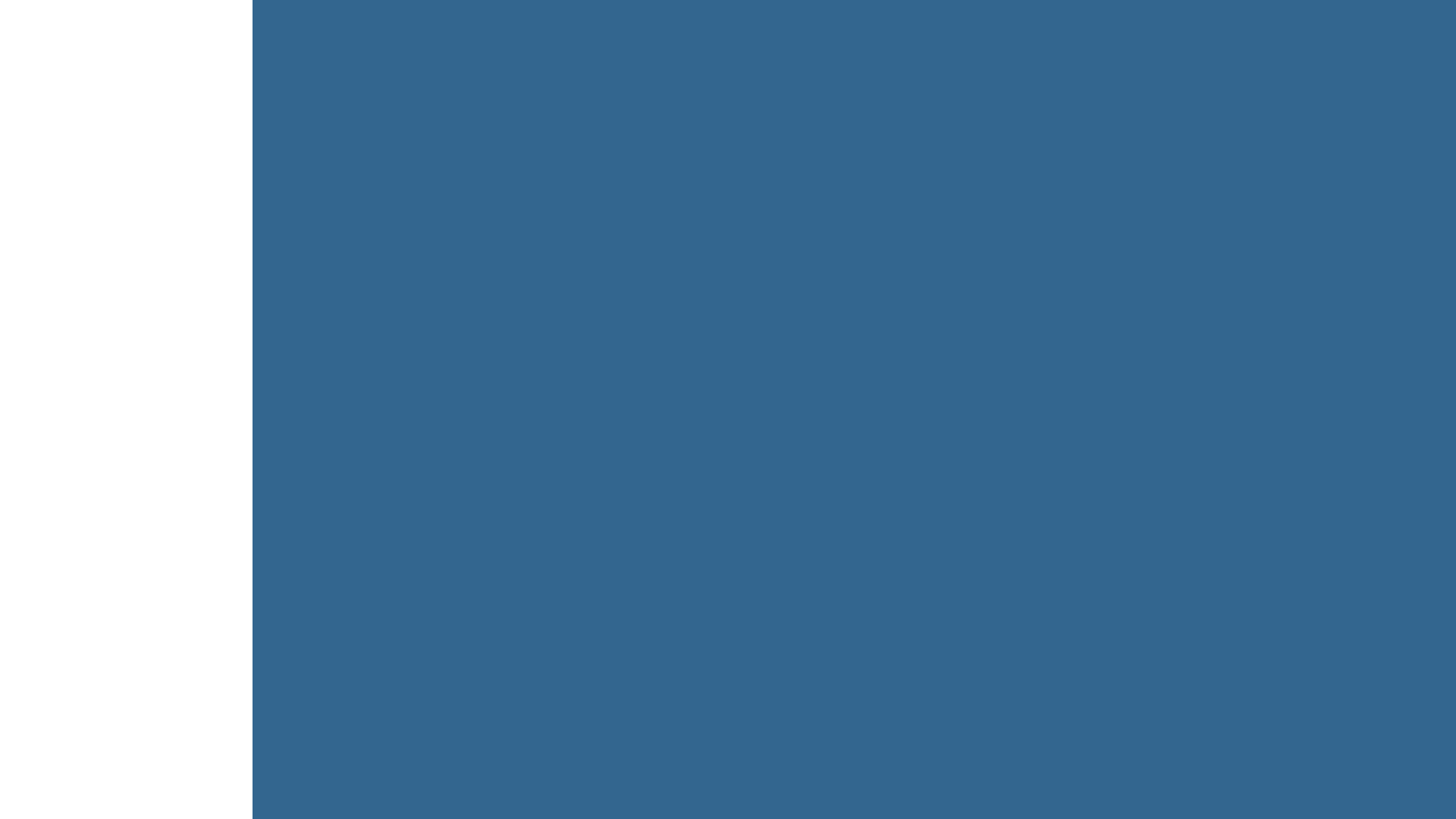 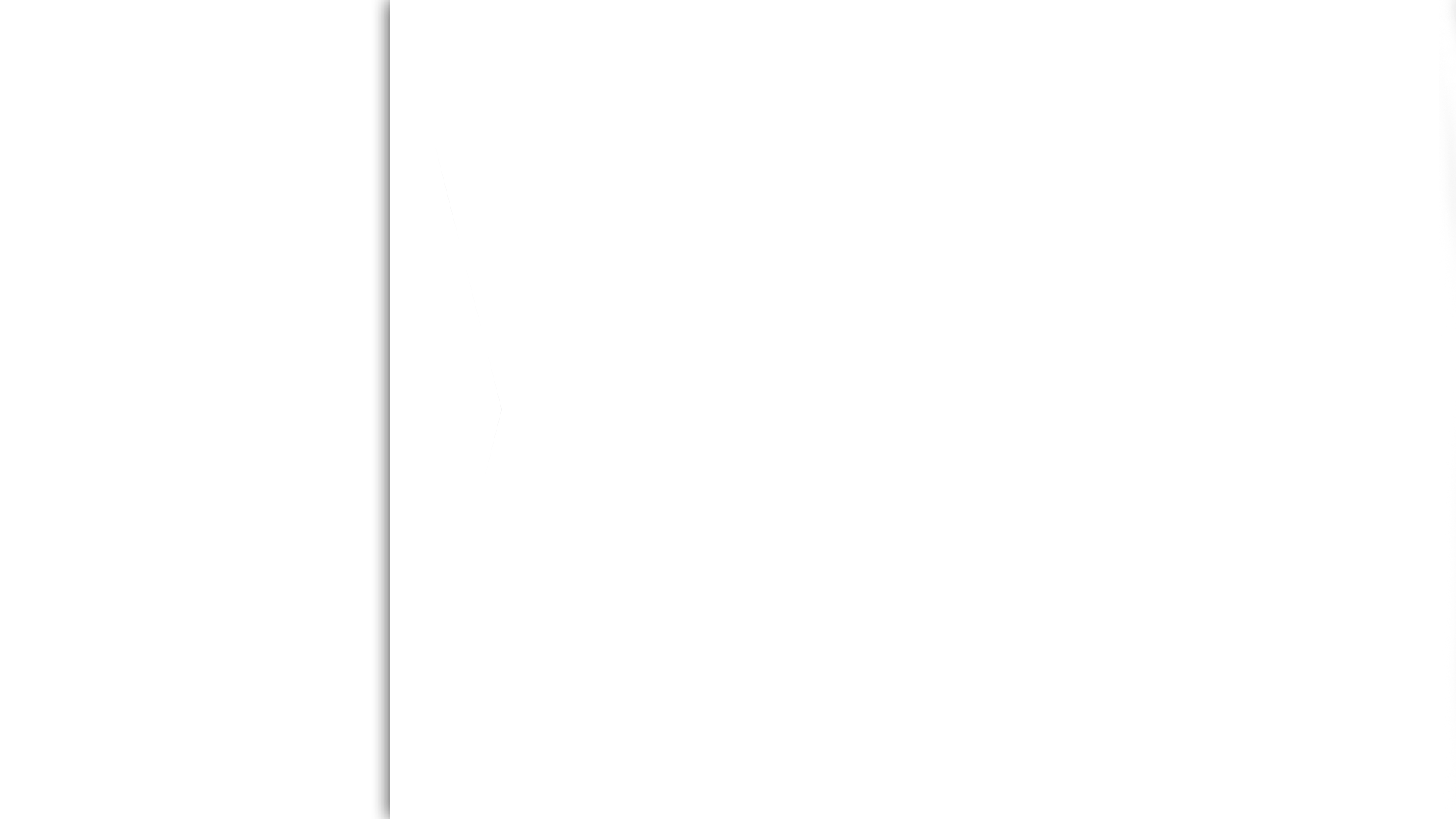 Основные вехи в истории компании
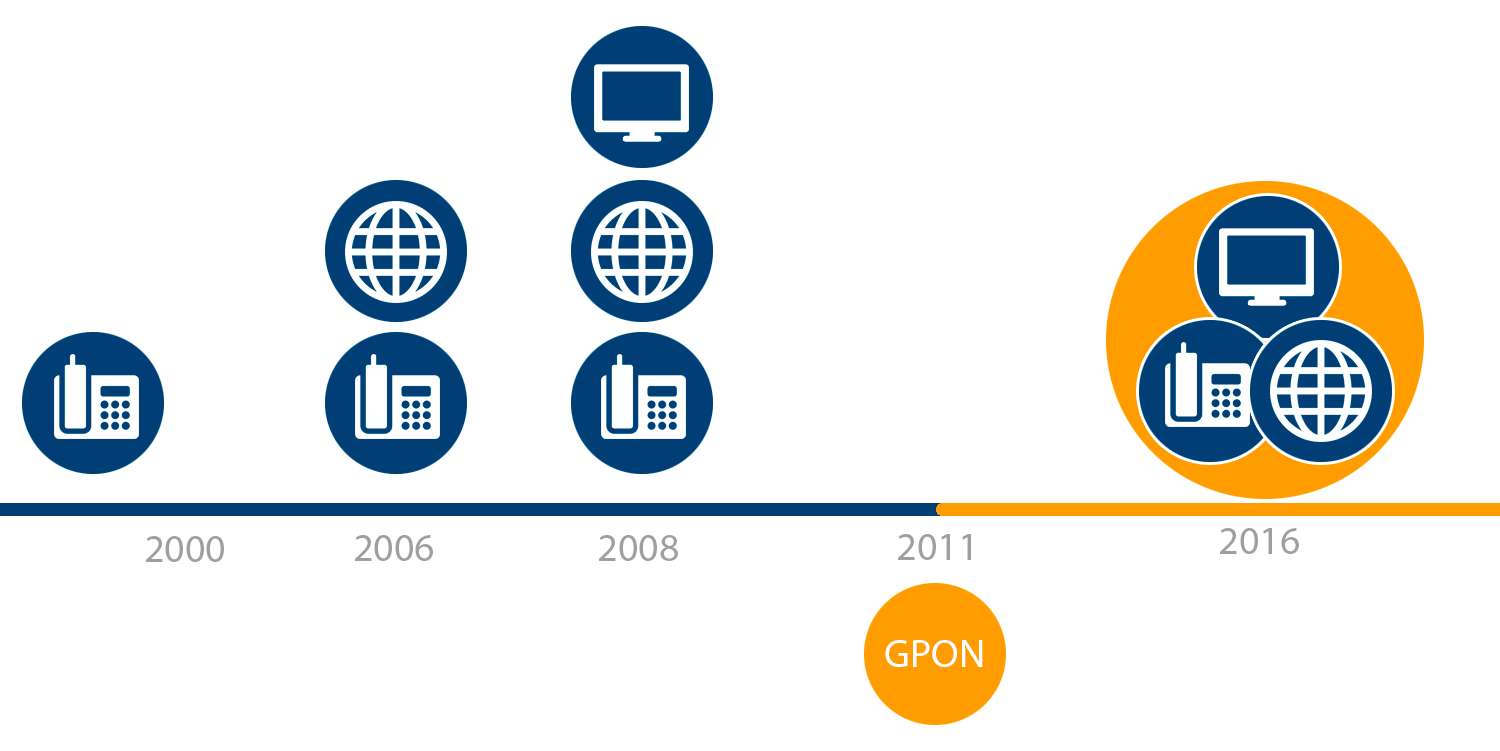 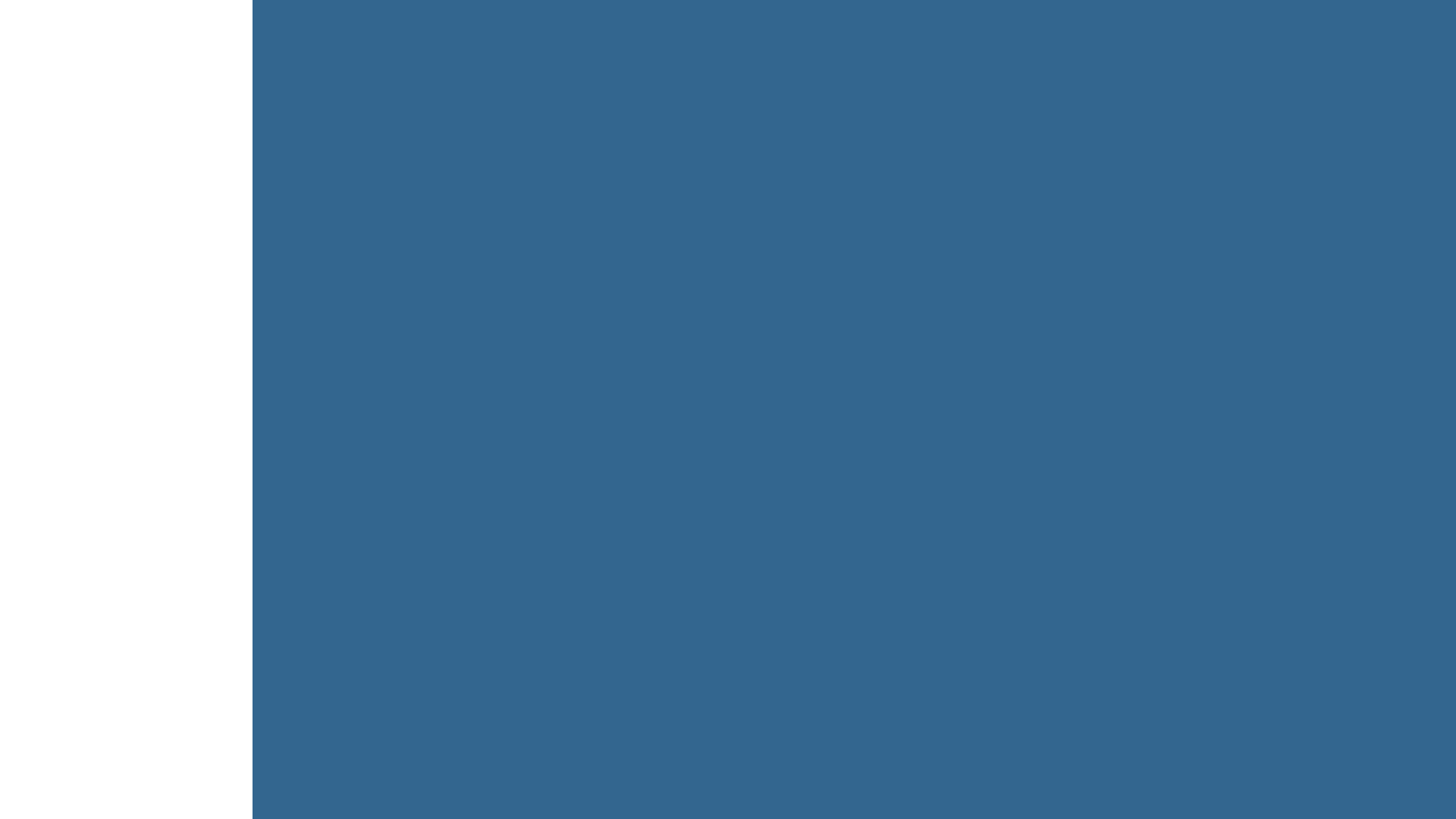 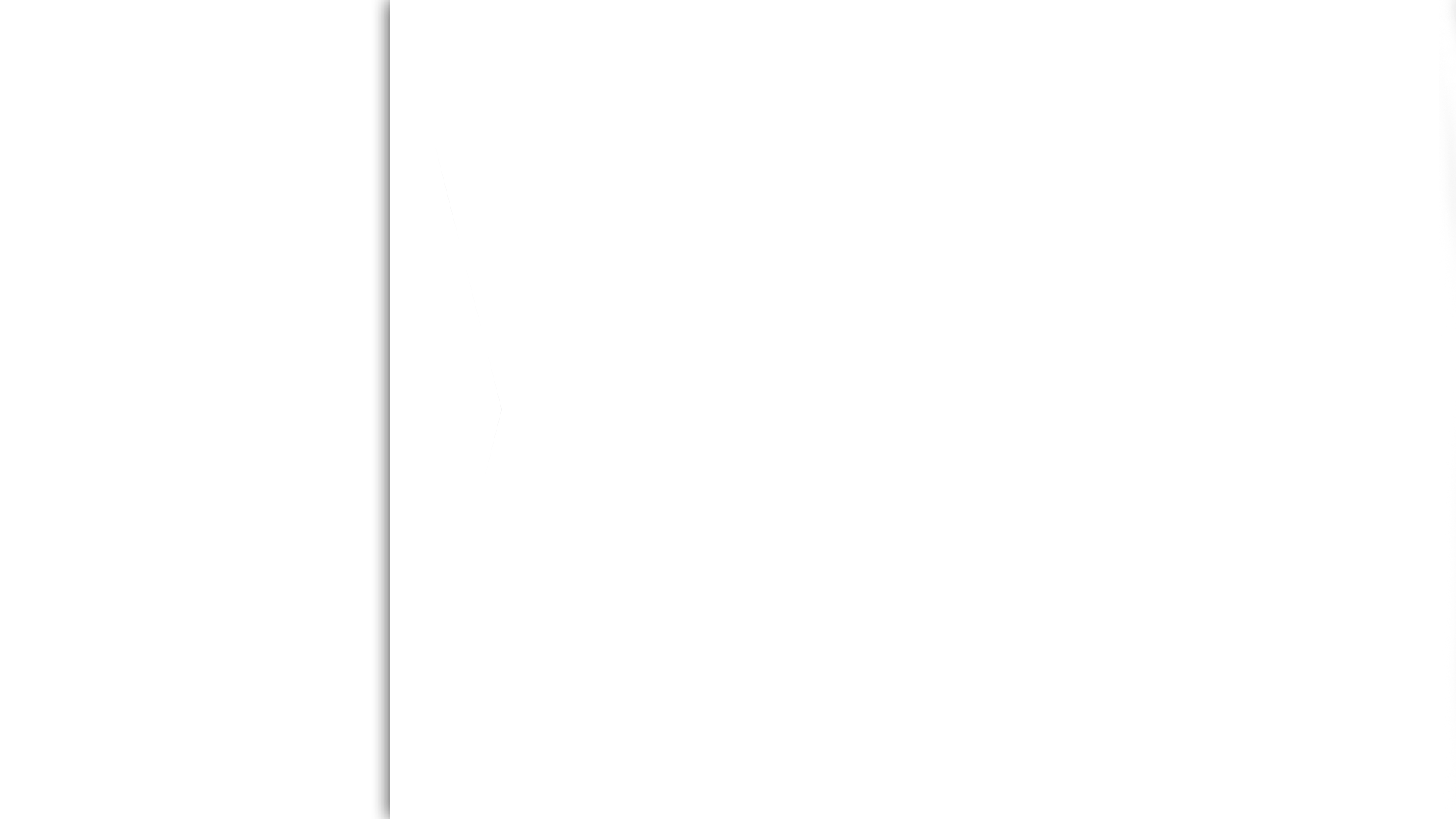 Динамика проникновения GPON
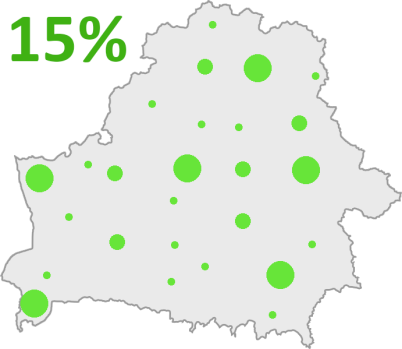 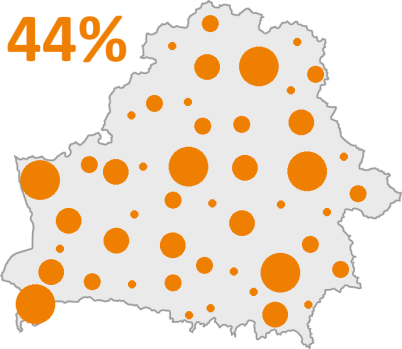 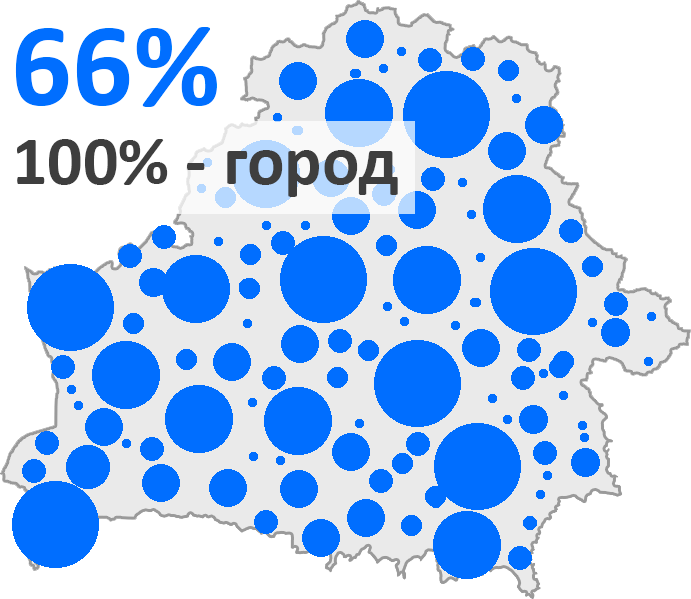 2017
2015
2019
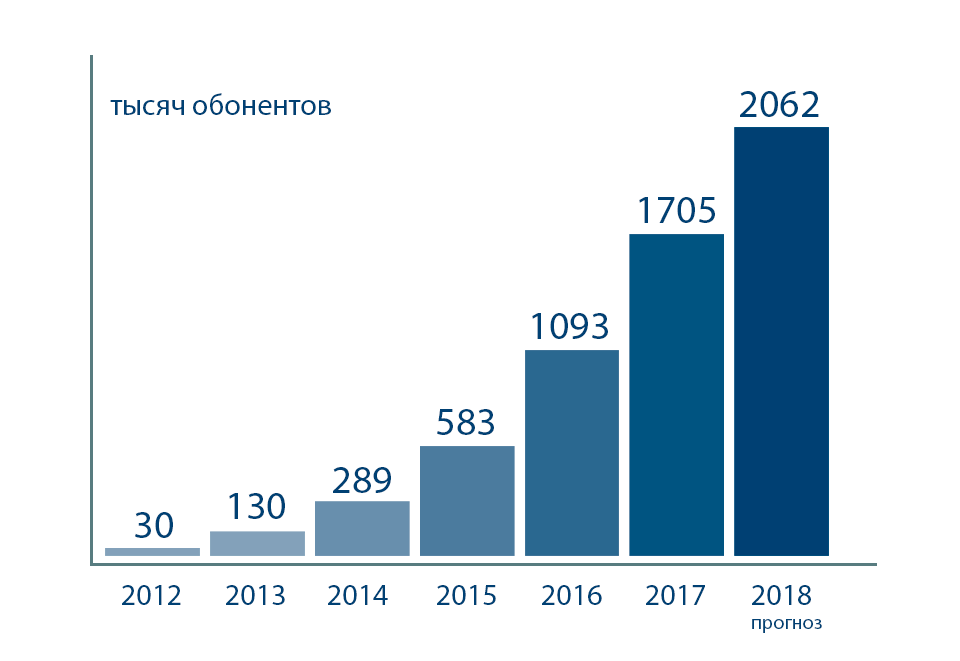 тысяч абонентов
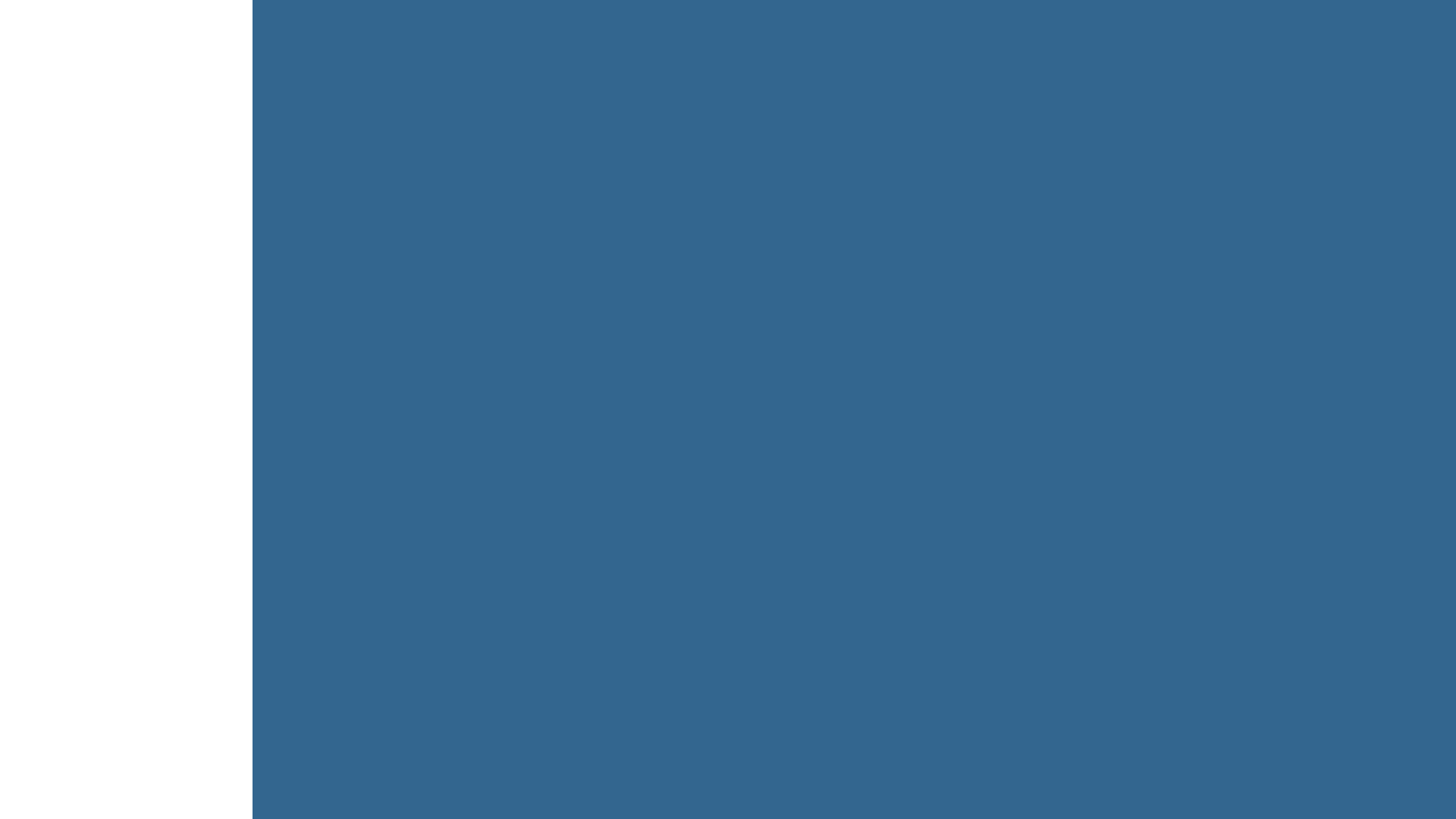 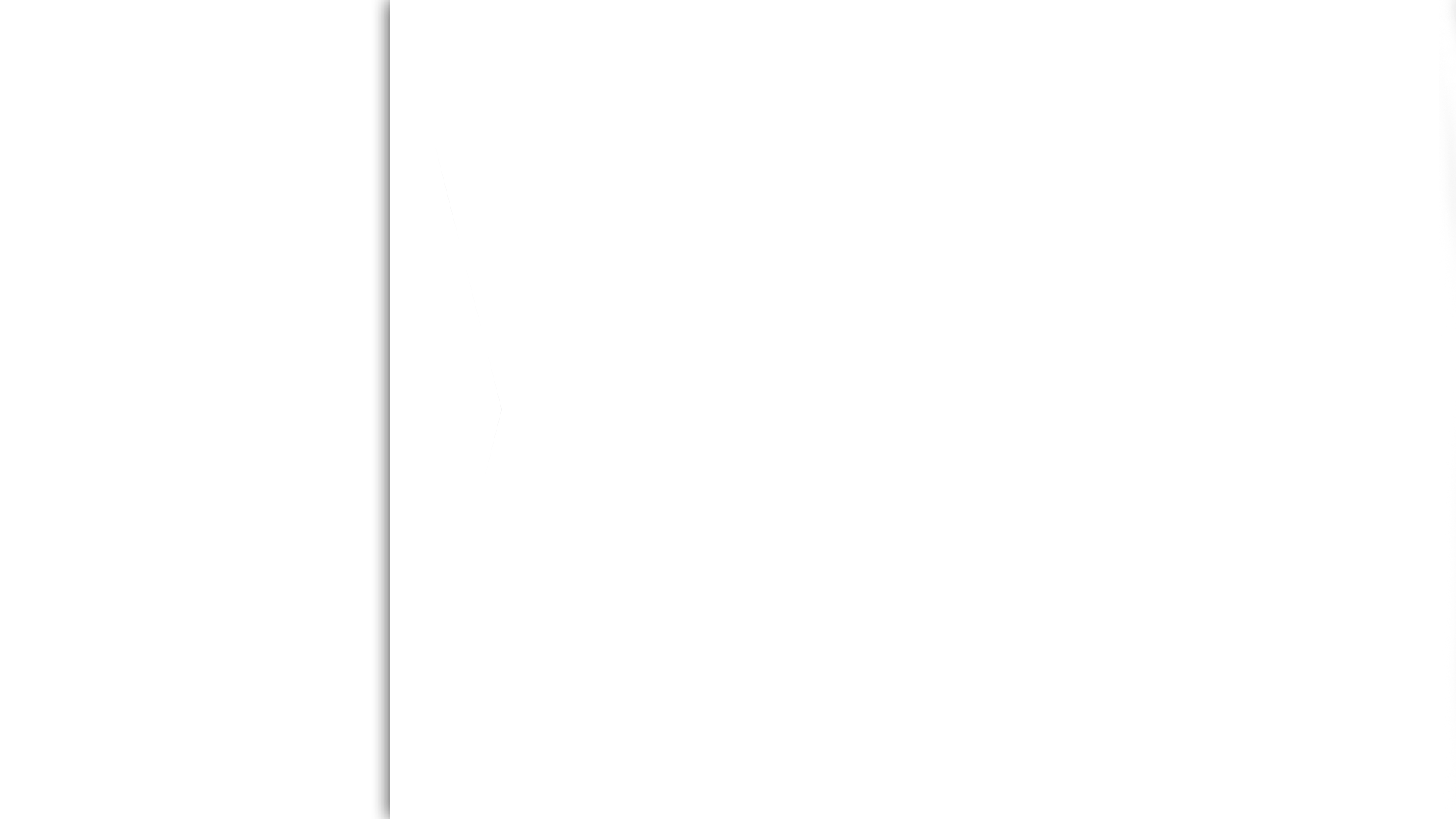 IMS и TDM пользователи
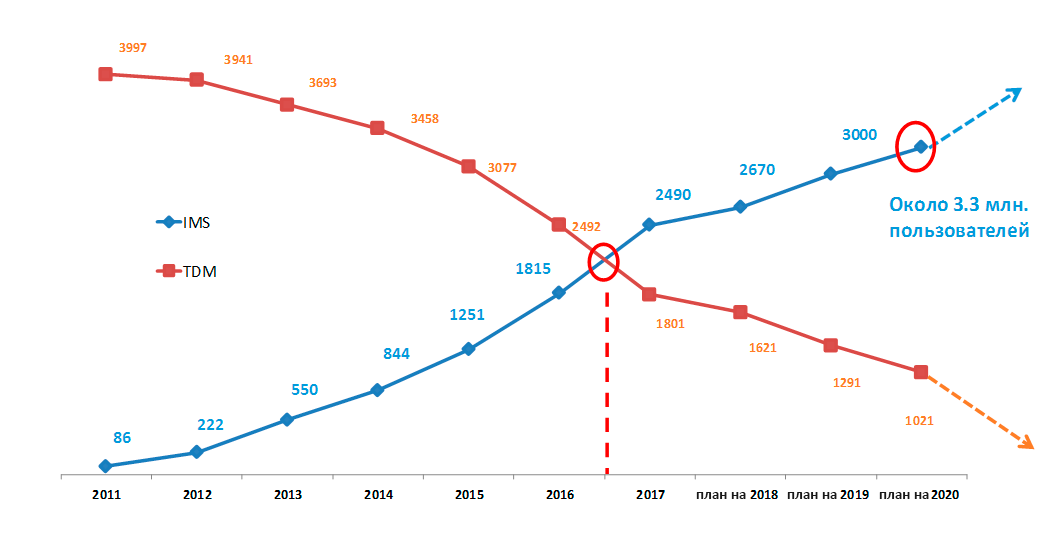 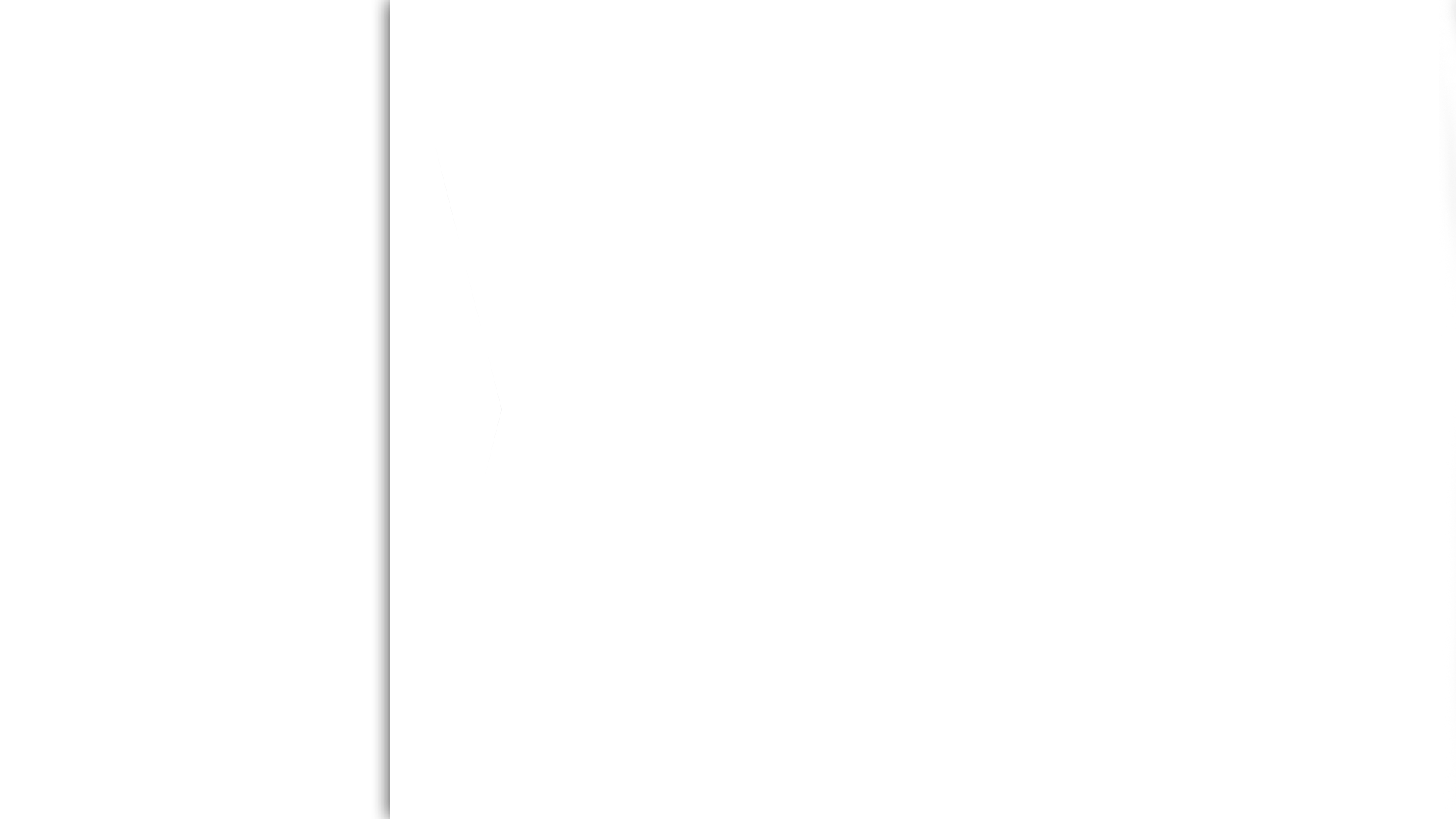 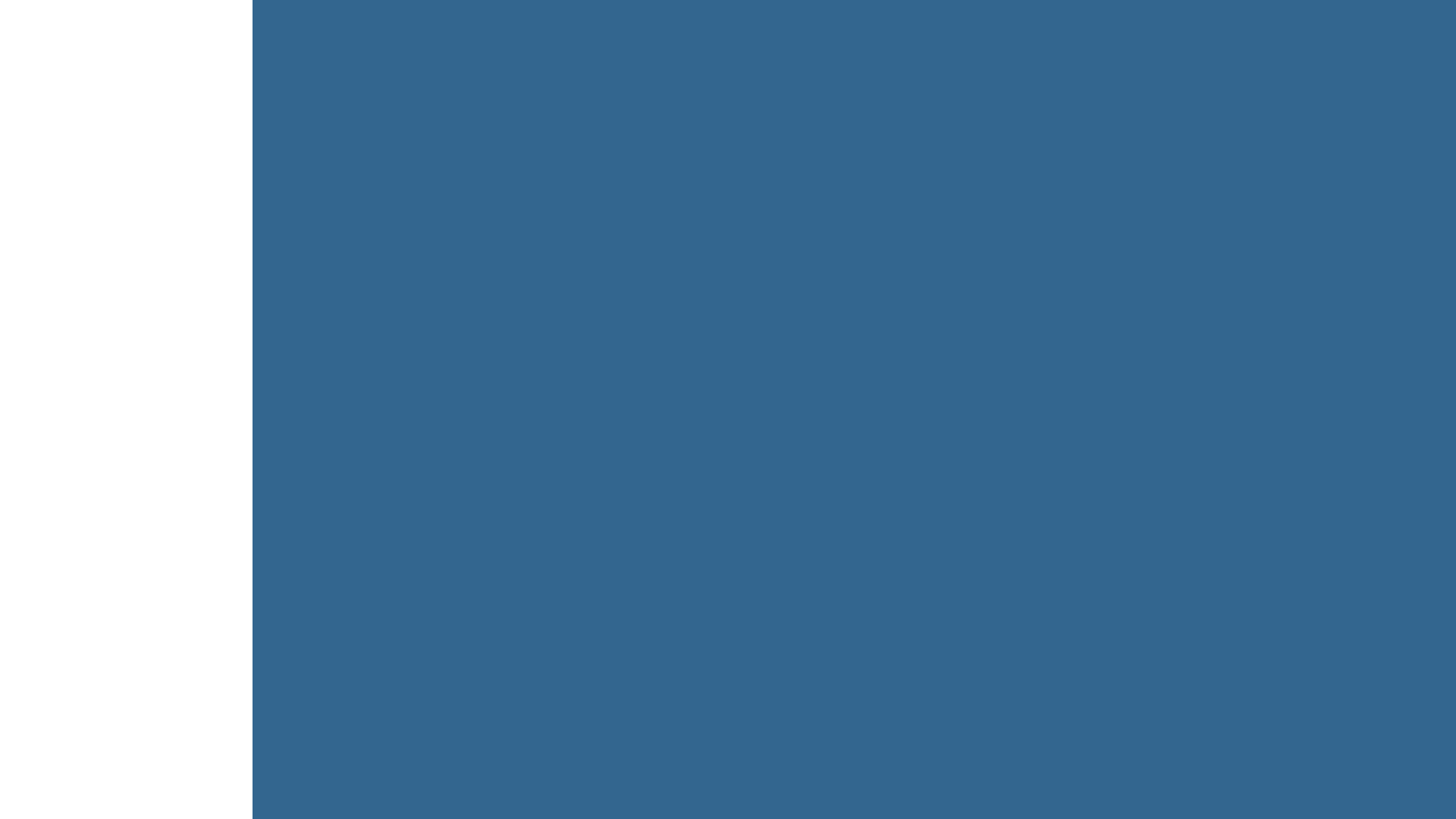 Доля домохозяйств с услугами Интернет
68,8%
64,5%
58%
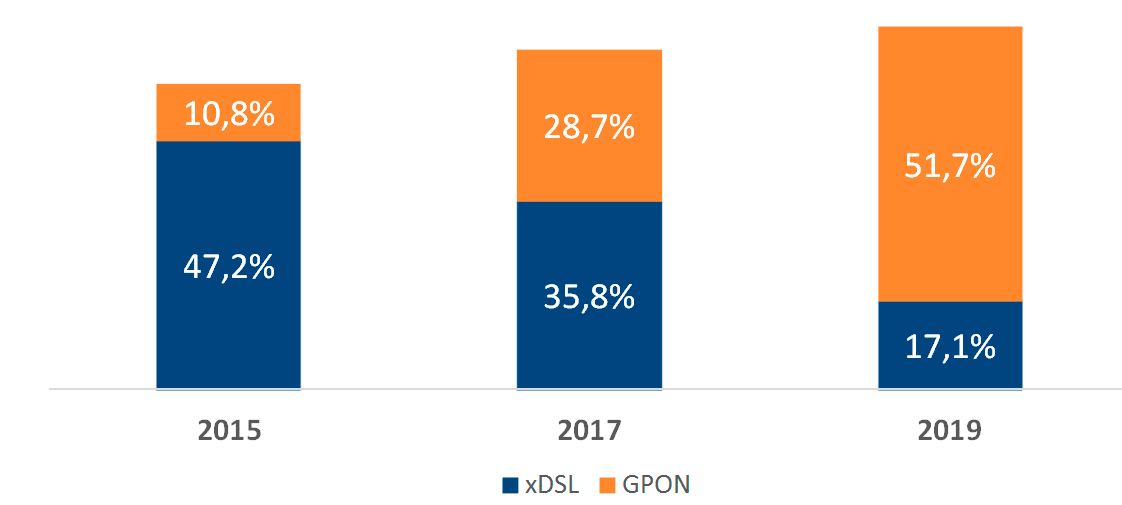 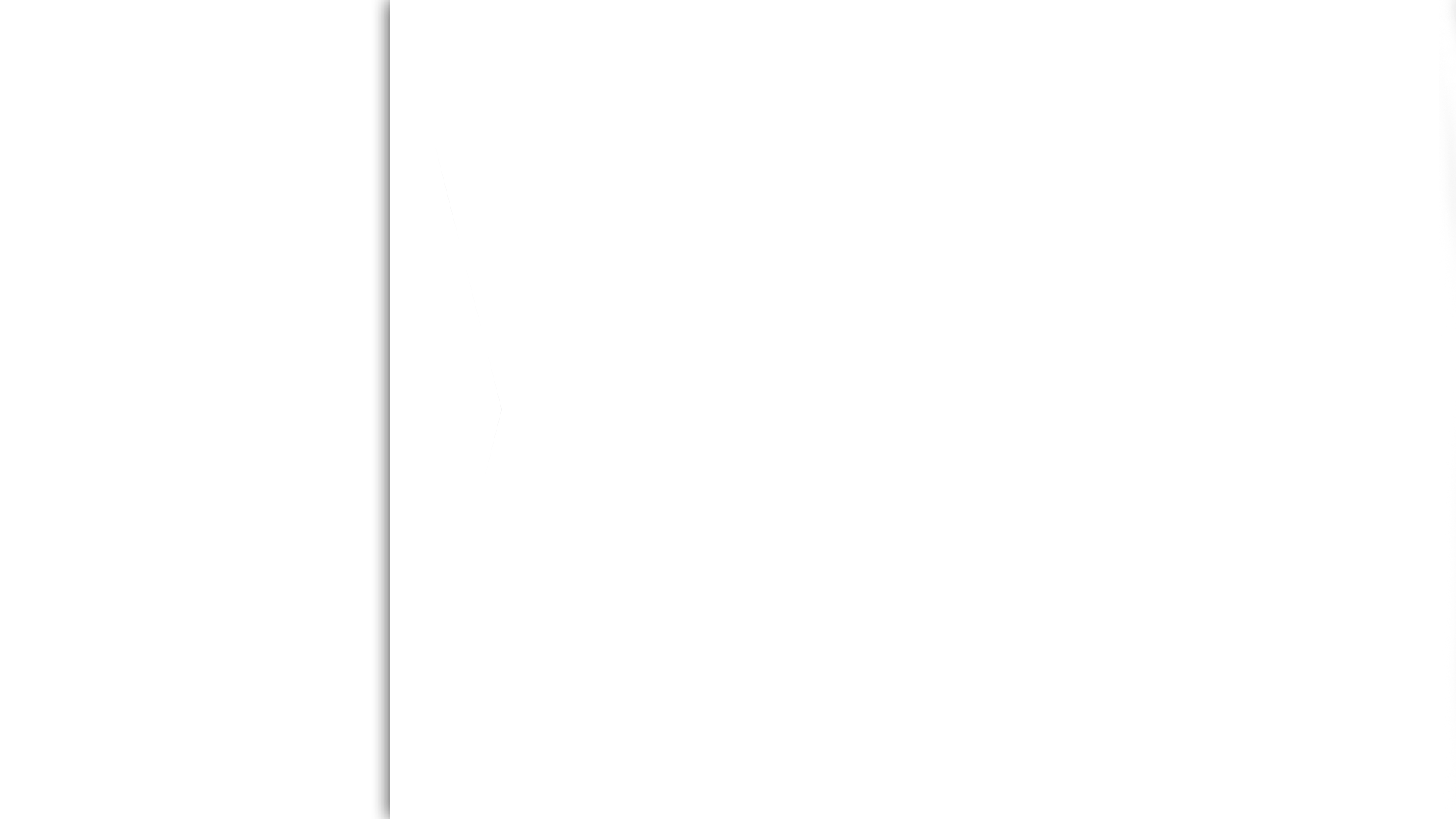 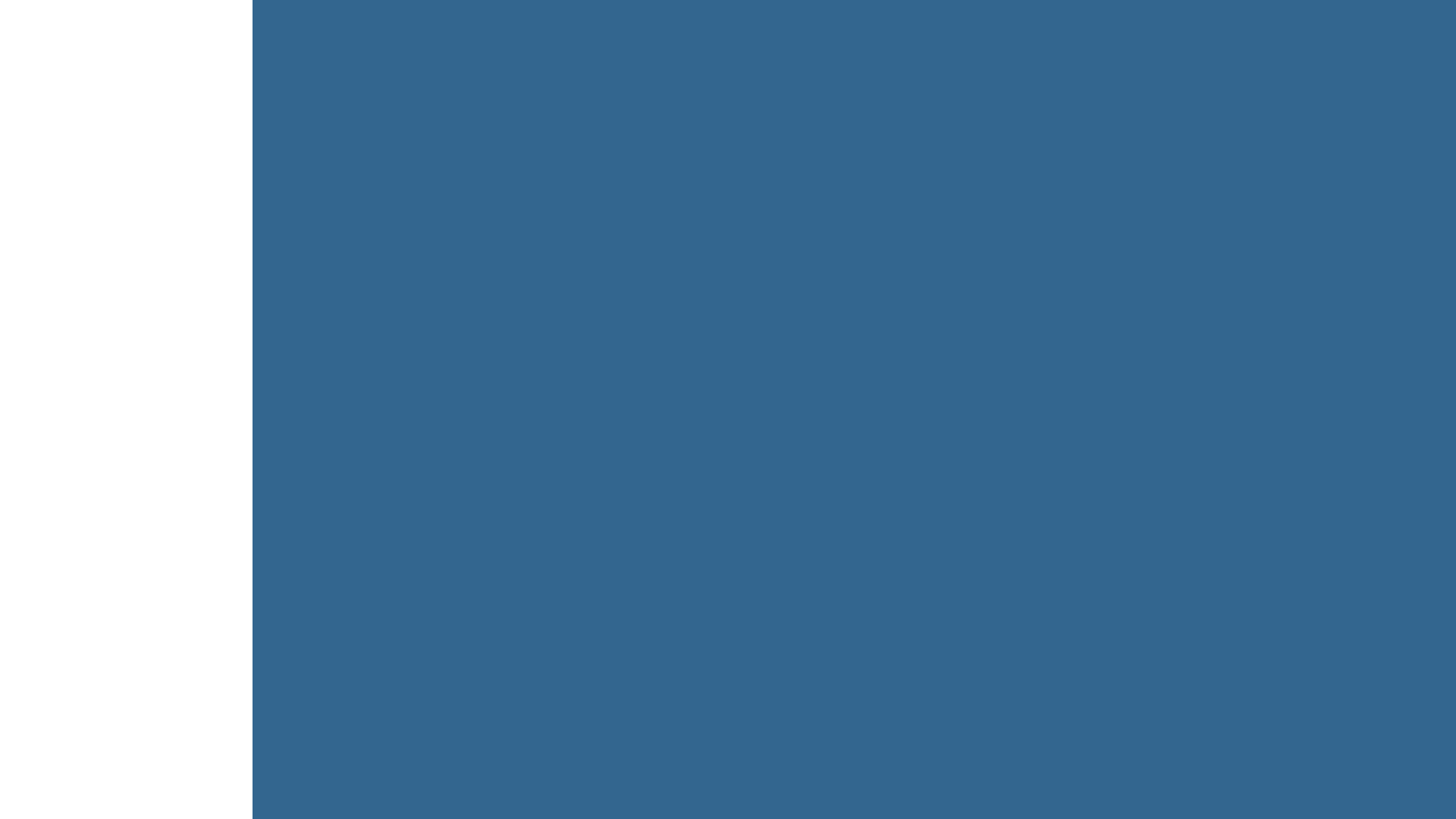 Доля домохозяйств с услугами телевидения
53%
44,9%
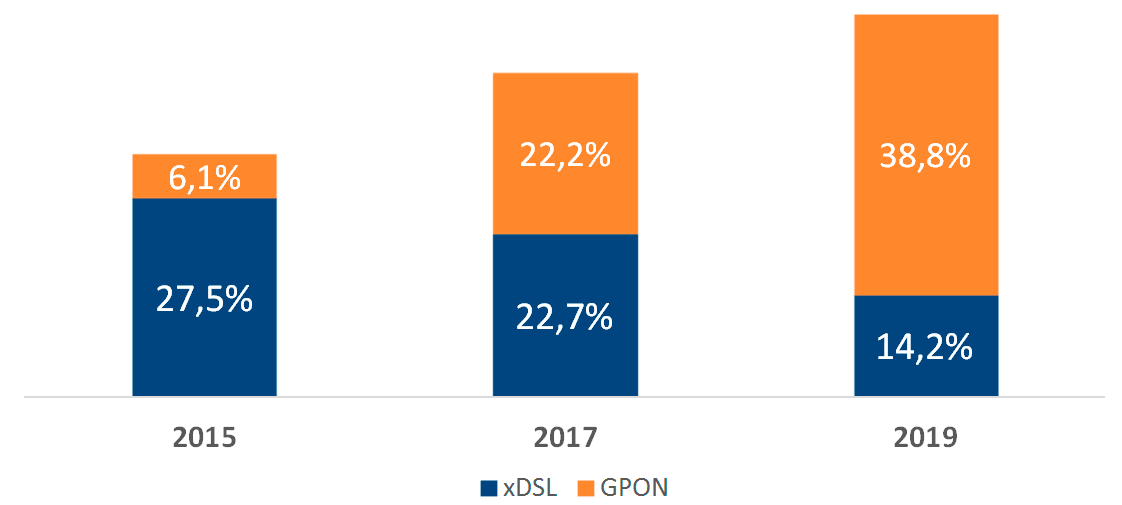 33,6%
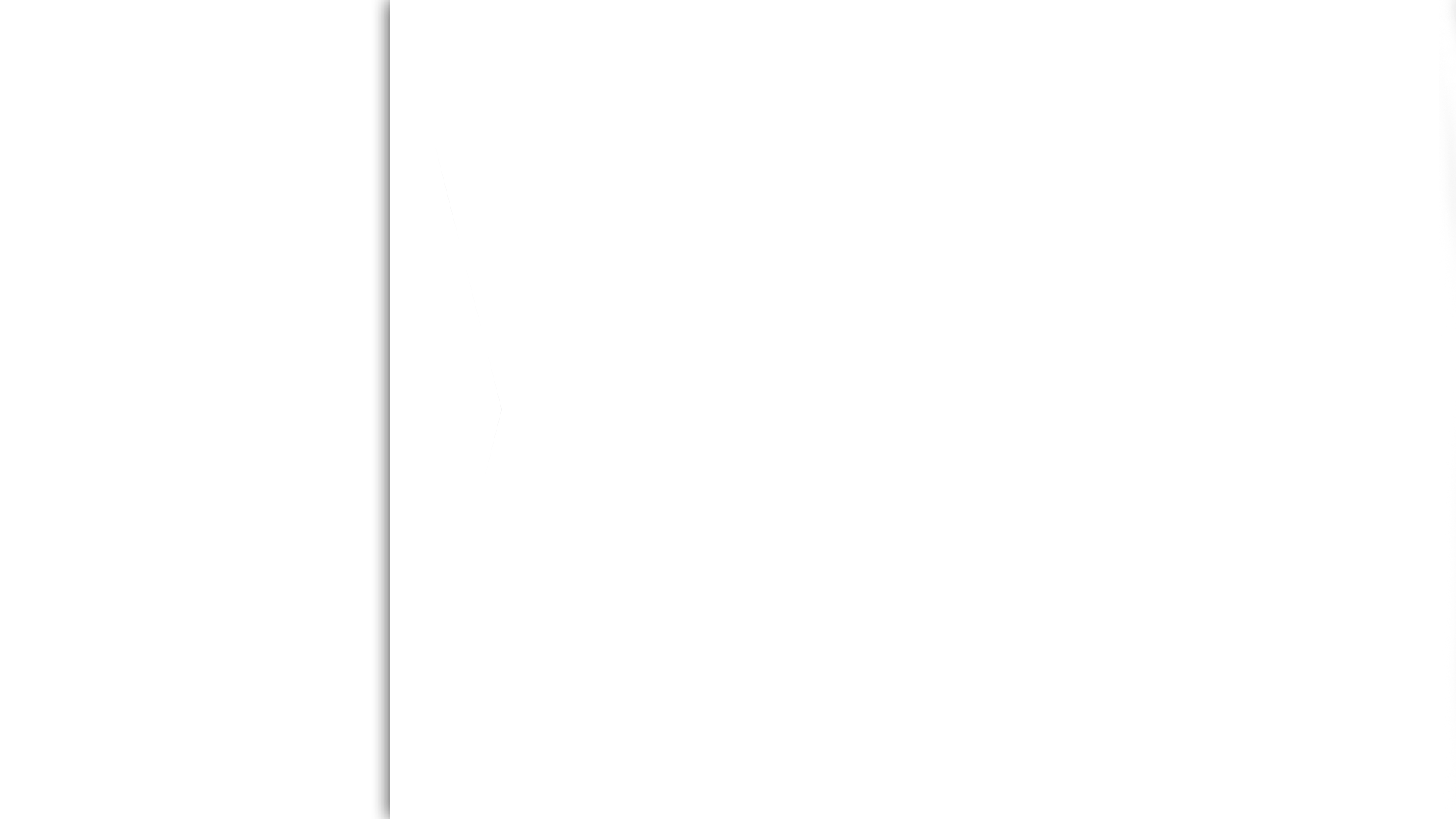 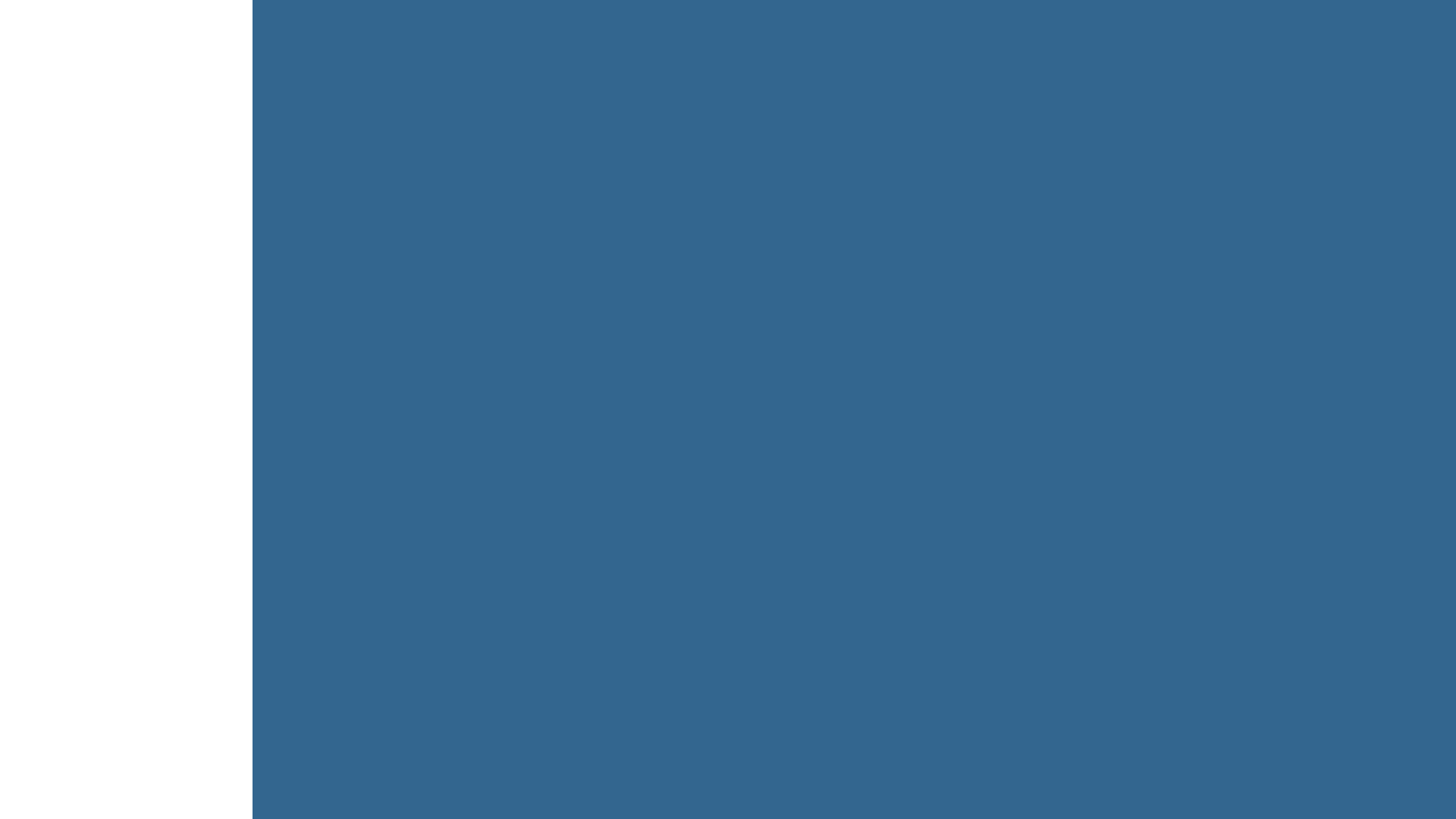 Доля домохозяйств с услугами 
телефонной связи IMS
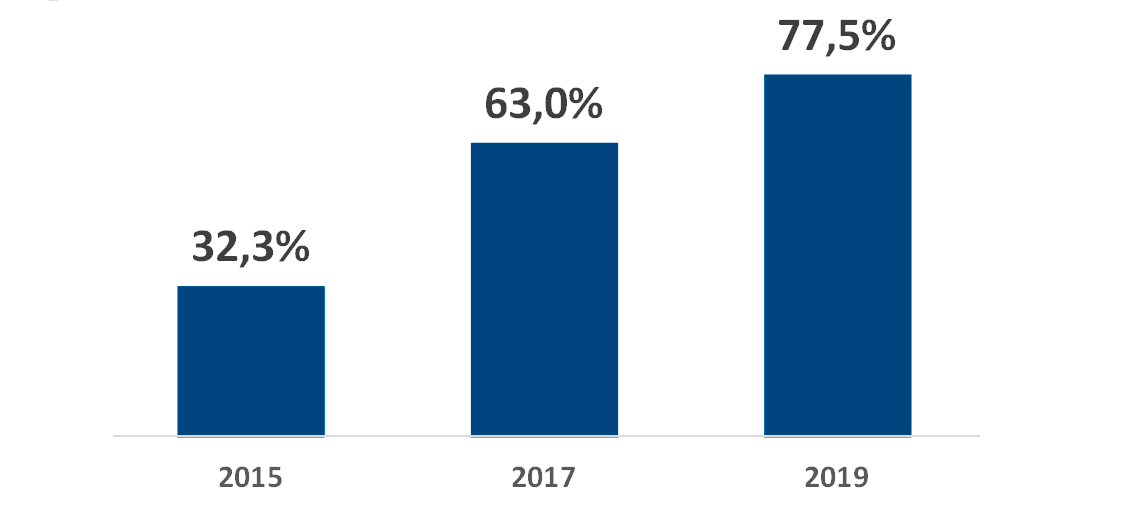 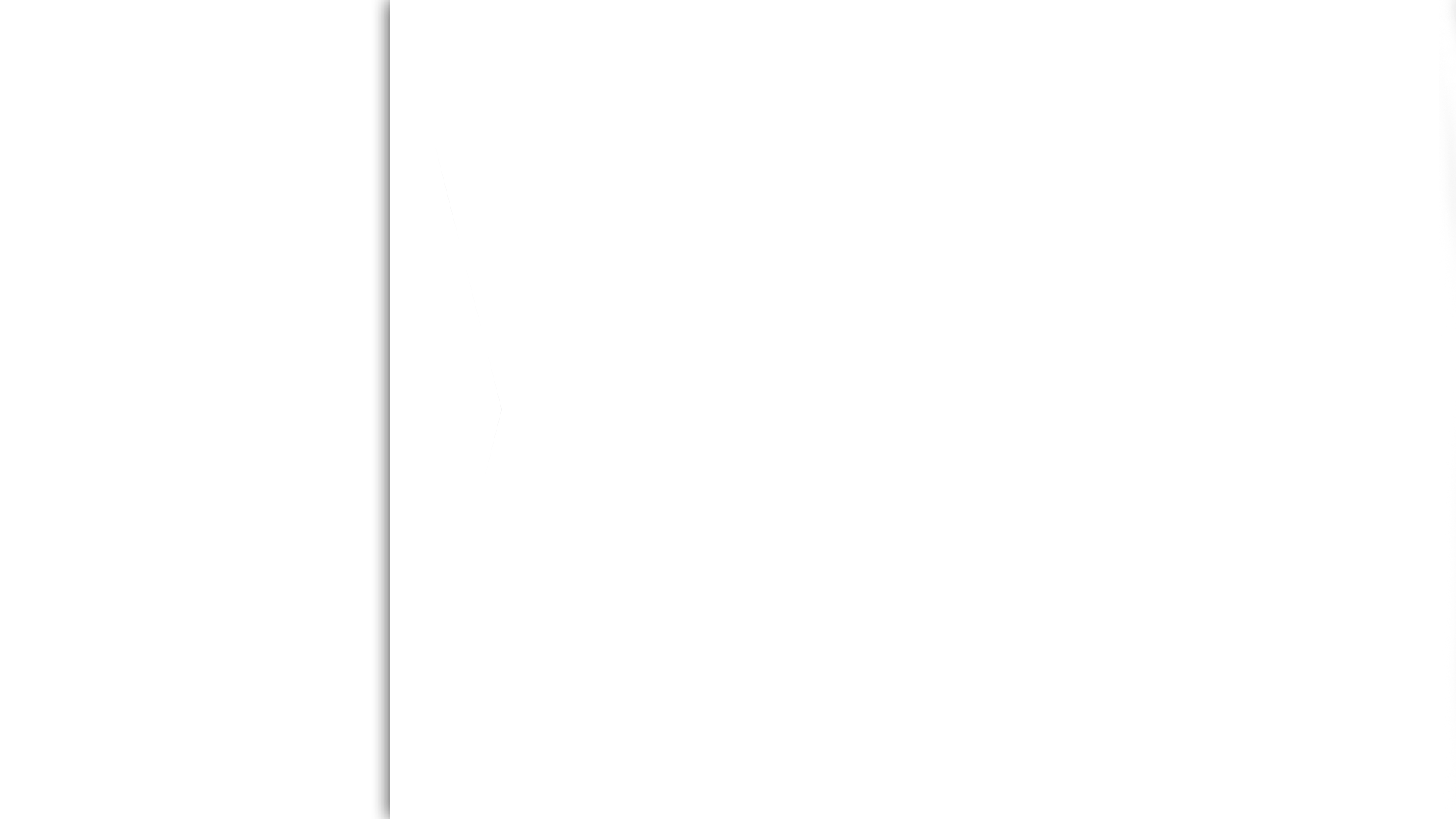 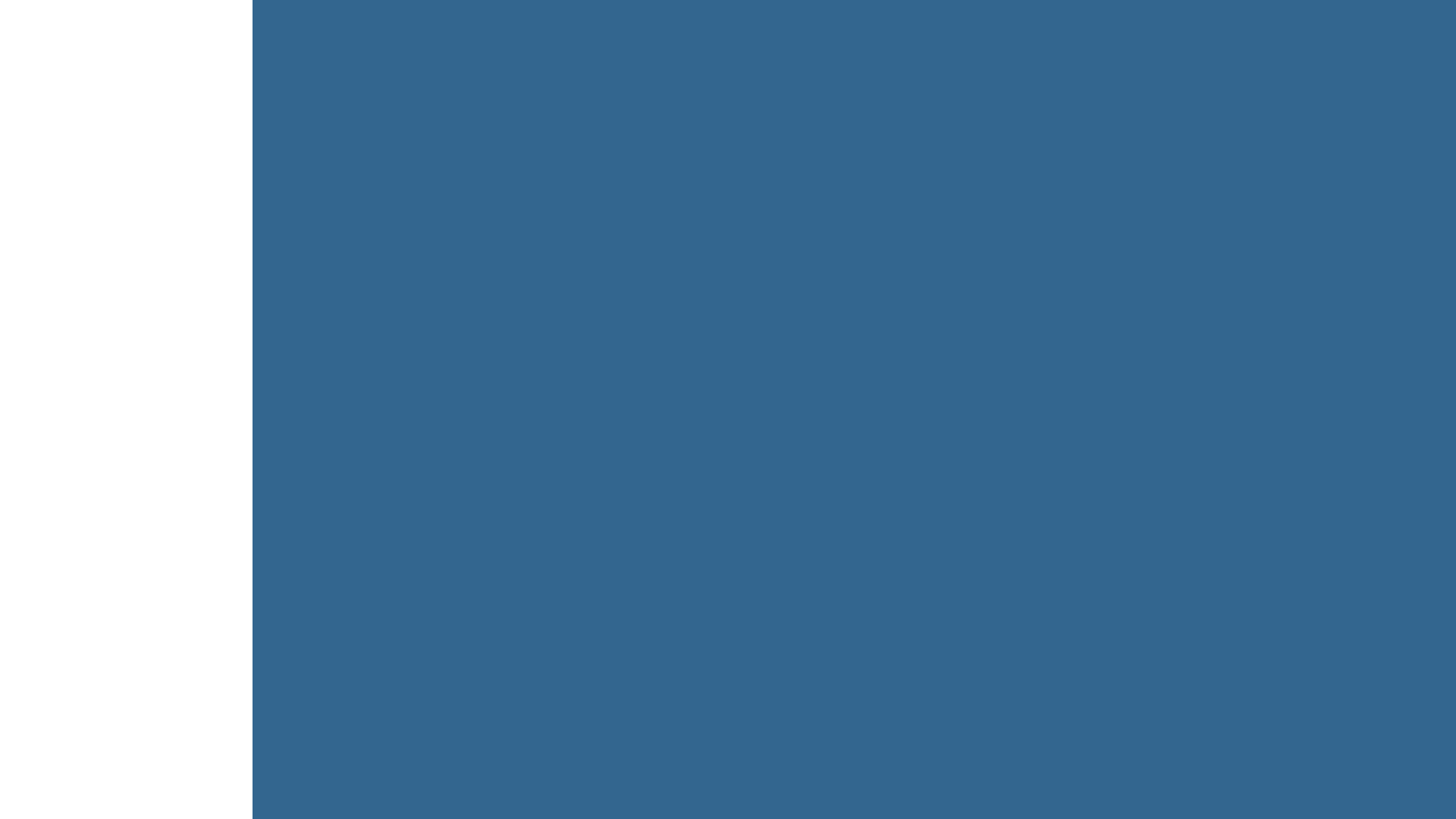 Доля домохозяйств с тремя услугами
43,1%
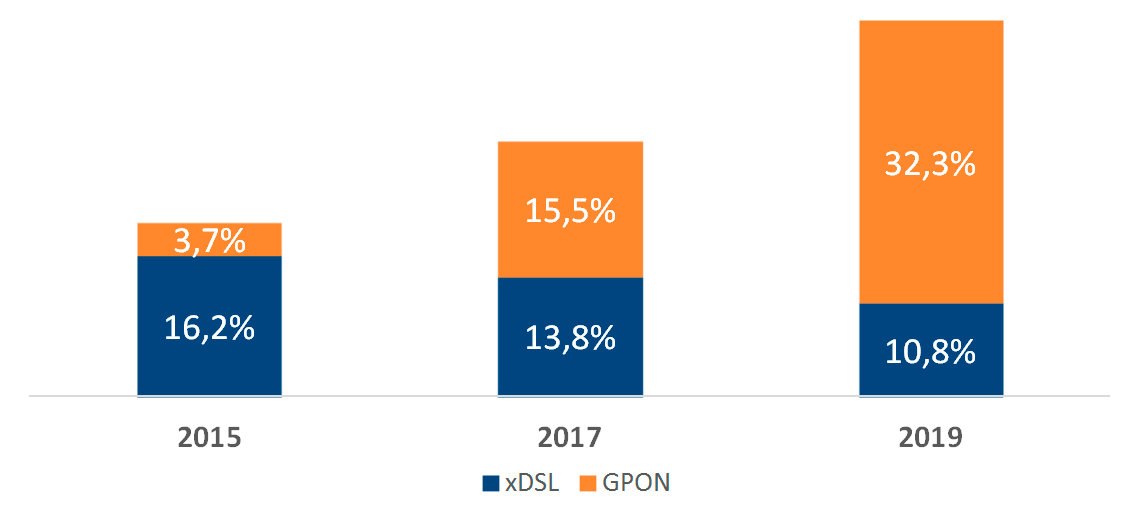 29,3%
19,9%
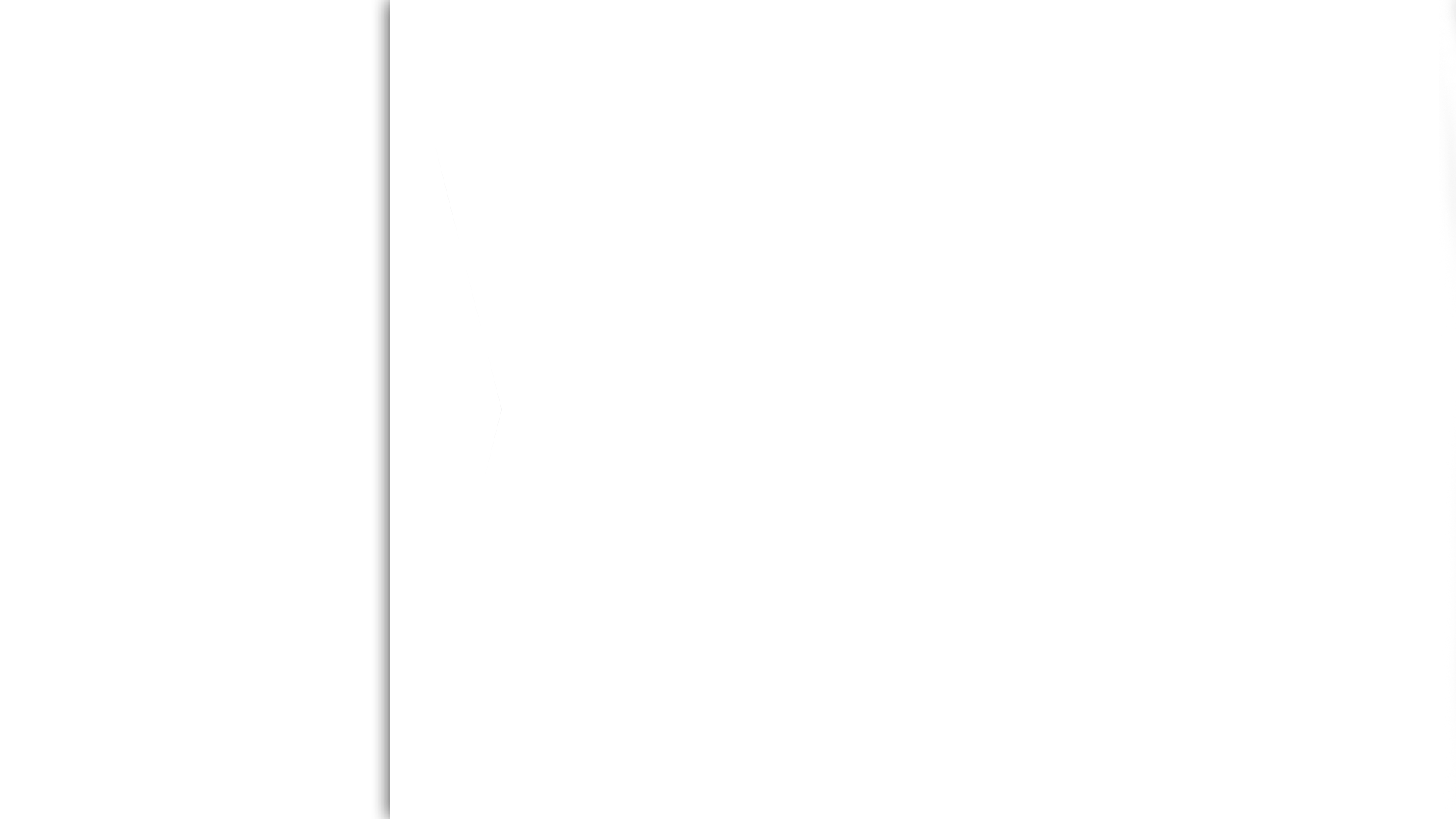 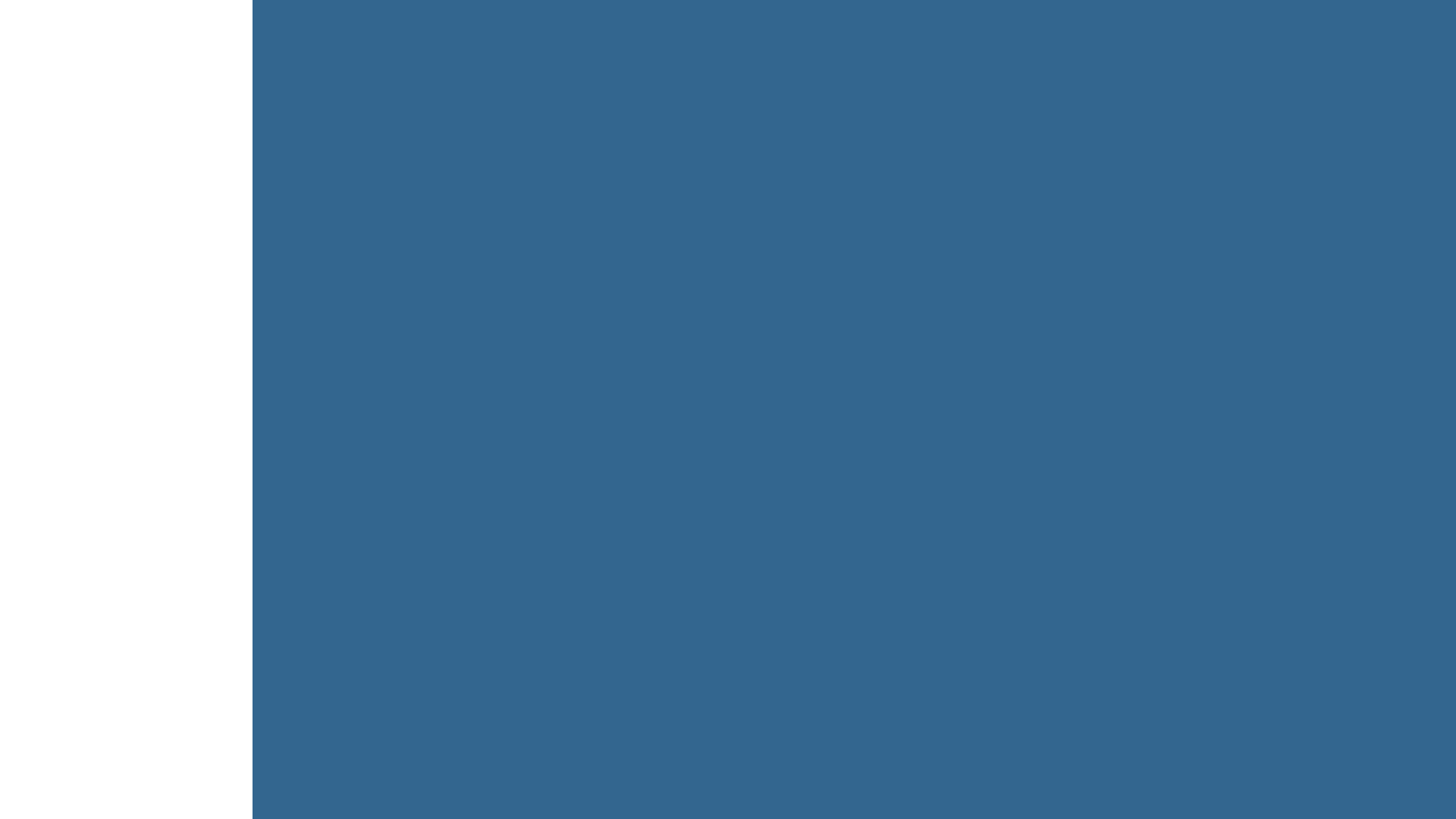 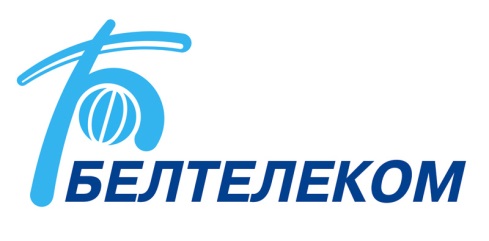 Перспективные услуги 
на базе сети GPON

Умный дом
Видеонаблюдение
Домофонная связь
Услуги телевидения
Quadro Play
Развитие GPON в частной и бизнес застройке
Wi-Fi
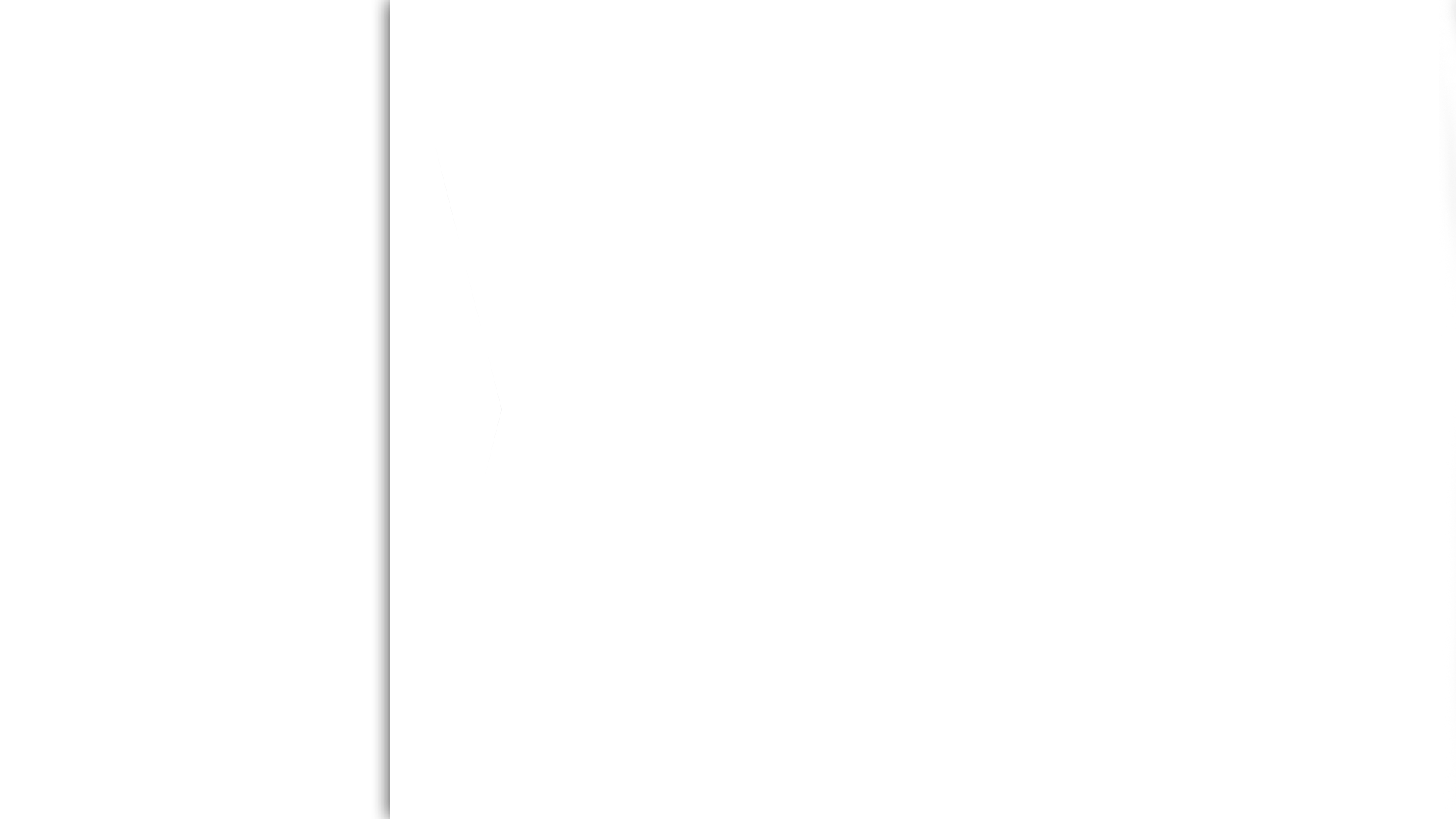 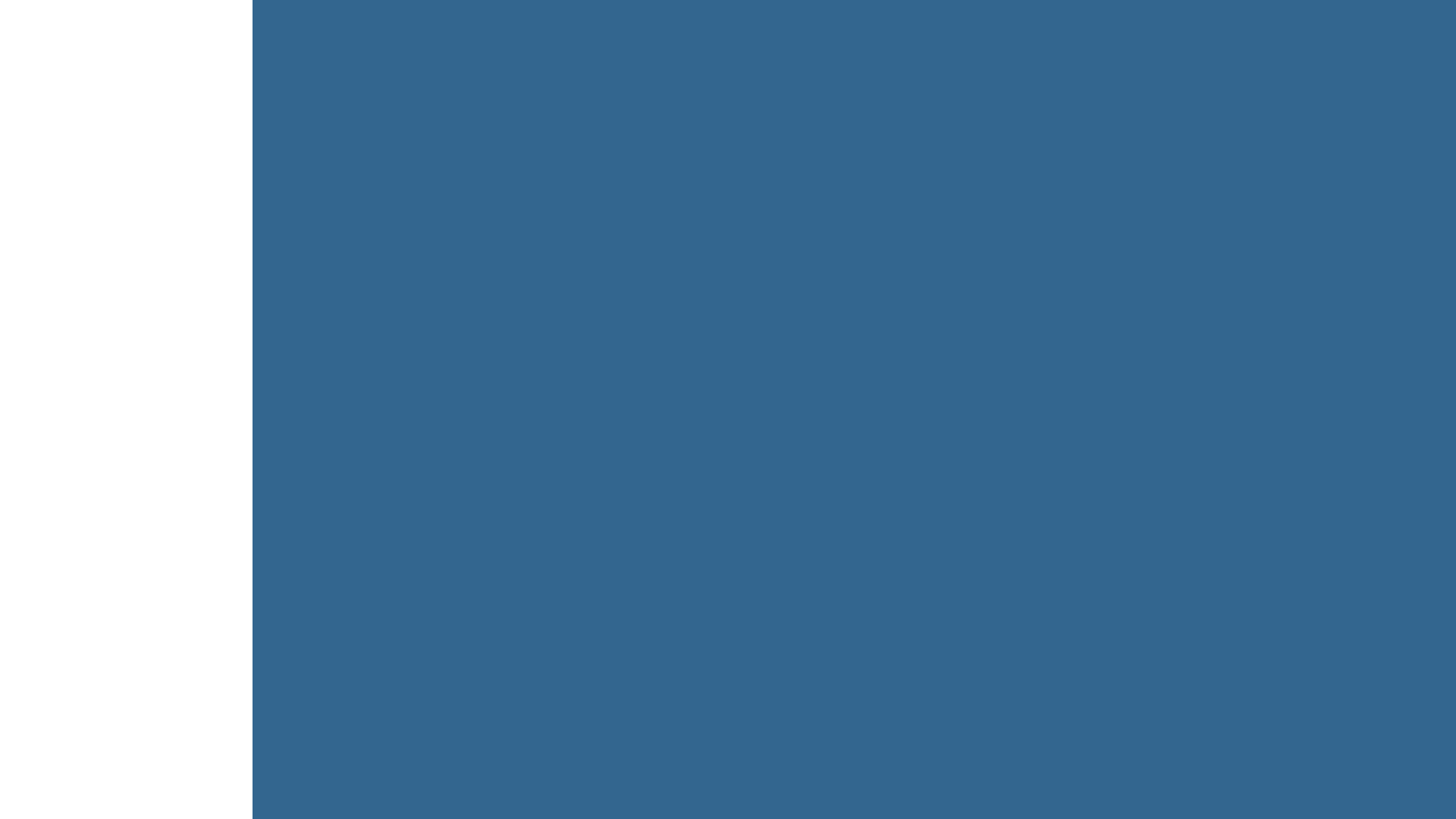 Концепция внедрения решения «Умный дом» 
в Республике Беларусь
Концепция внедрения
I этап
предоставление услуги жителям индивидуальной жилой застройки и отдельным абонентам жилых зданий (услуга оказывается с 19 апреля 2016 года)

II этап
предоставление массовой услуги в жилых зданиях

III этап
интеграция платформы в другие информационные системы (учет и контроль различных ресурсов и др.)

IV этап
Умный дом - неотъемлемая часть инженерной инфраструктуры вновь создаваемых или реконструируемых жилых и общественных зданий
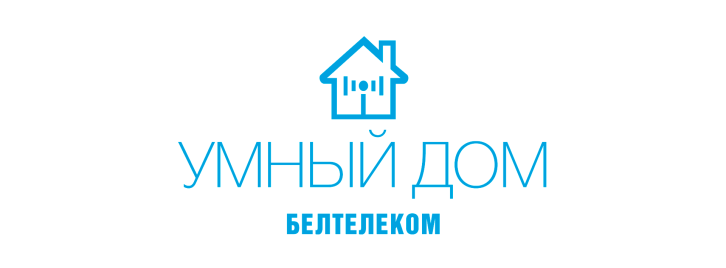 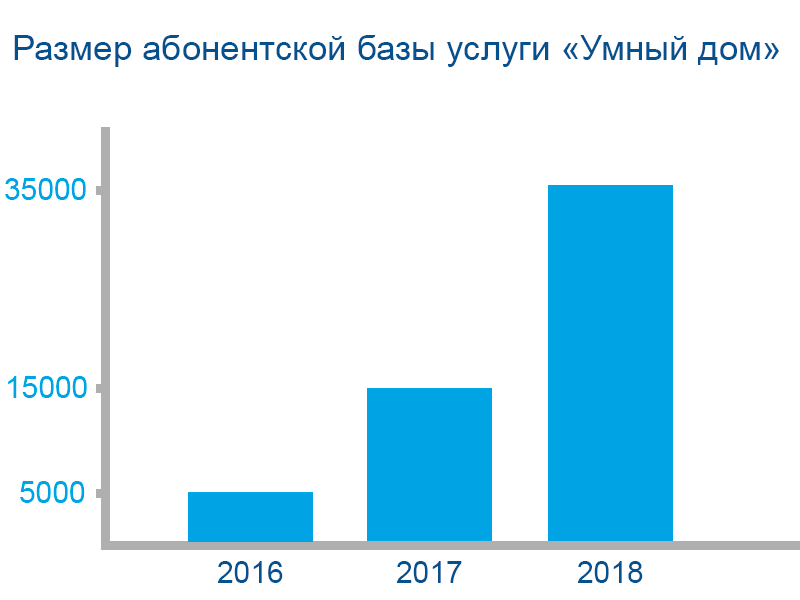 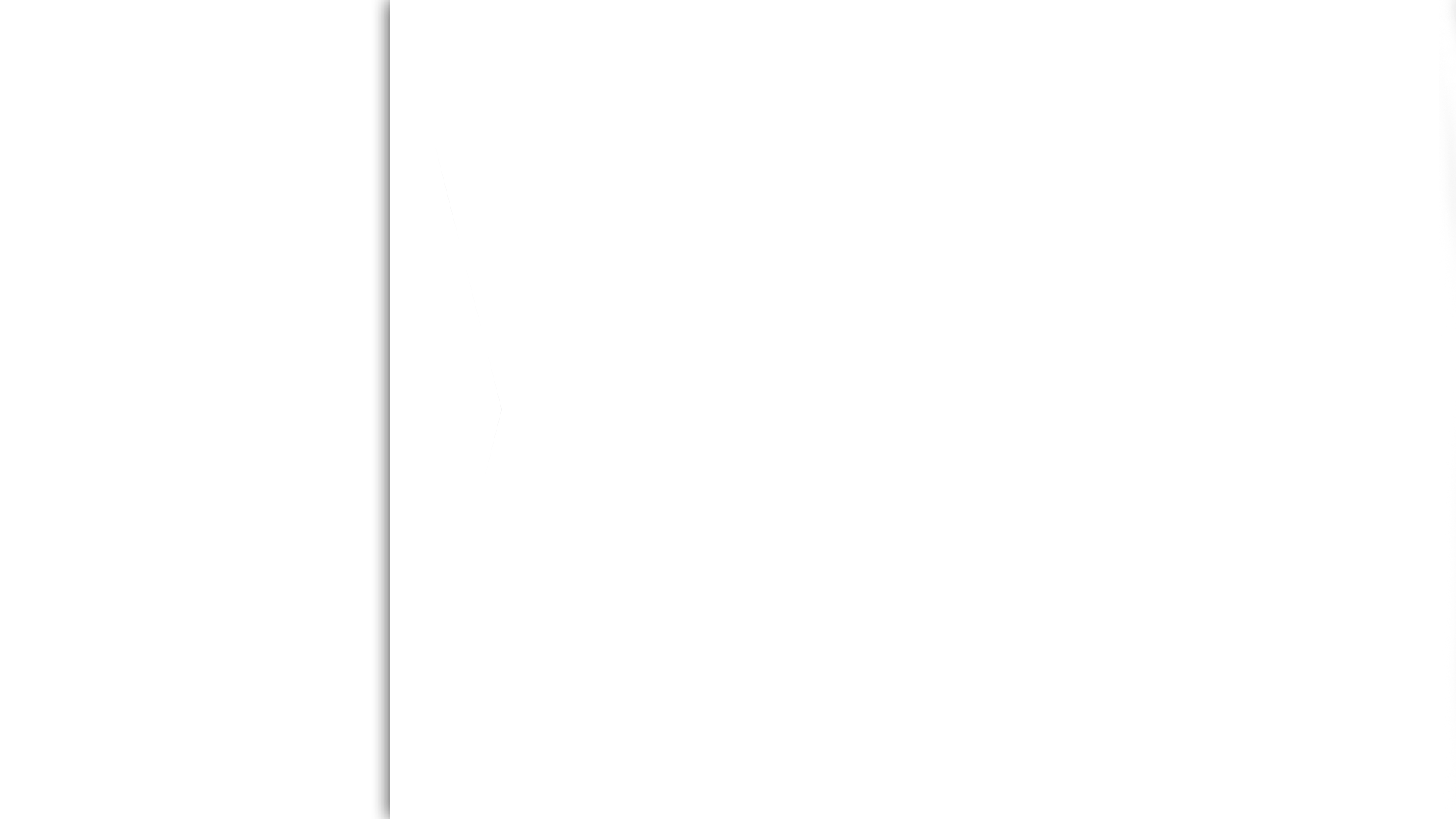 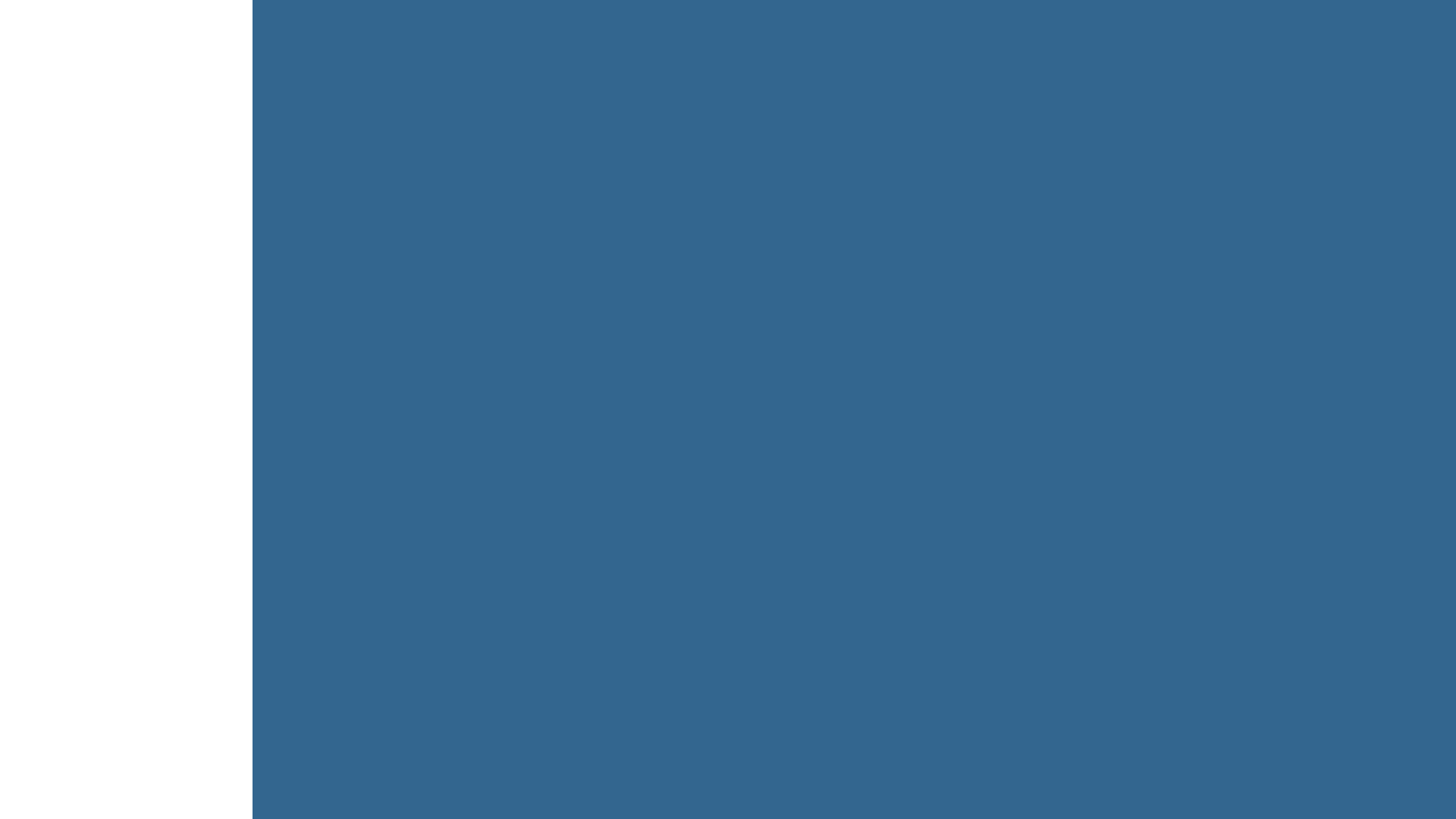 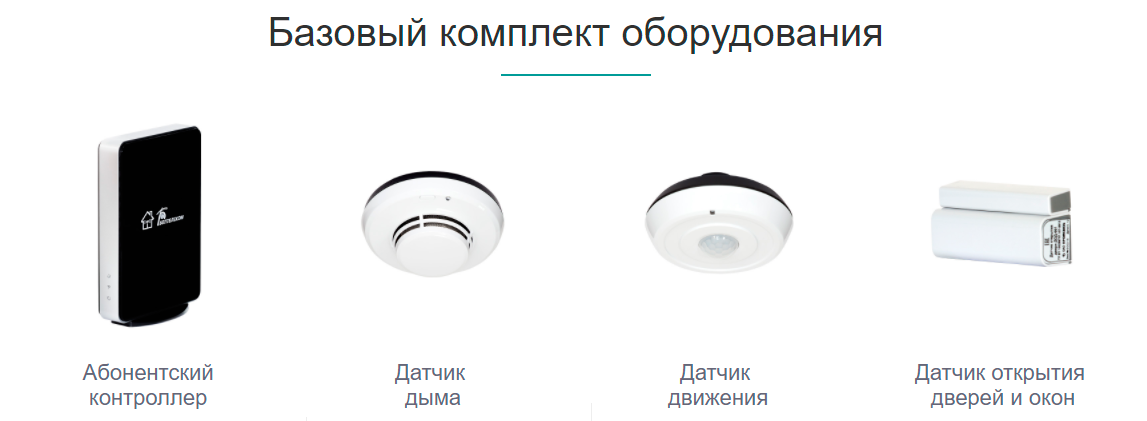 Оборудование
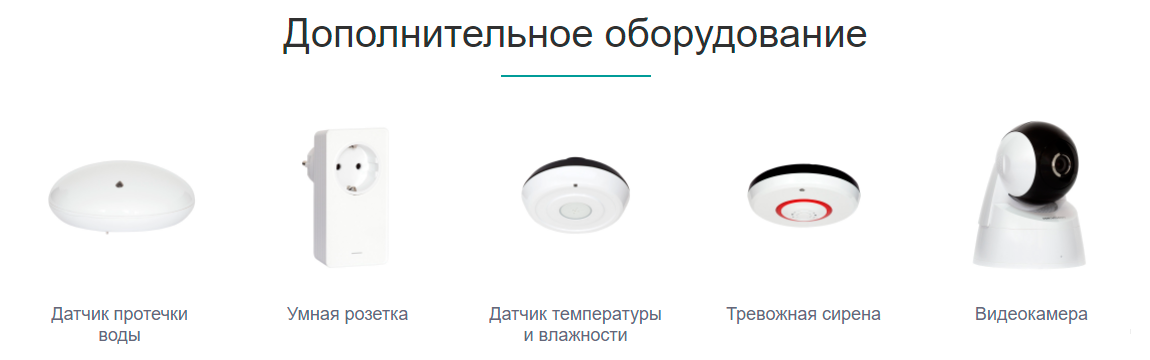 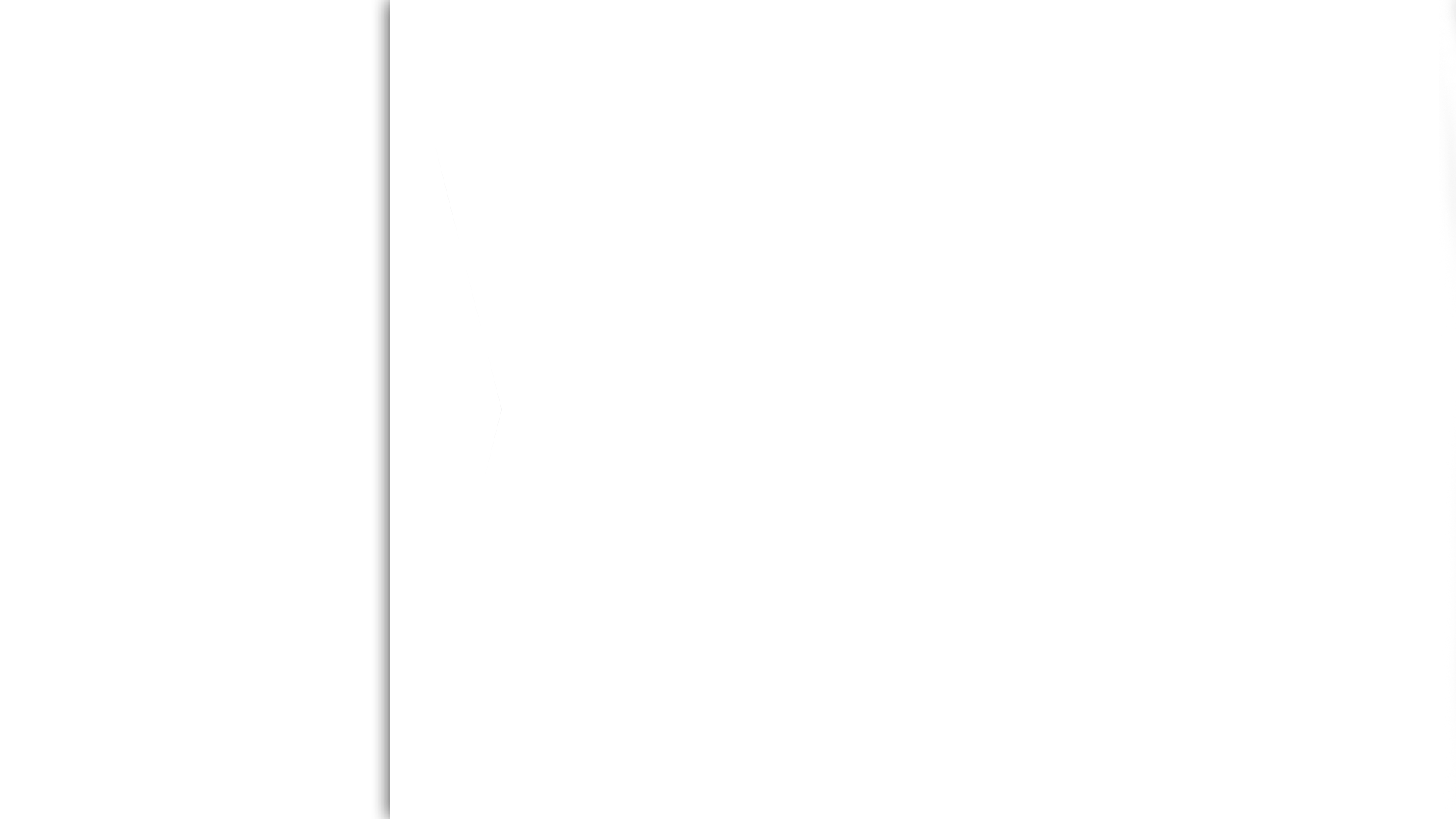 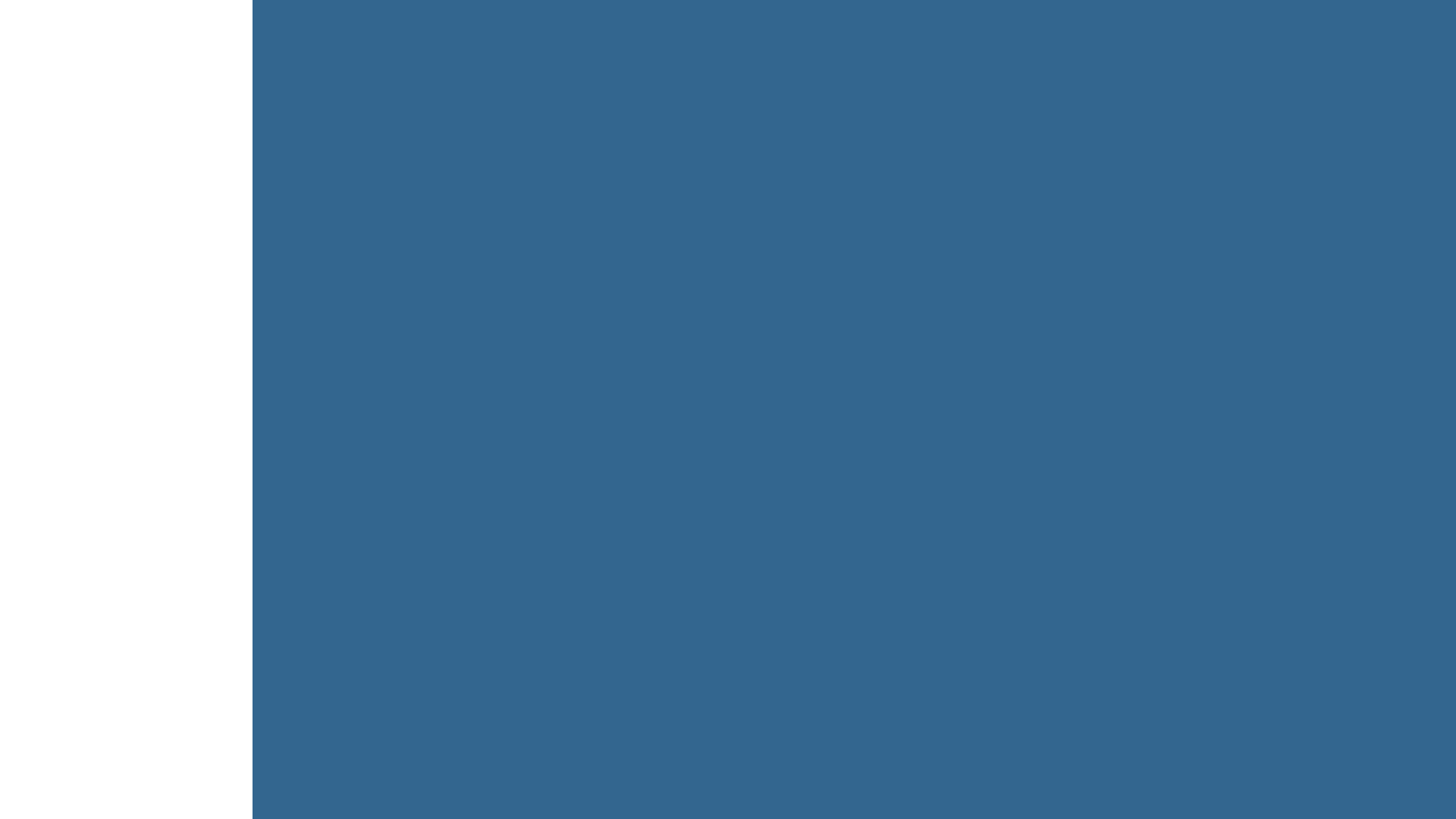 Концепция единой платформы
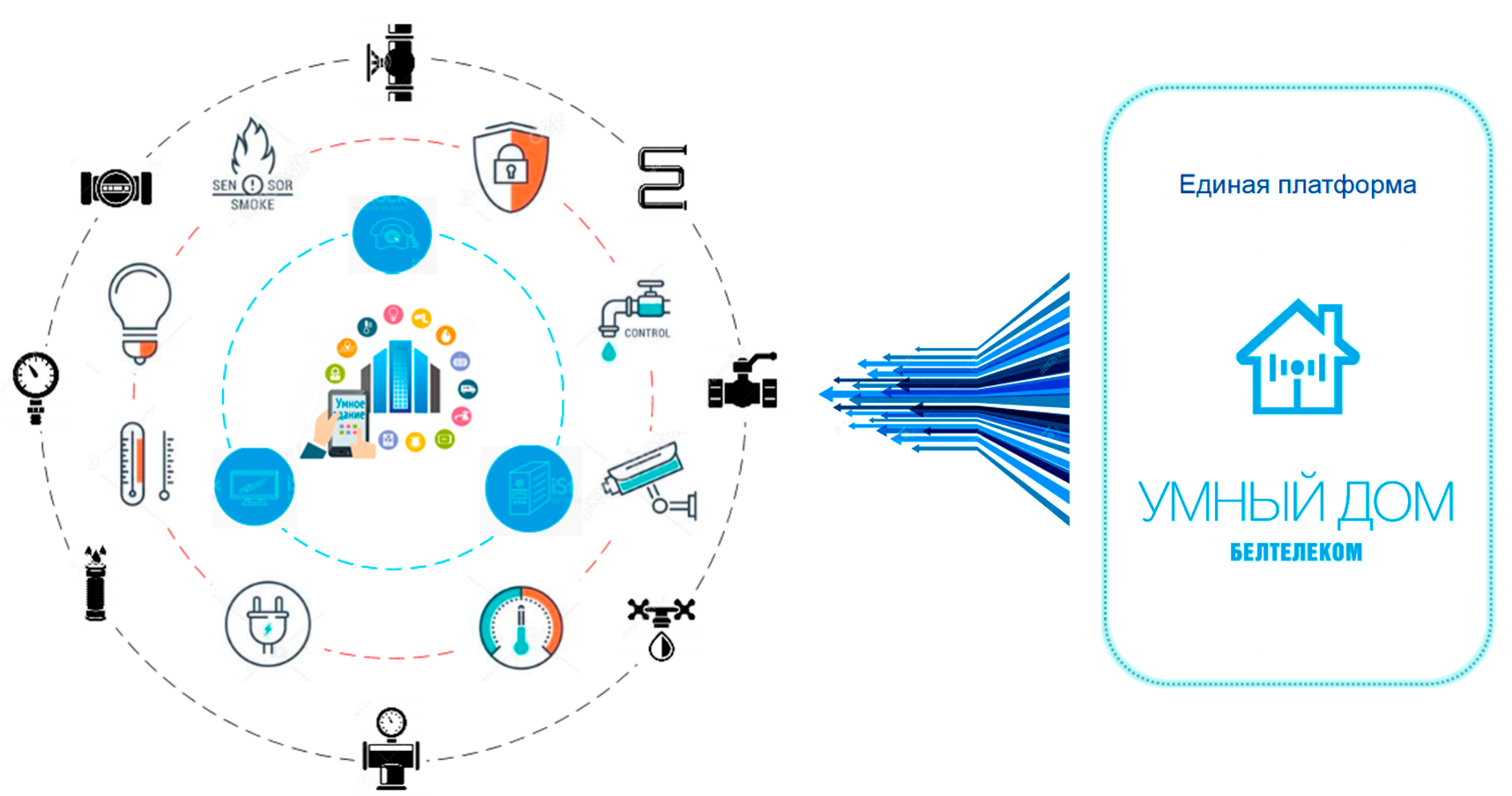 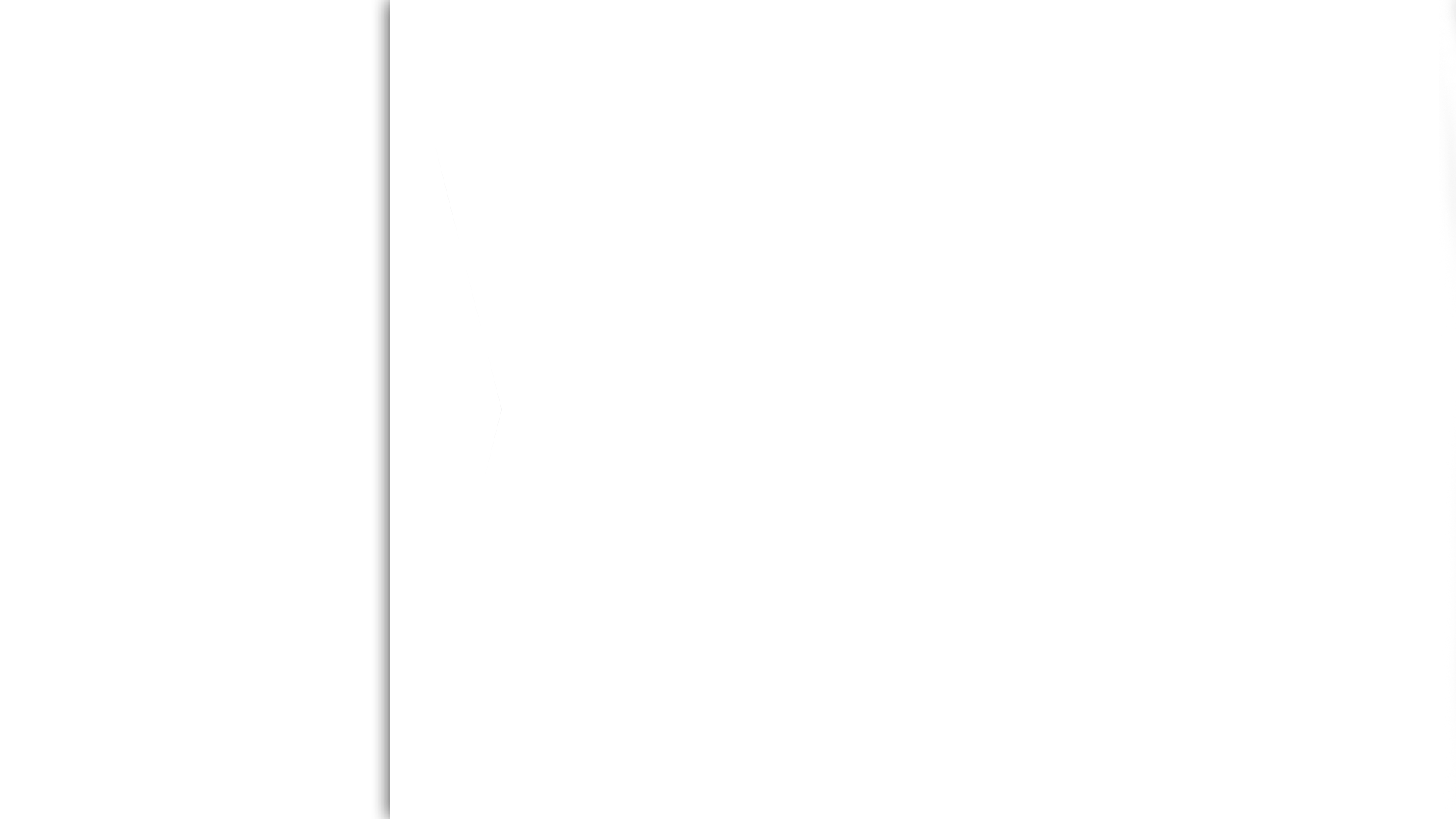 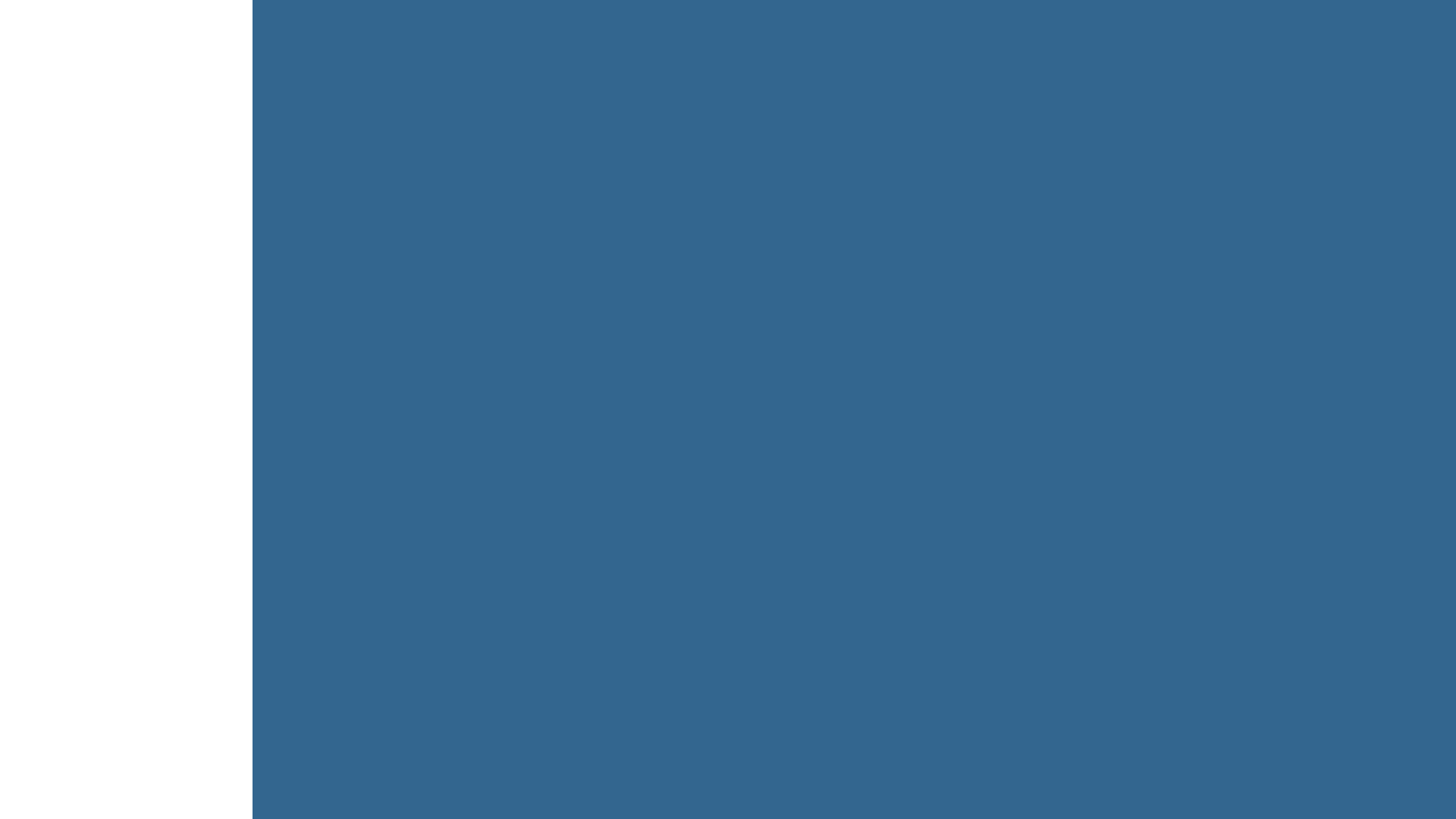 Услуги видеонаблюдения - новый проект РУП «Белтелеком», который ориентирован на два сегмента абонентов:
частные лица, проживающие в многоквартирной застройке
юридические лица
 
Особенность решения для физических лиц:
камеры остаются собственностью оператора связи;
жильцы дома, подключившиеся к услуге, получают доступ ко всем камерам, установленным на данном доме;
оплата за услугу для абонентов зависит не от количества камер, а от количества аккаунтов (то есть реквизитов доступа);
количество размещаемых на жилом доме камер, определяет оператор, опираясь на топологию дома и количество абонентов.
основной сложностью решения является наличие обязательной квоты по подписчикам в доме, чтобы услуга была рентабельна.

Для юридических лиц решение предусматривает классический формат: количество камер определяет заказчик, оплата услуги пропорциональна количеству камер
Видеонаблюдение
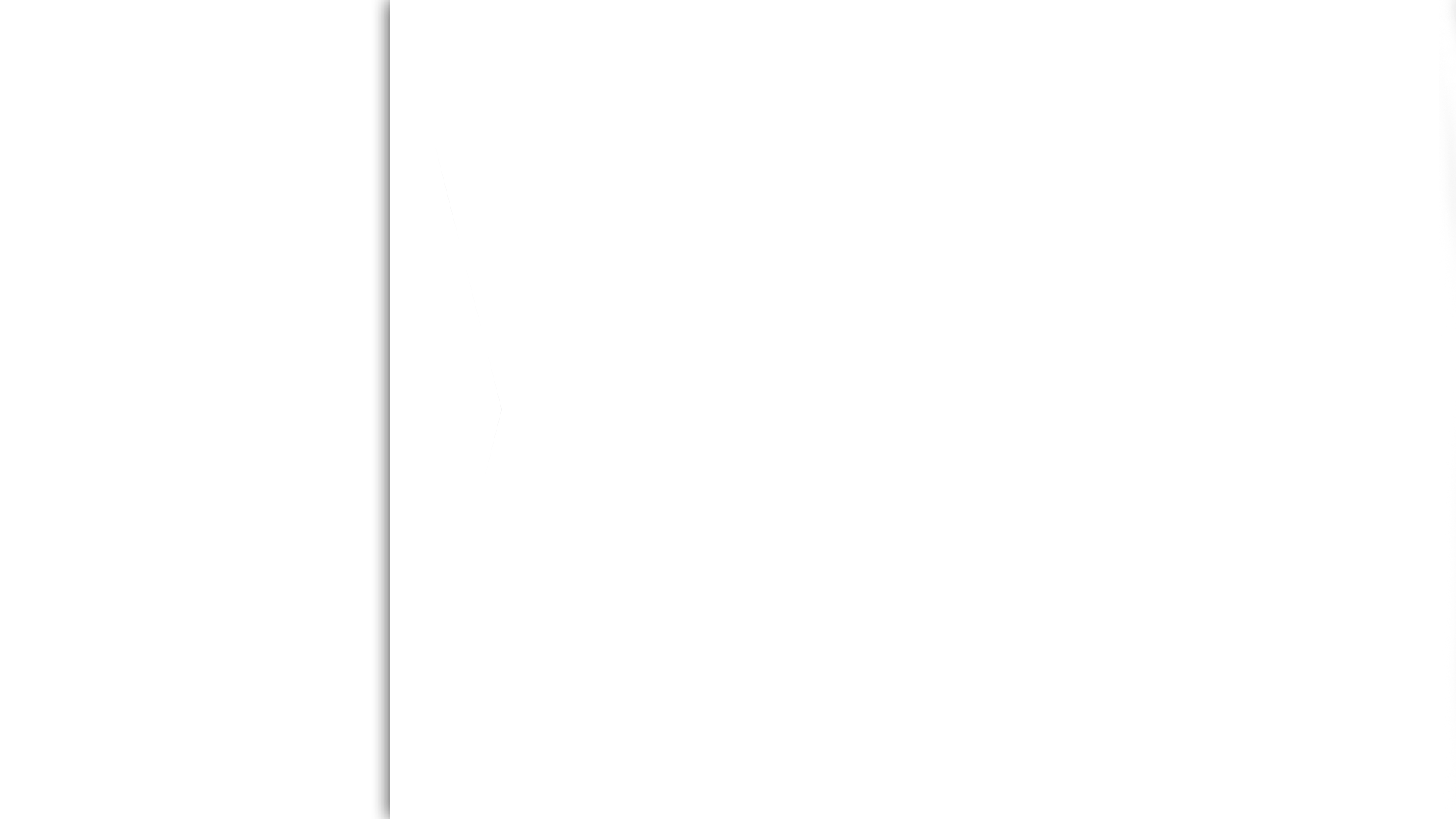 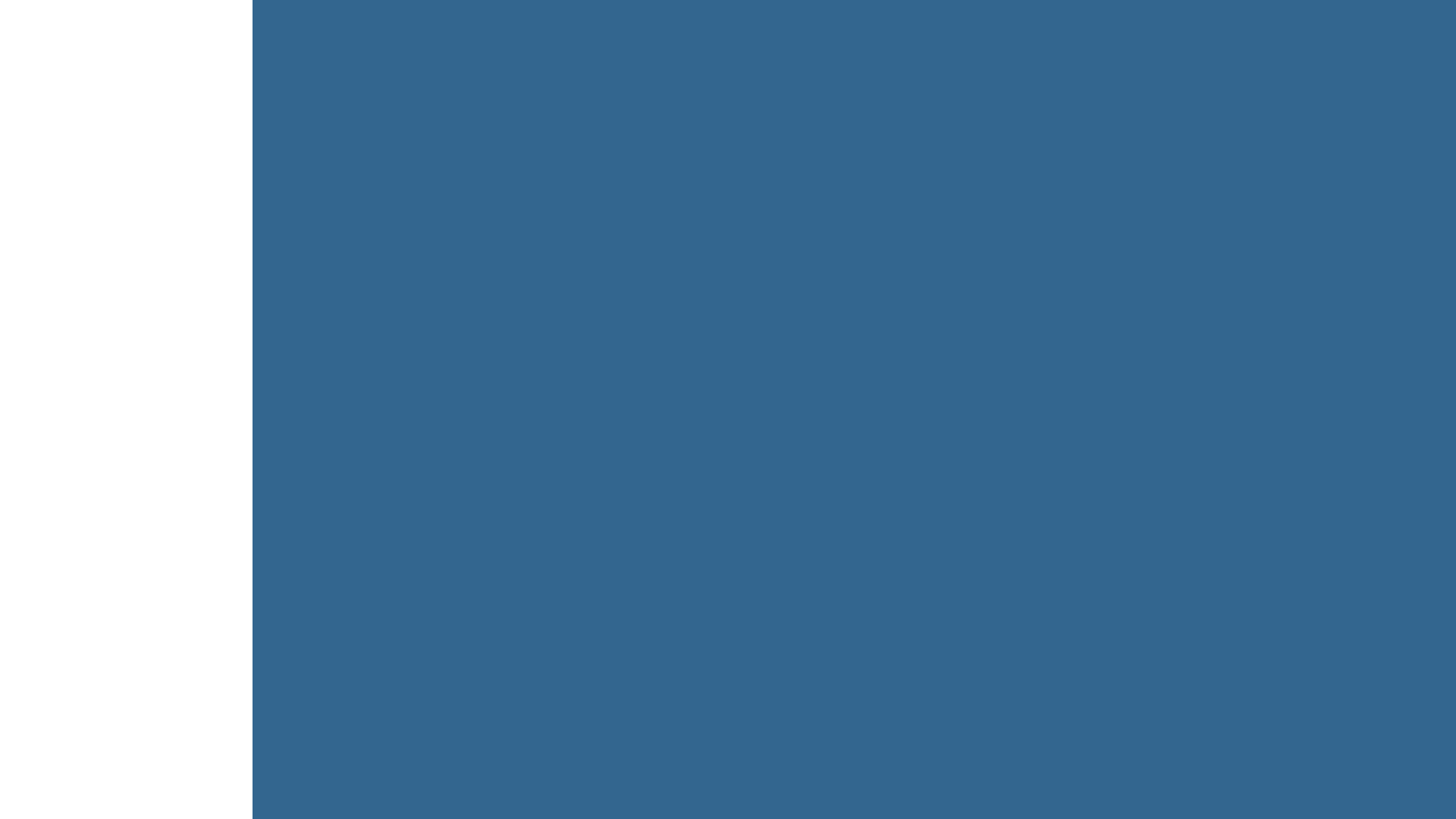 Основные особенности услуги Домофон:

Услуга оказывается абонентам физическим лицам в многоквартирной застройке;

Основным условием подключения к услуге является подключение жильцов подъезда к услугам телефонной связи на базе платформы IMS (мультимедийная подcистема на основе протокола IP);

Основная сложность для оператора: с целью оказания услуги по схеме «под ключ» оператор выполняет ряд несвойственных функций (к примеру, обслуживание запорно-переговорного устройства, продает чип-ключи для открытия дверей и т.д.).
Домофонная связь
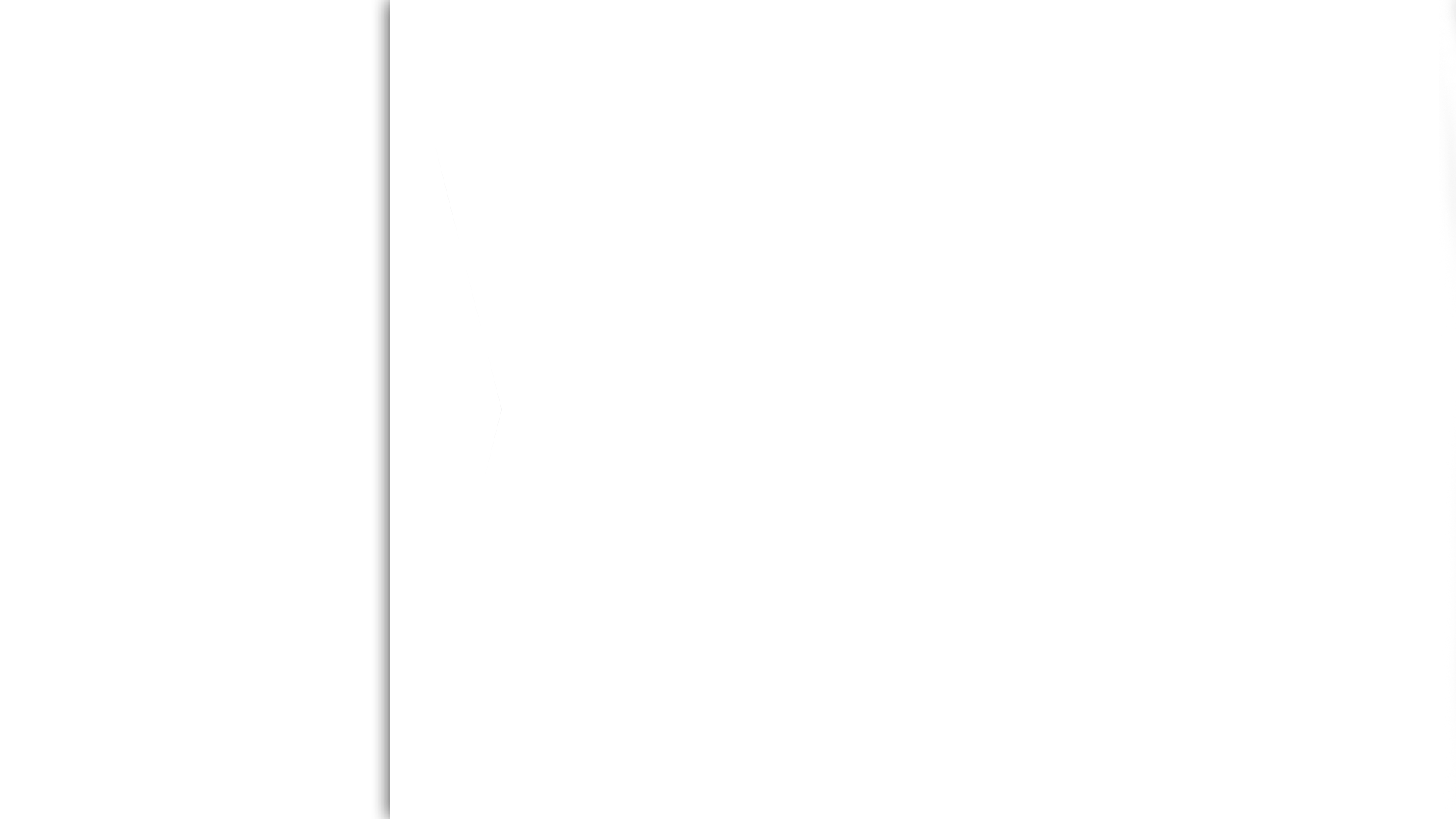 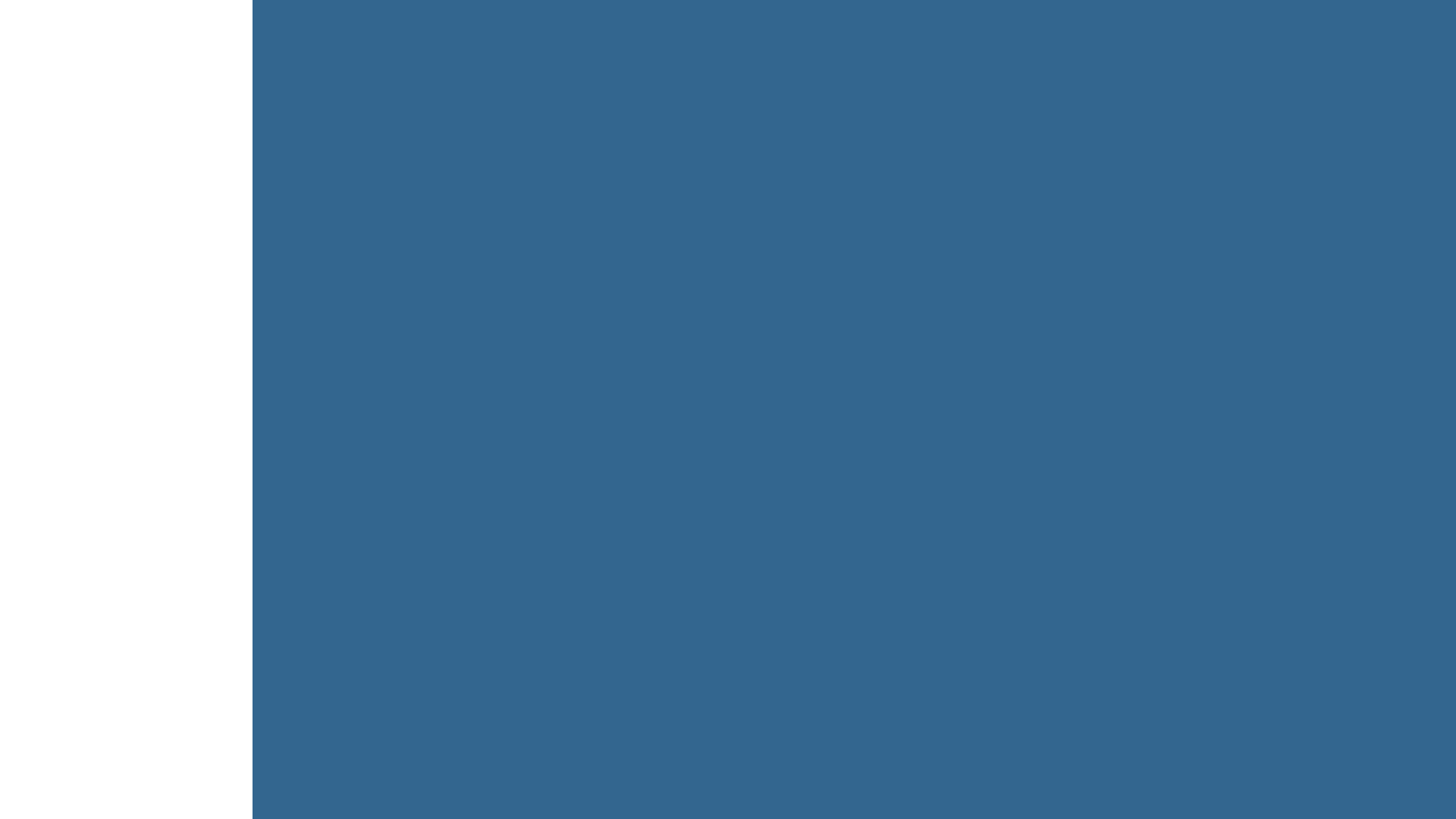 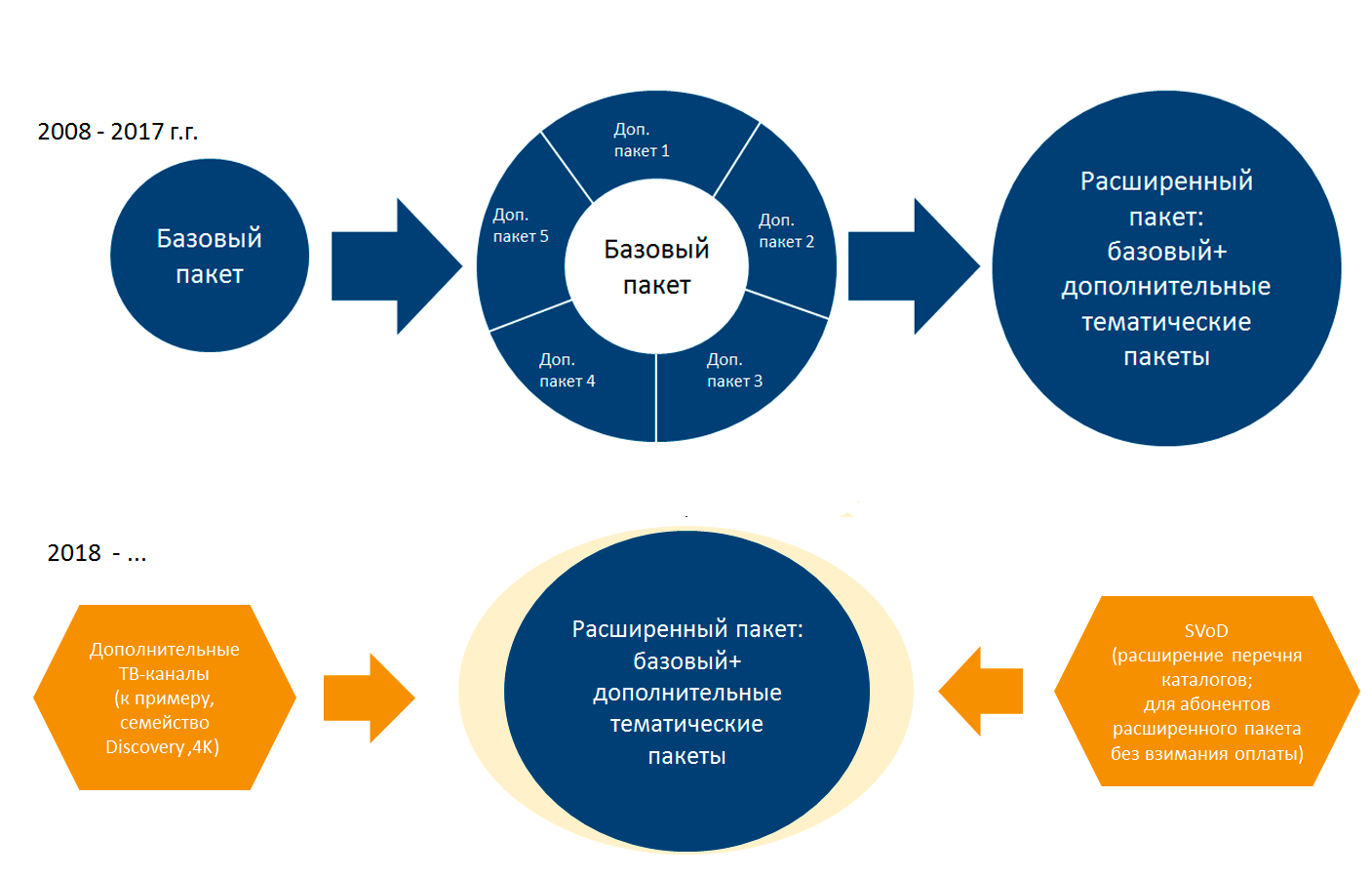 Услуги телевидения
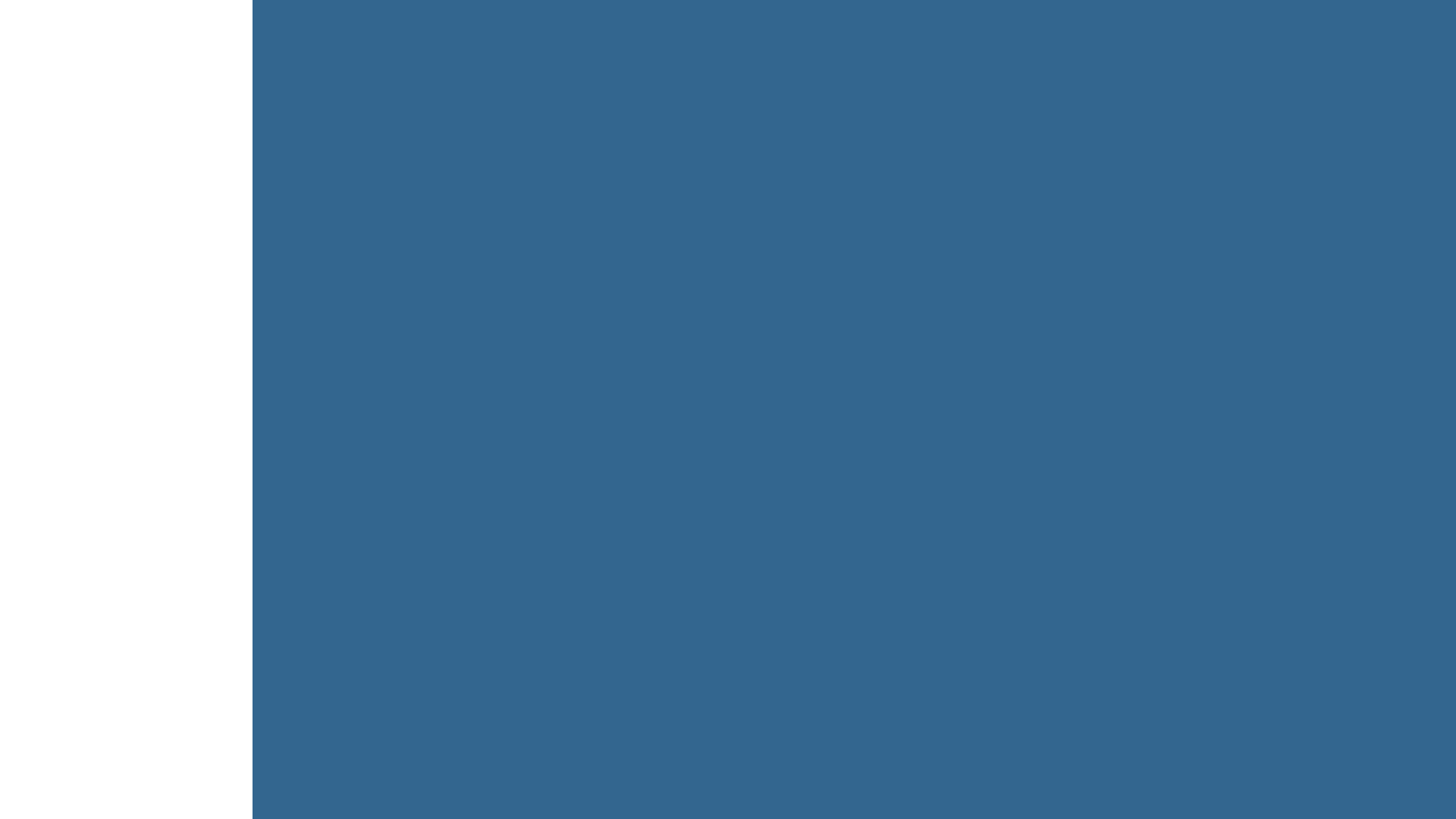 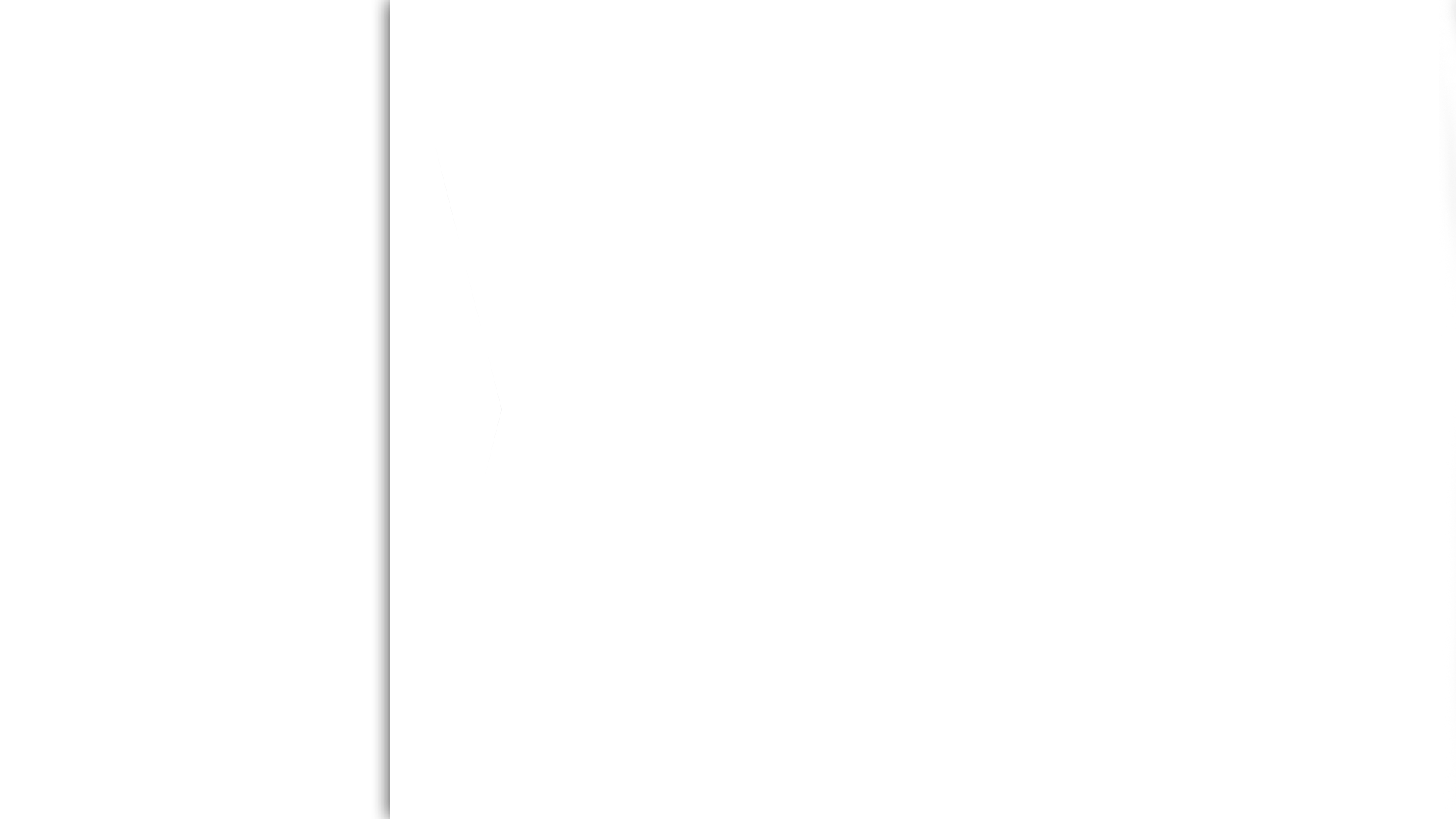 Quadro Play - объединение 
возможностей фиксированной 
и мобильной связи 
в одном решении
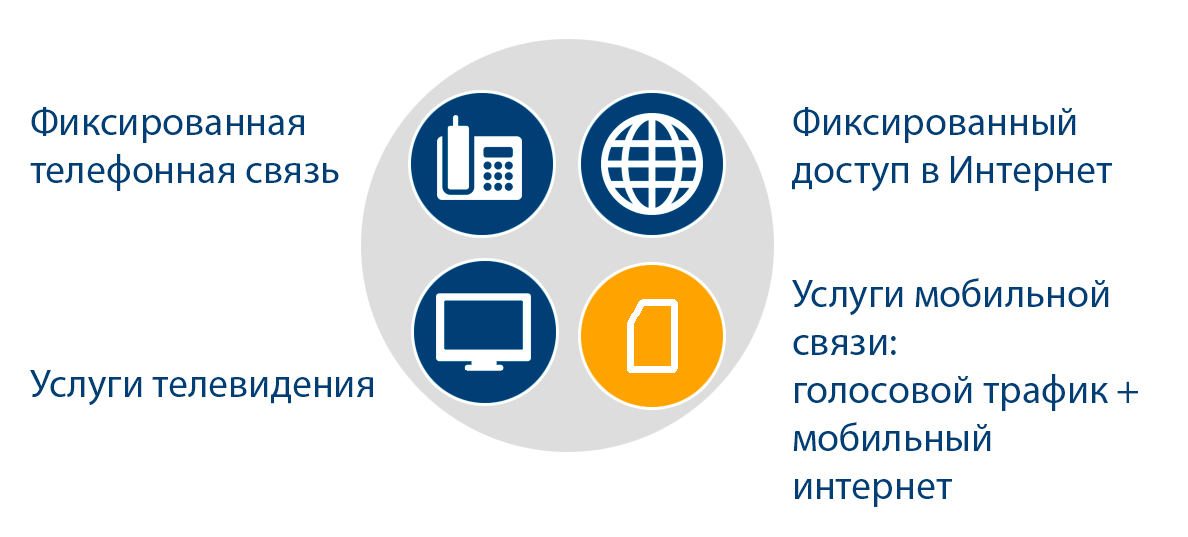 Quadro Play
Для абонентов

Экономия средств:
приобретать услуги в пакете  выгоднее, чем в розницу
Для операторов

Усиление конкурентной позиции: правильно составленный набор услуг практически полностью удовлетворяет потребности абонента в услугах электросвязи
Удобство оплаты: 
оплачивать один счет одного оператора проще, чем пополнять несколько разных счетов
Закрепление абонентской базы:
чем больше услуг от оператора получает абонент, тем сложнее ему отказаться от этого оператора
Контроль расходов: 
планировать бюджет проще, когда пакет услуг оказывается одним оператором
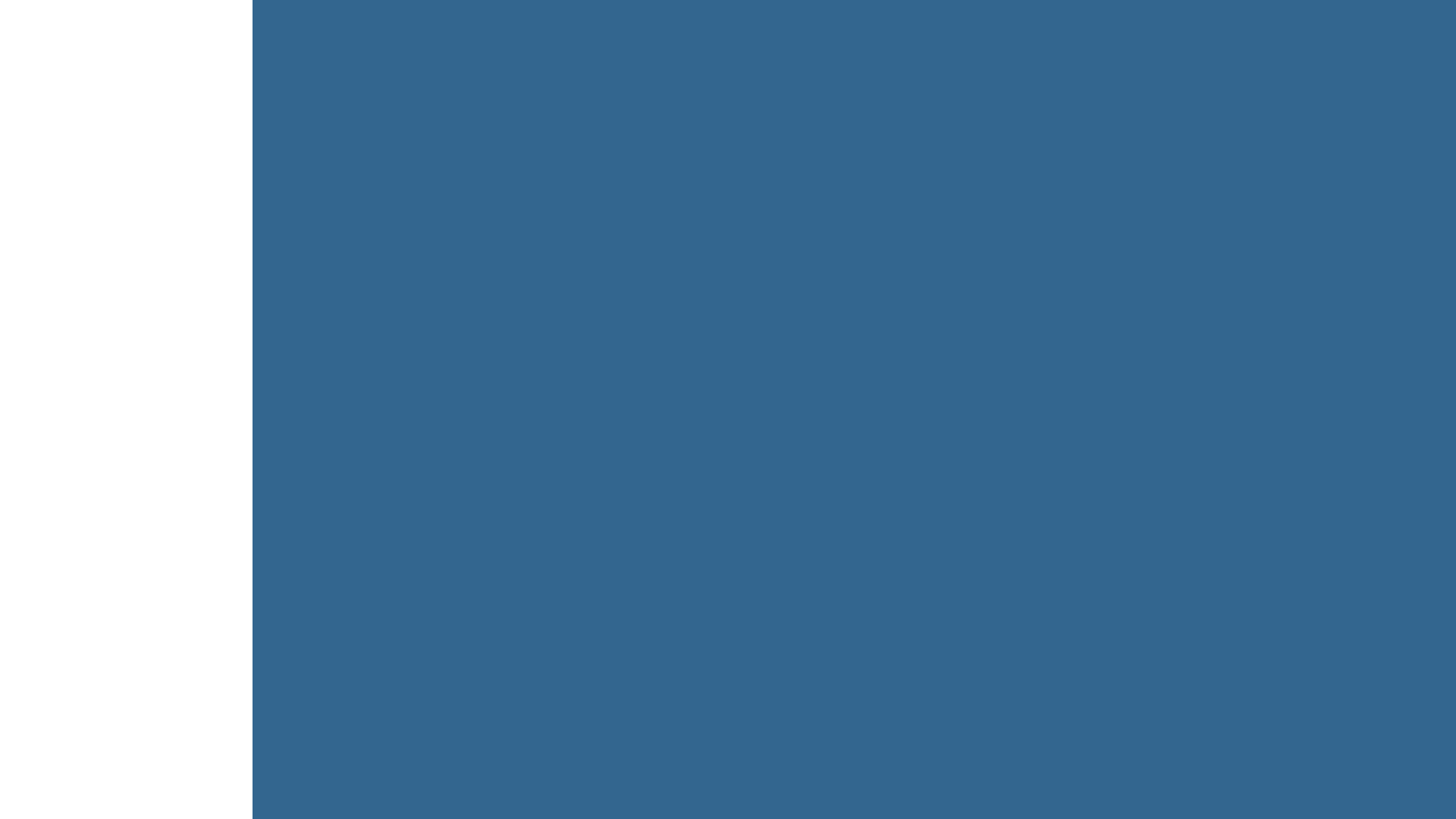 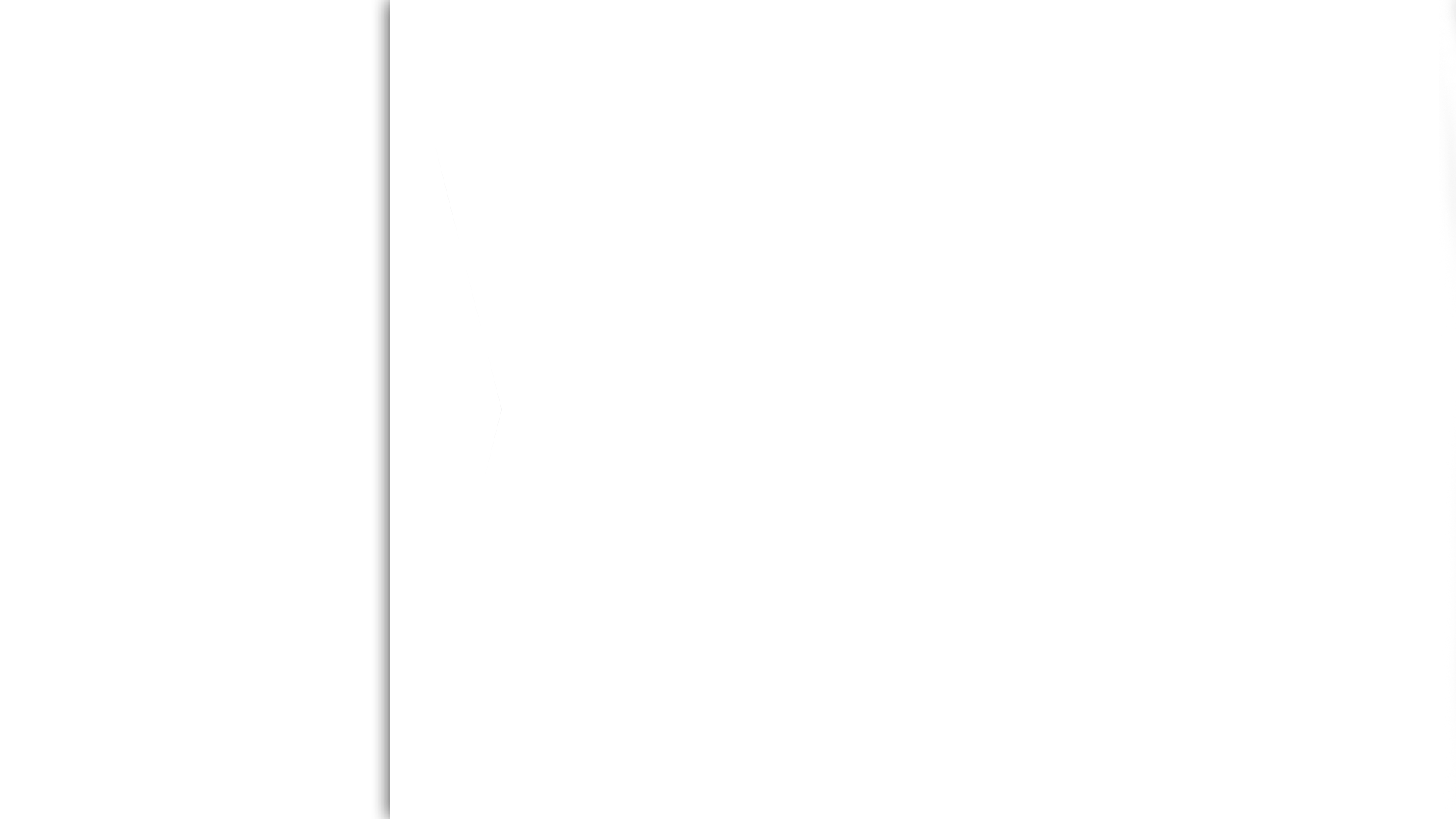 Основные тенденции рынка телекоммуникаций
Строительство крупными мобильными операторами  собственных фиксированных сетей связи
Глобализация конкурентной среды
Подготовка рынка к потреблению услуг по схеме quadro play
Условно-конвергентные решения (совместные проекты фиксированных и мобильных операторов без создания полноценного пакета)
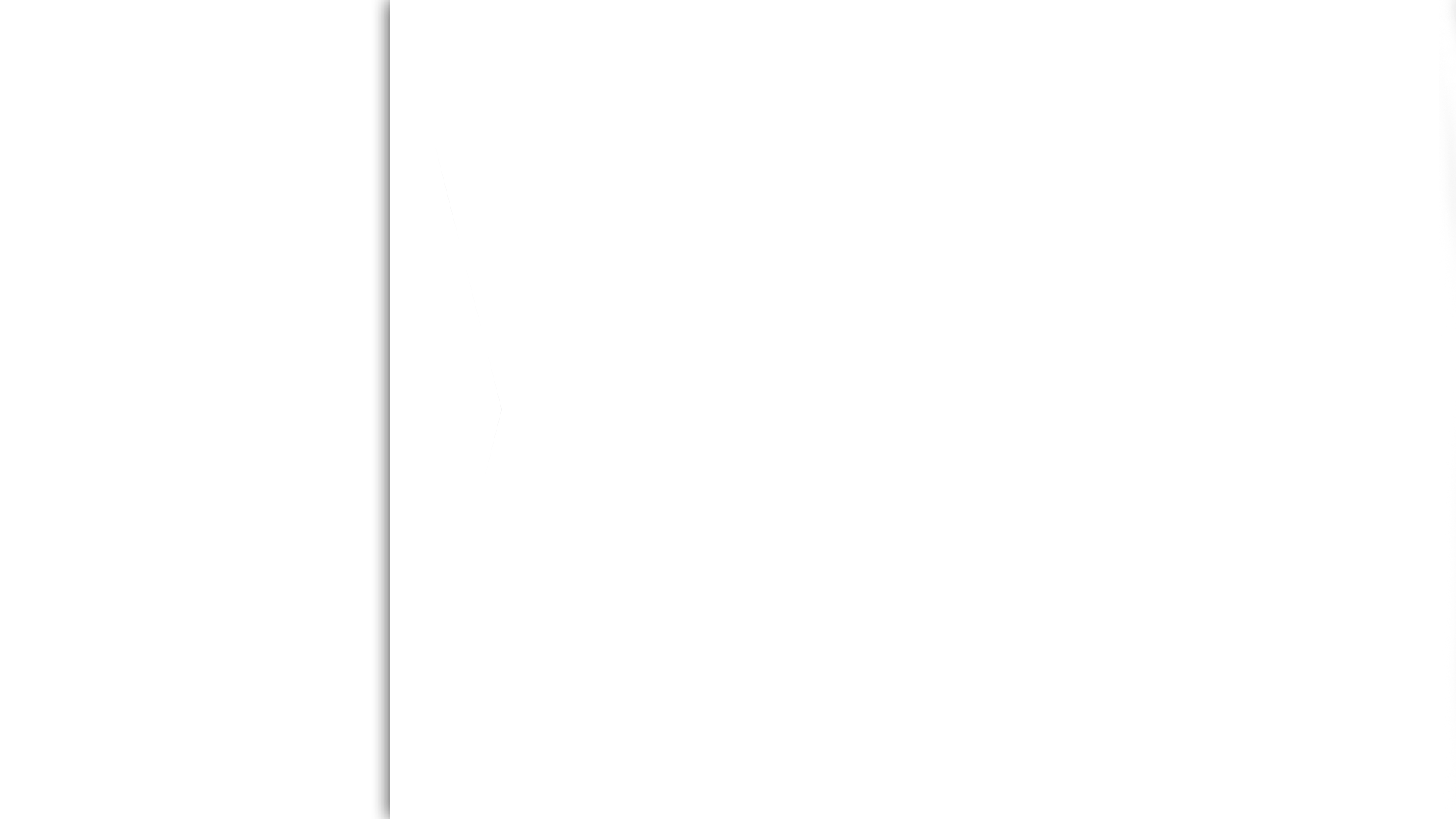 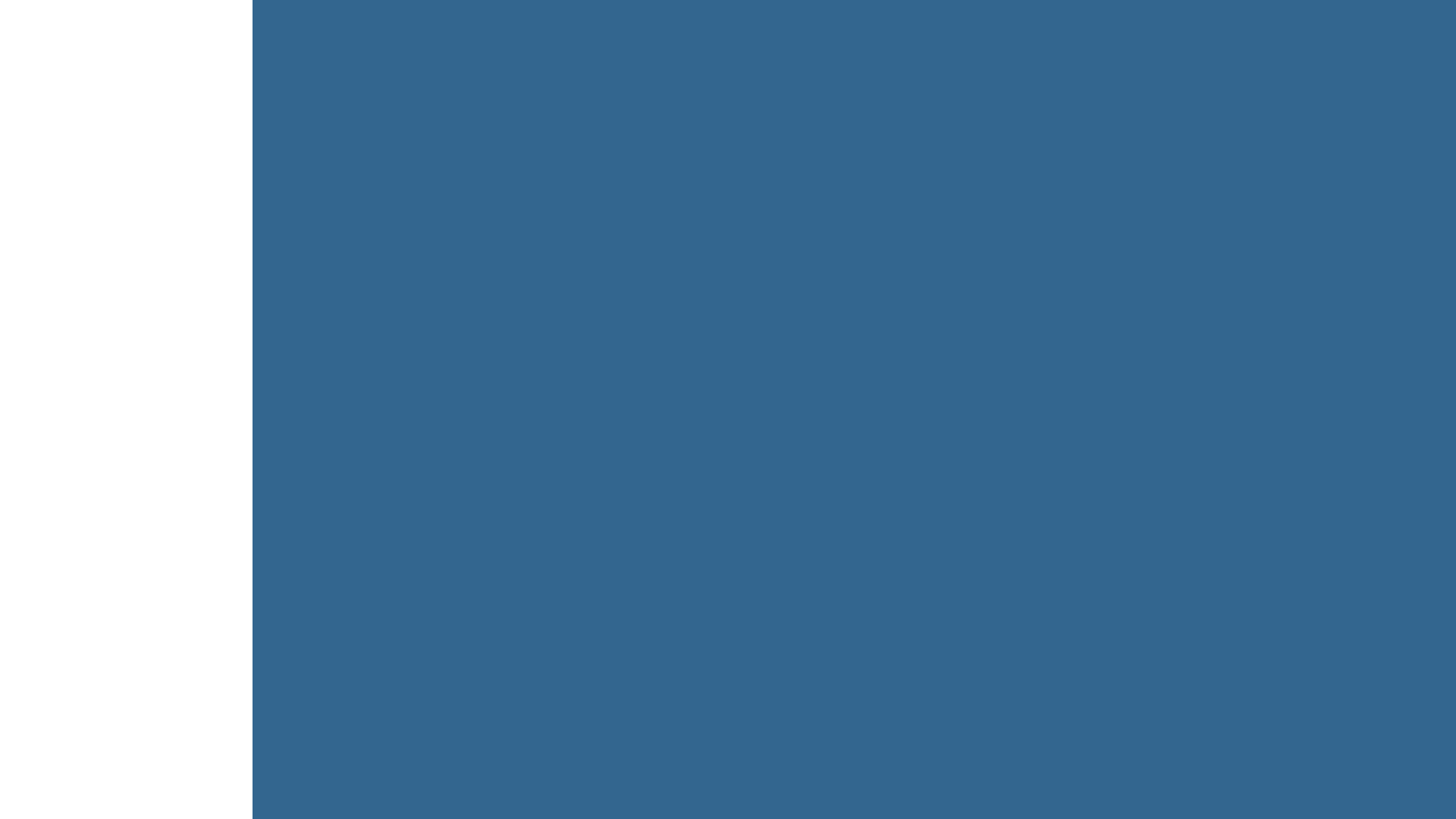 Развитие GPON в частной и бизнес застройке
Основные направления строительства PON:

Многоквартирная застройка (в стадии завершения)

Бизнес-сегмент

Частный сектор
 
Особенности строительства PON в частном секторе:
 
более высокая стоимость одного порта (по сравнению с многоквартирной застройкой);

увеличение сроков окупаемости проекта;

применение существующей линейки тарифных планов с акцентом на более дорогие;

ограничения по применению стимулирующих мероприятий (акций, предусматривающих скидки на оплату пакетов).
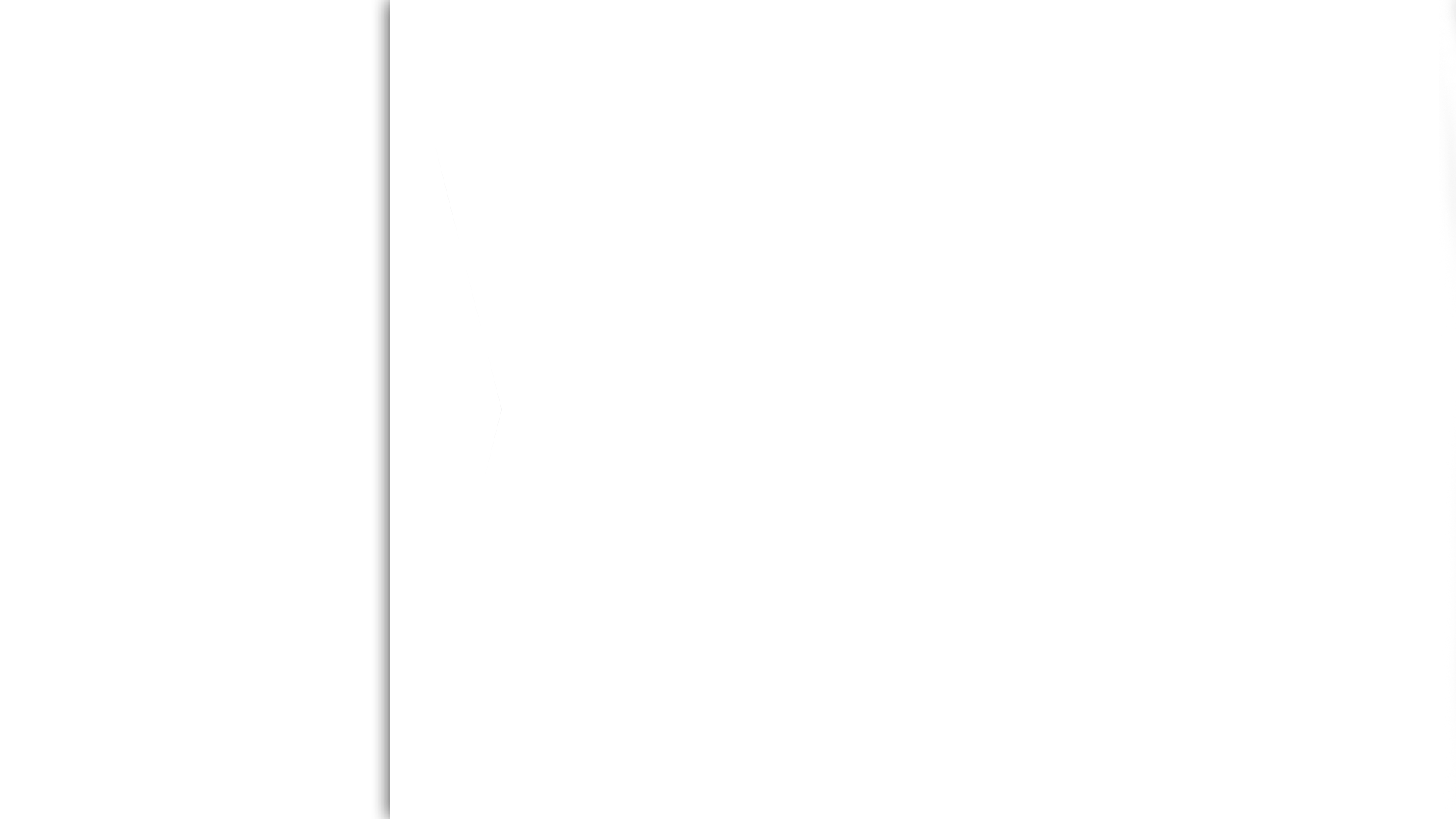 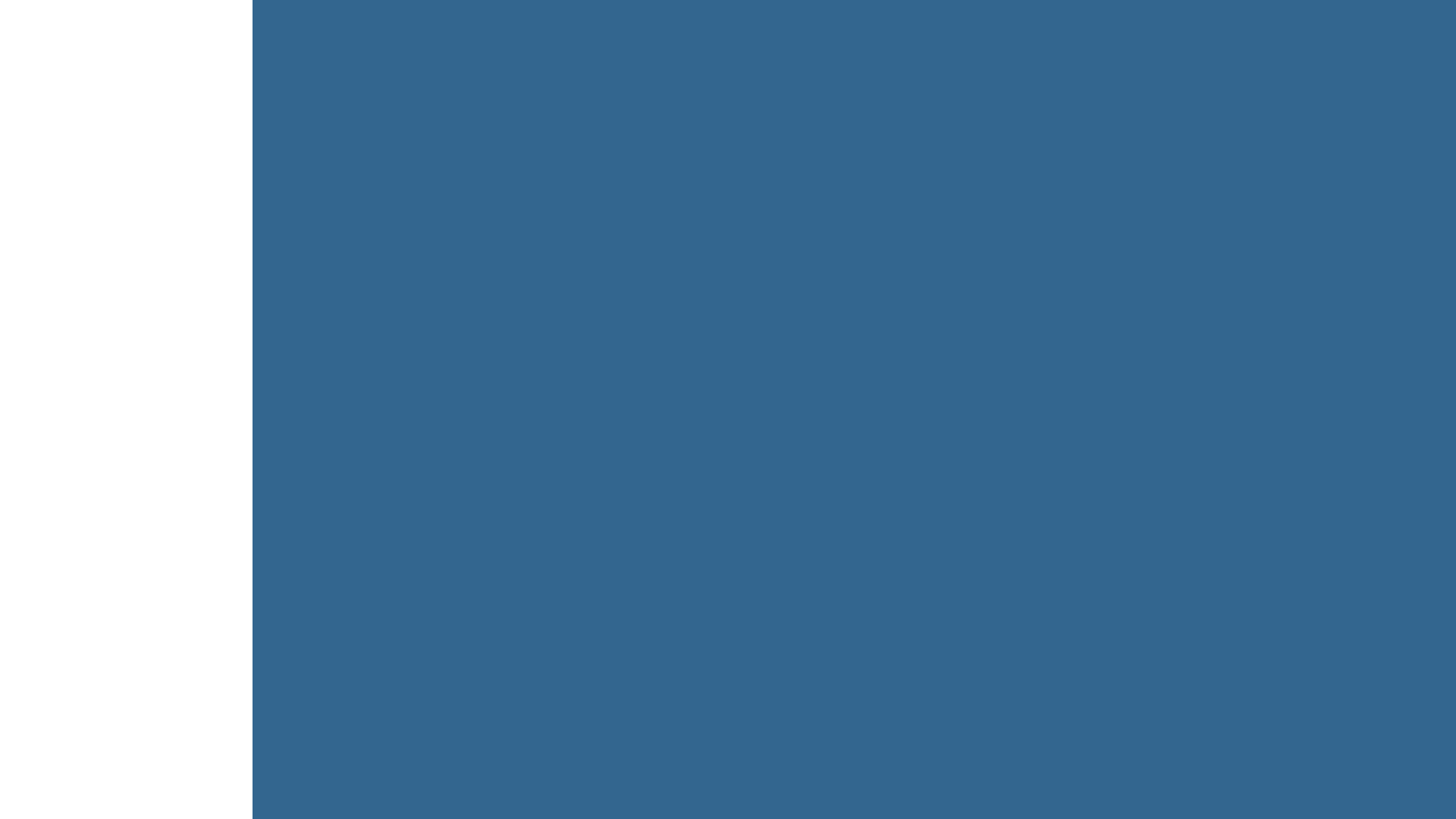 Среднее время ожидания ответа оператора, процент отказов и коэффициент доступности от общего количества поступивших вызовов в службу технической поддержки абонентов оператора
Эффективность внедрения
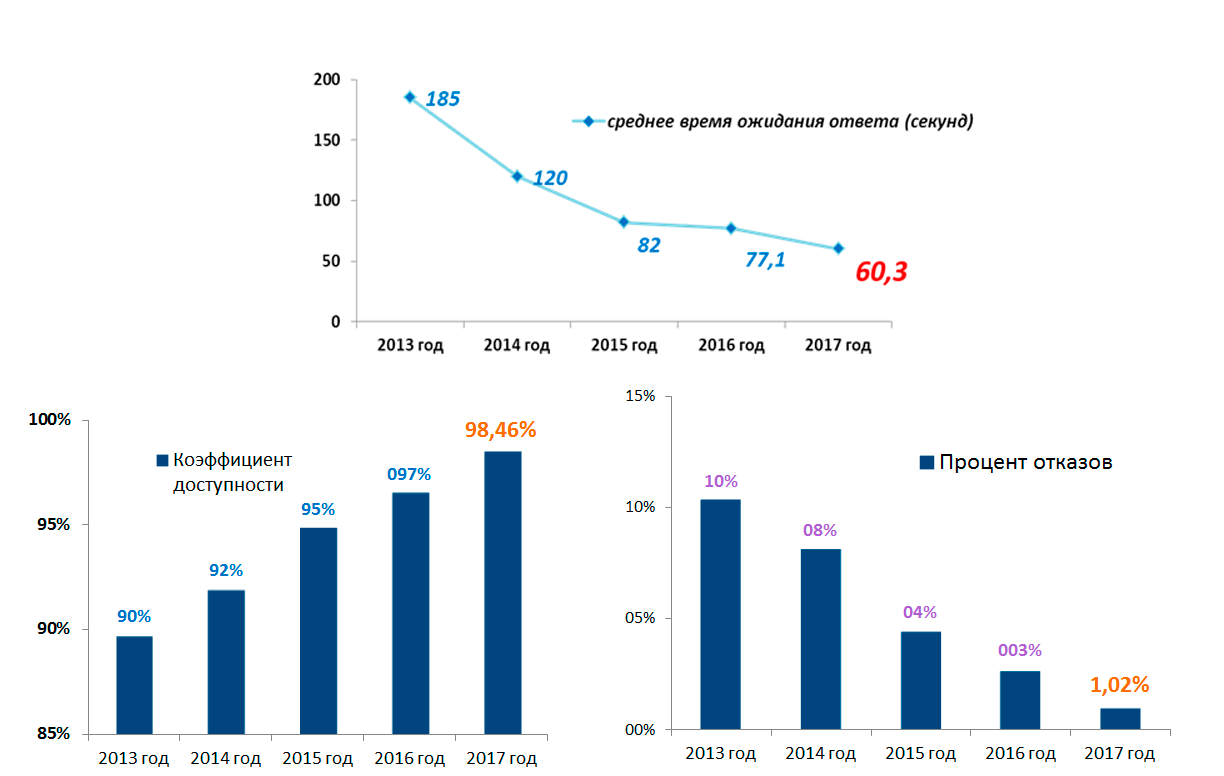 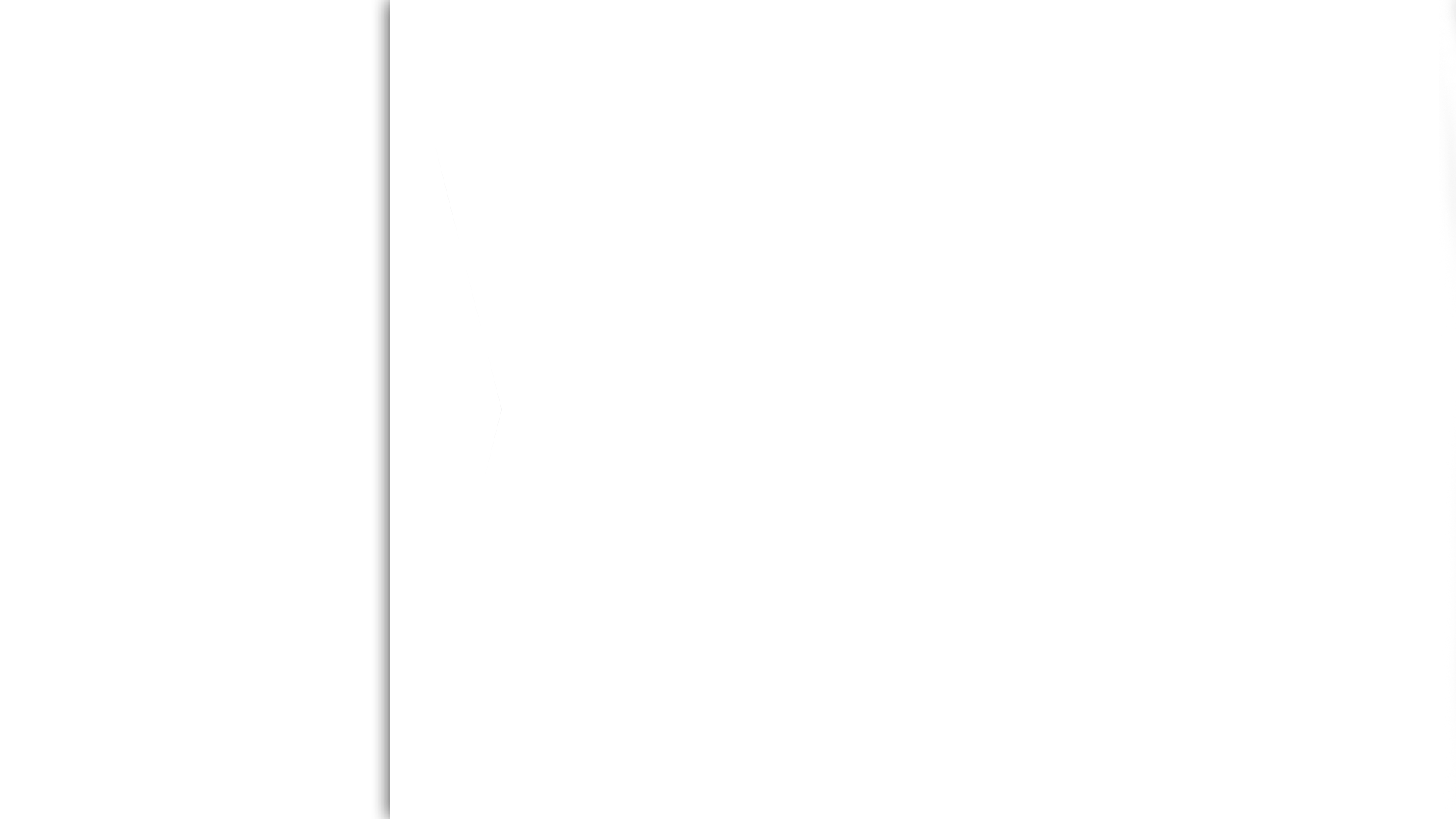 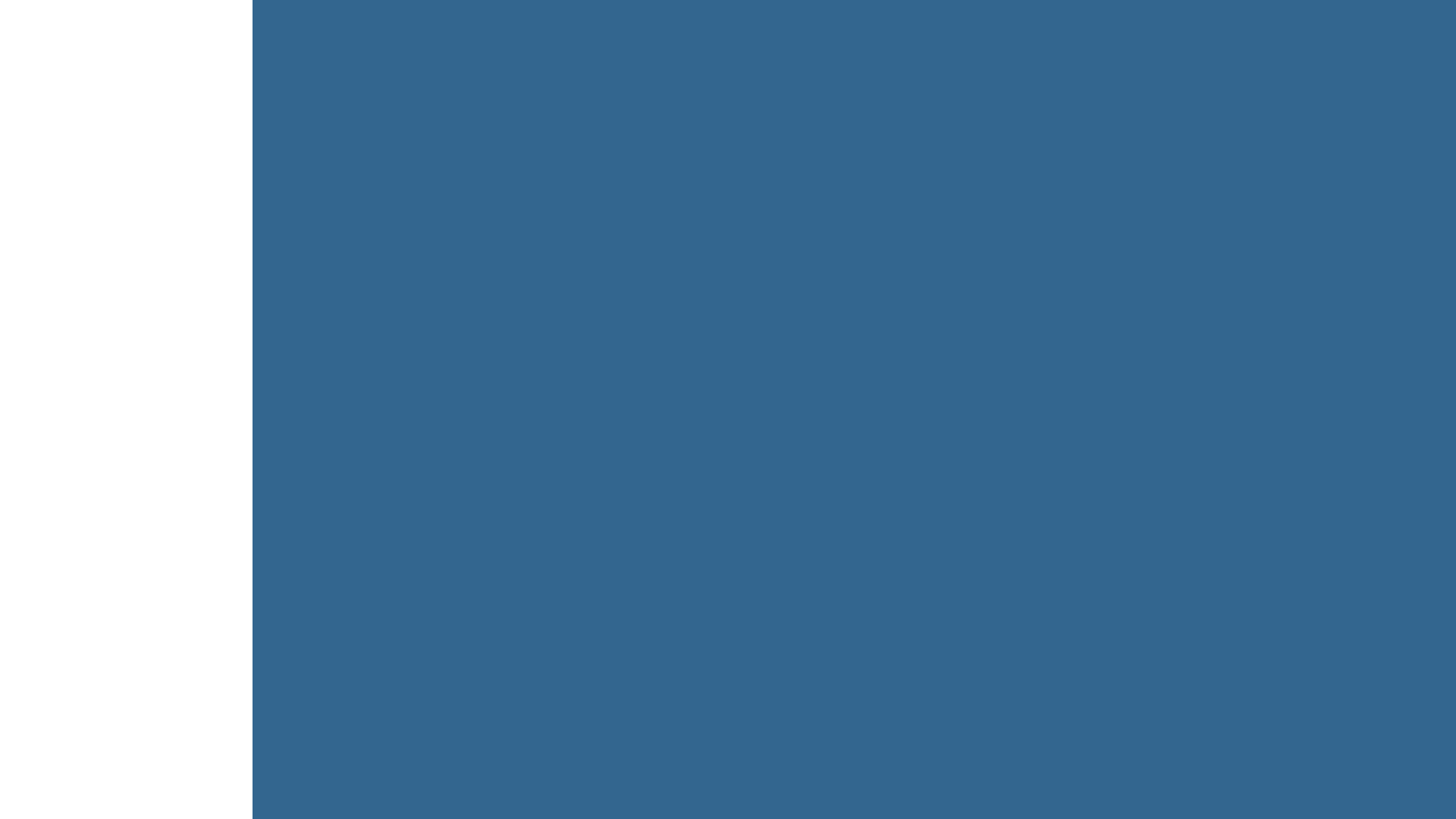 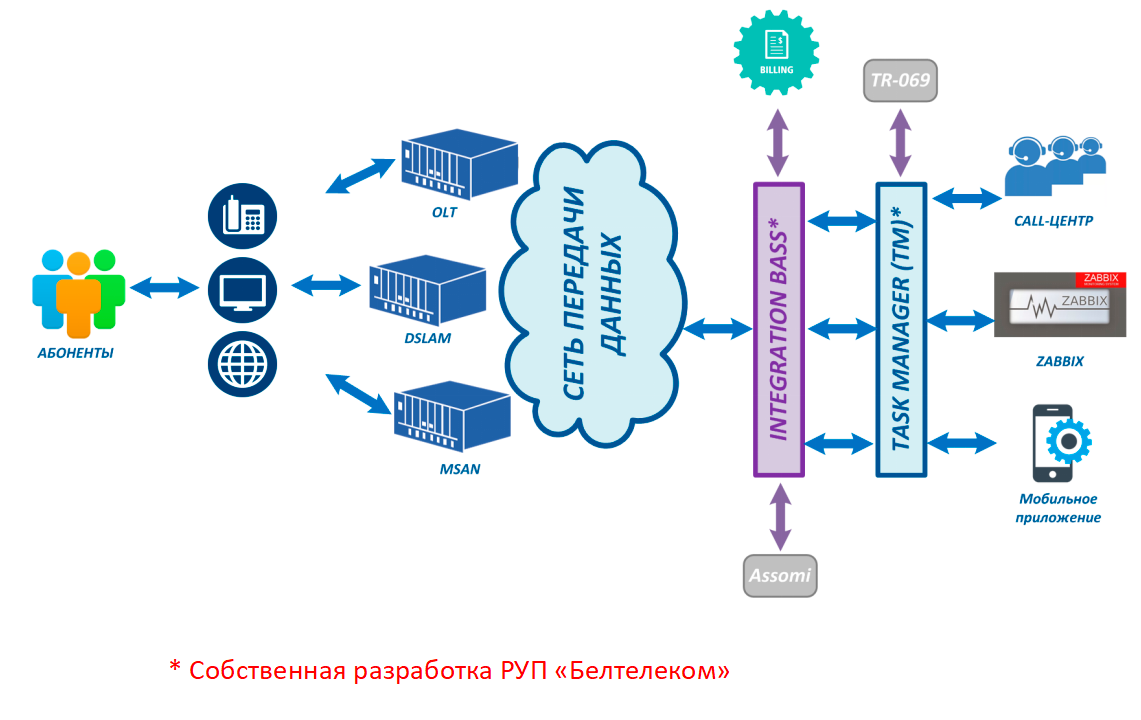 Система эксплуатации и 
технической поддержки
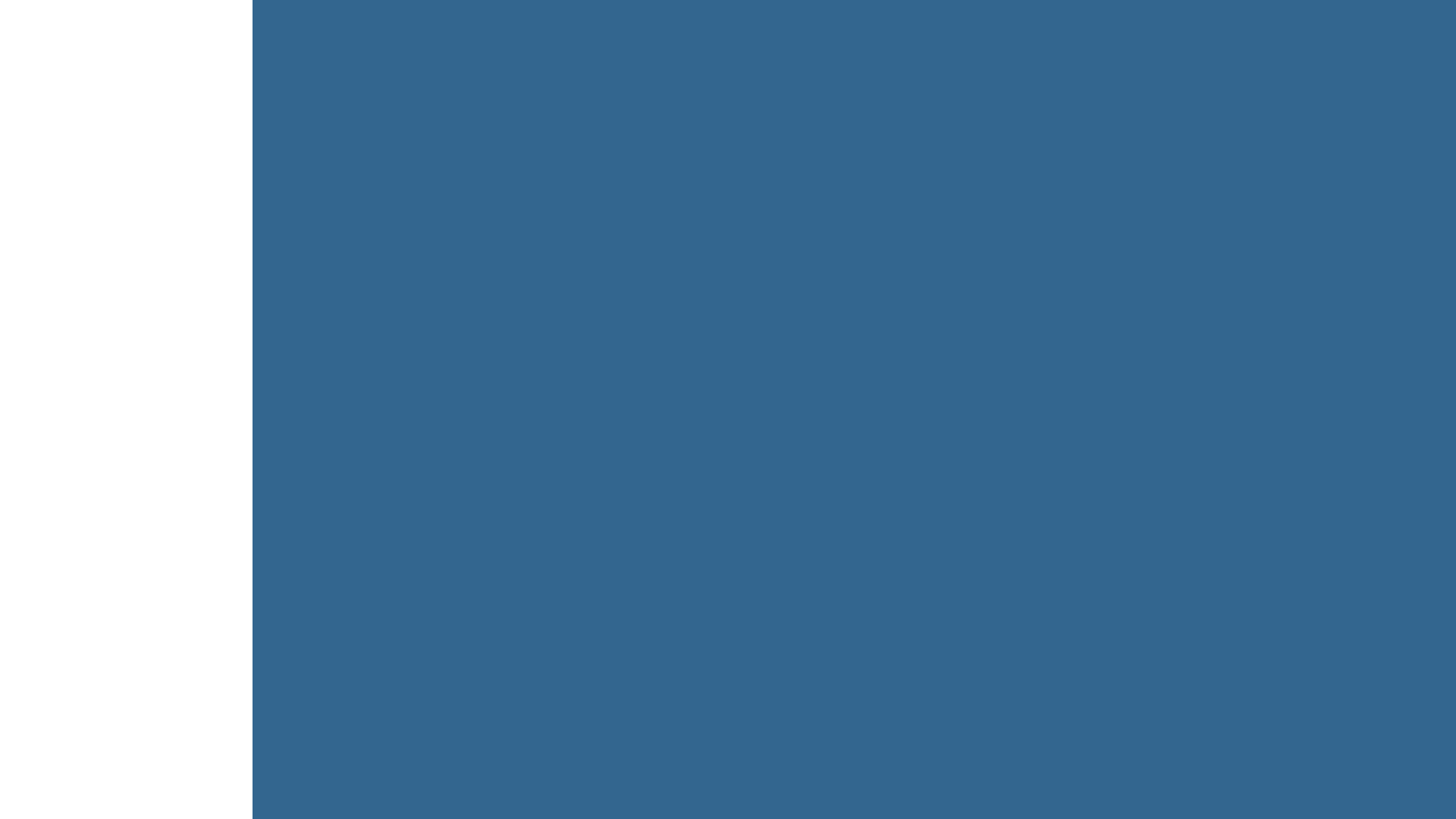 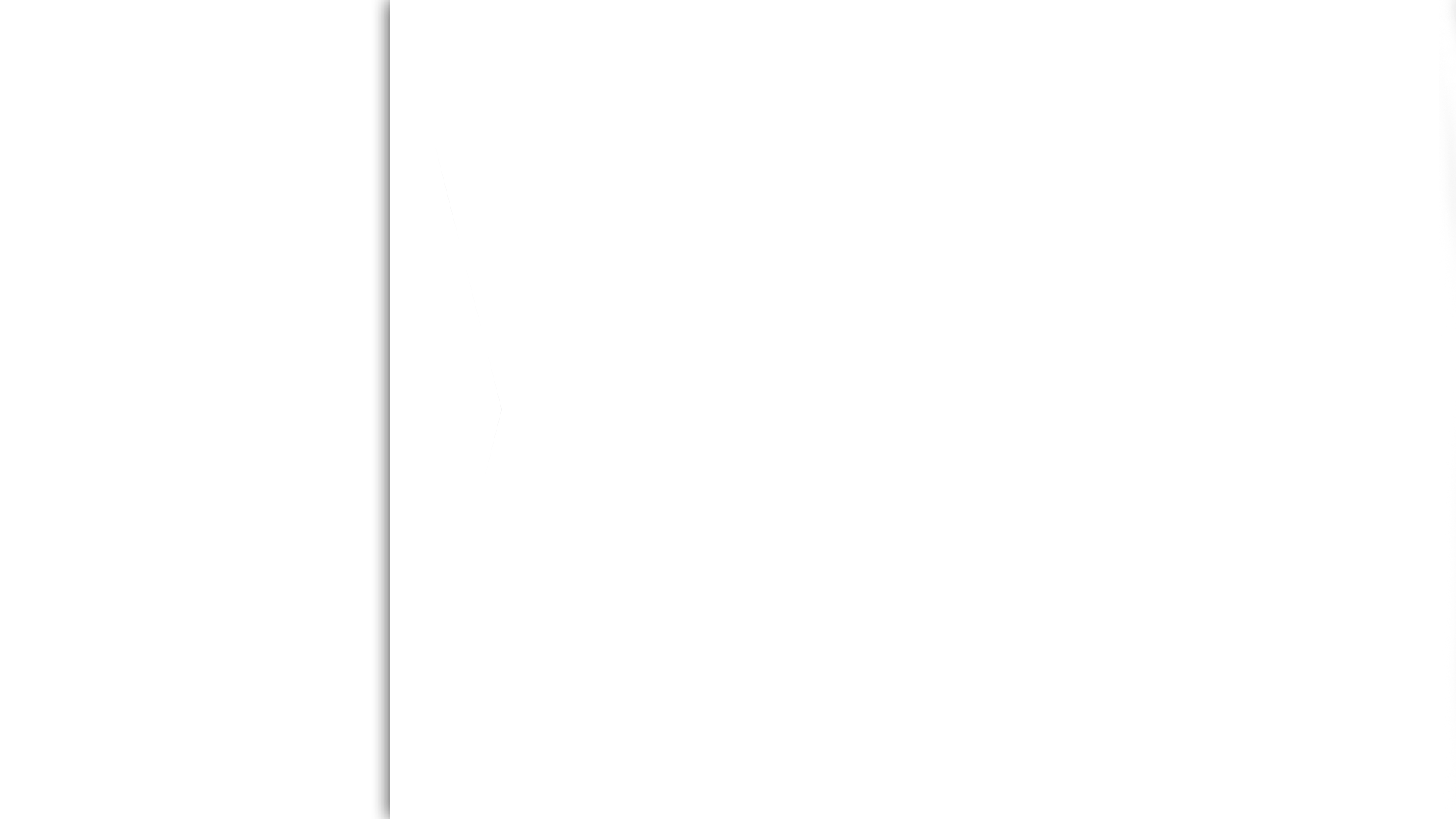 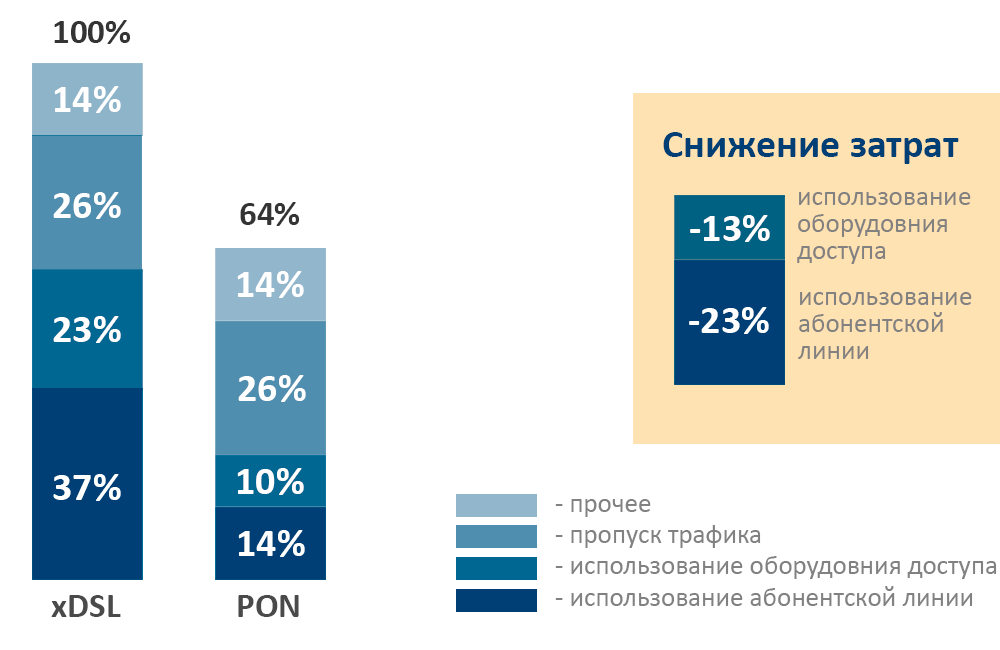 Себестоимость предоставления
постоянного доступа в сеть Интернет
(в разрезе на одного абонента)
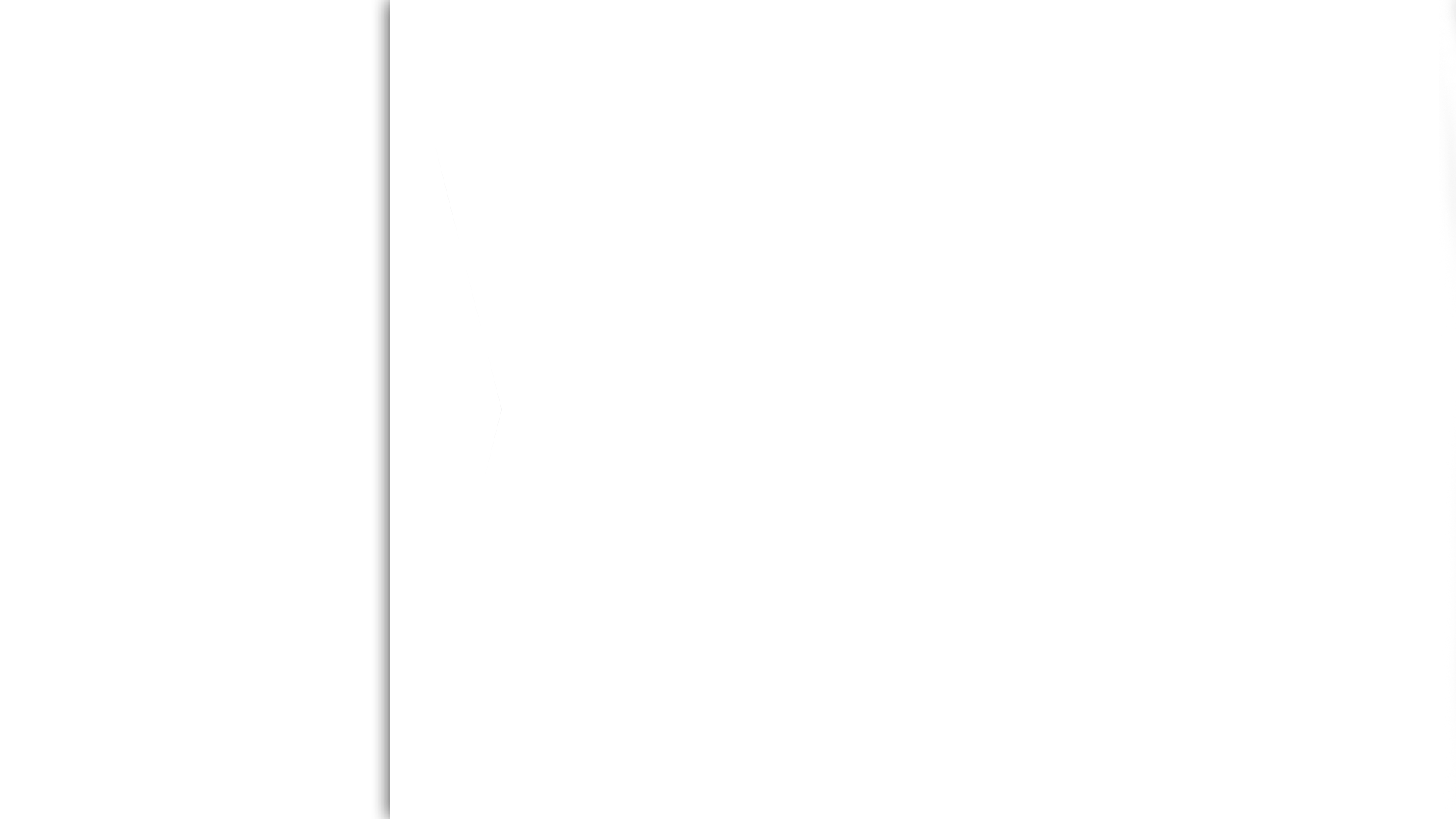 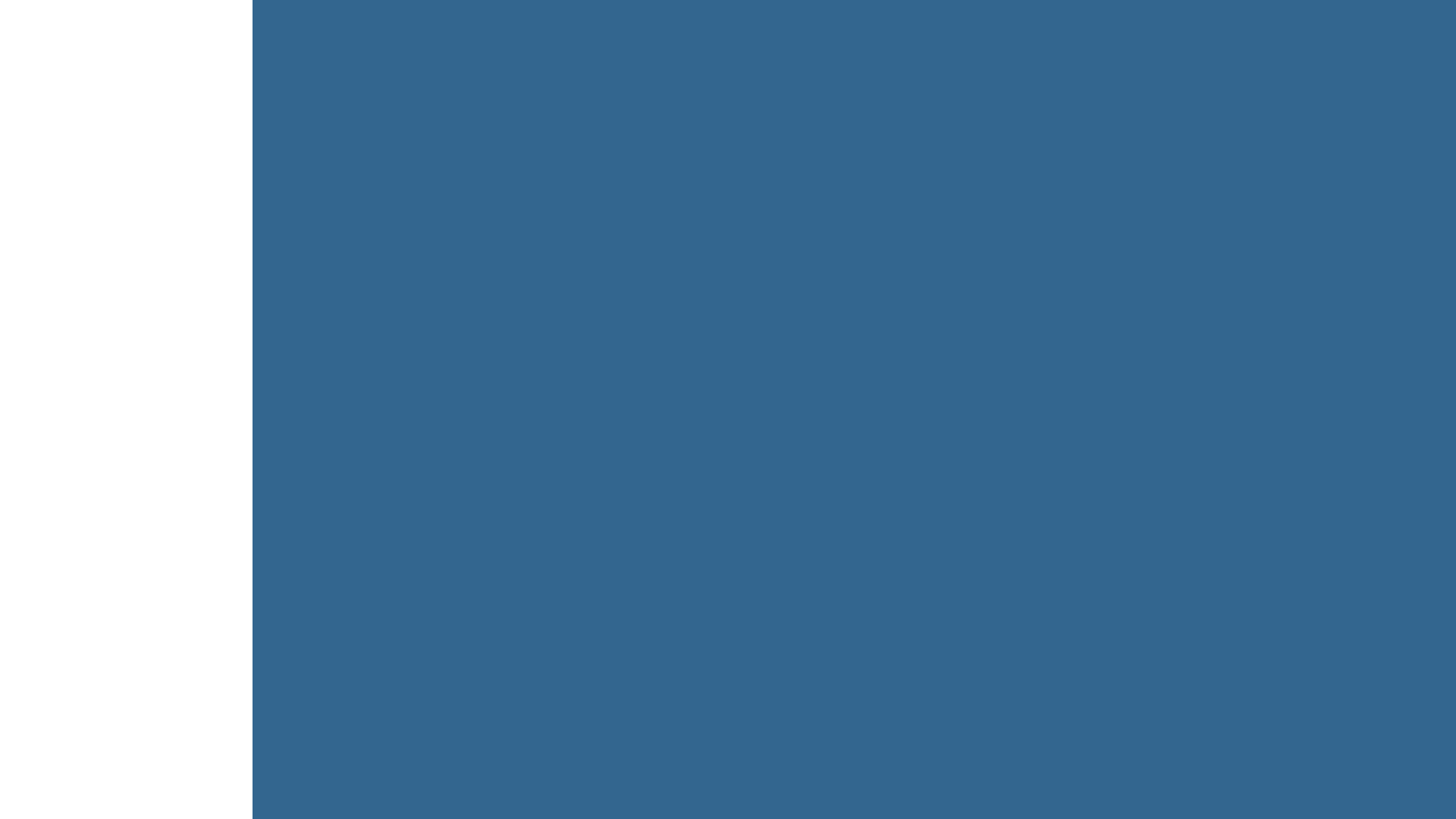 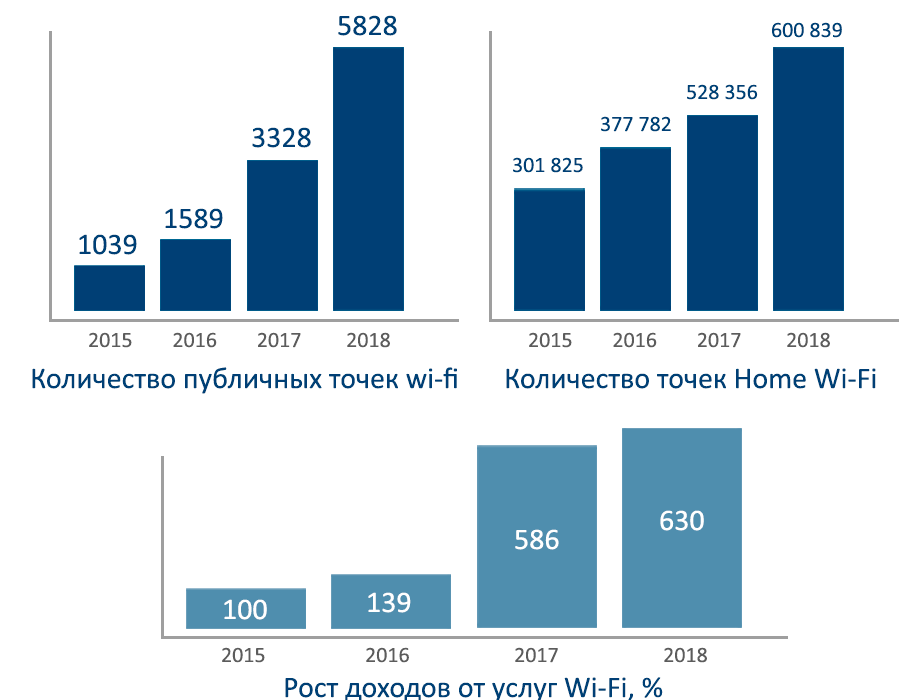 Услуги по технологии Wi-Fi
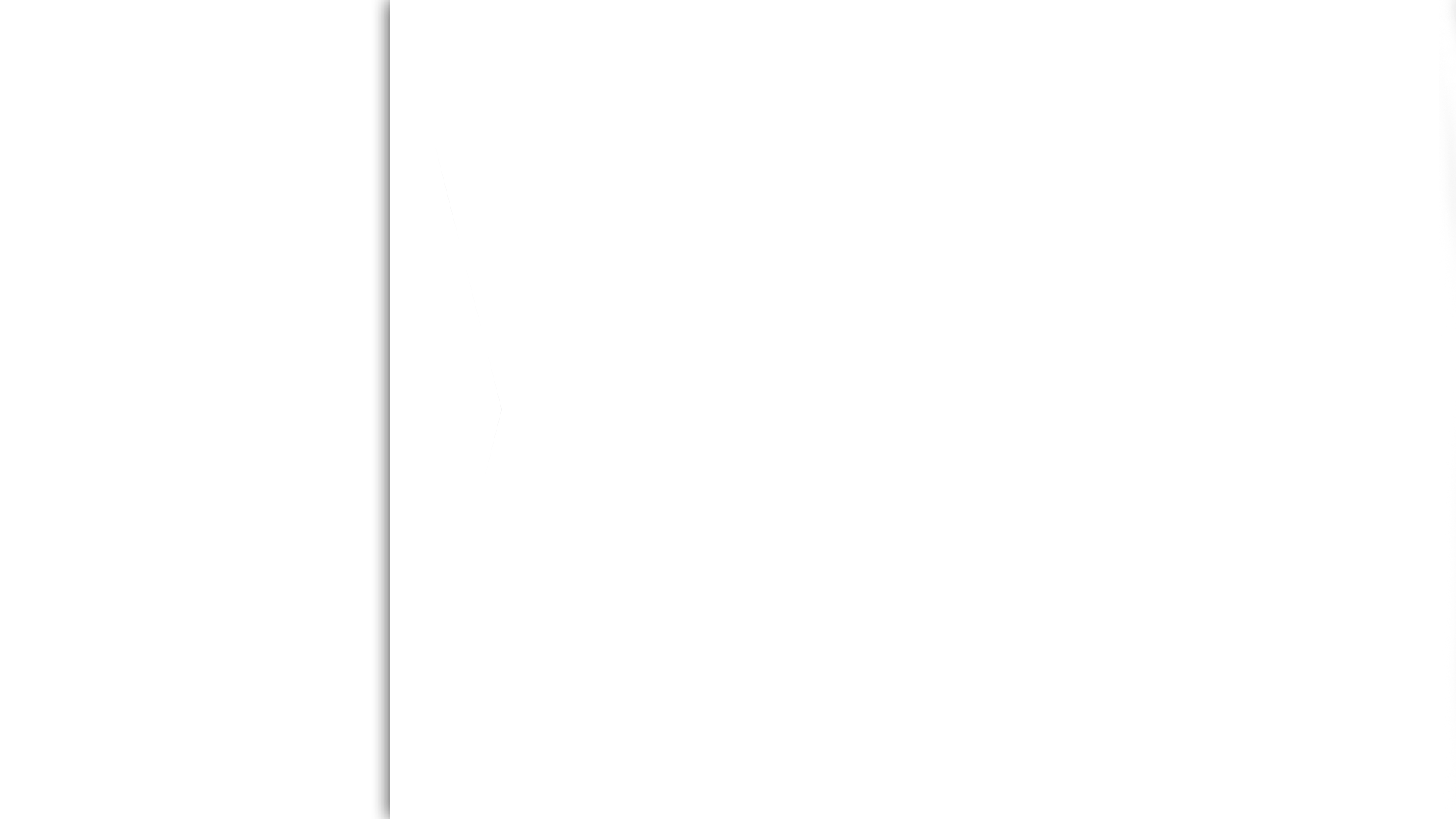 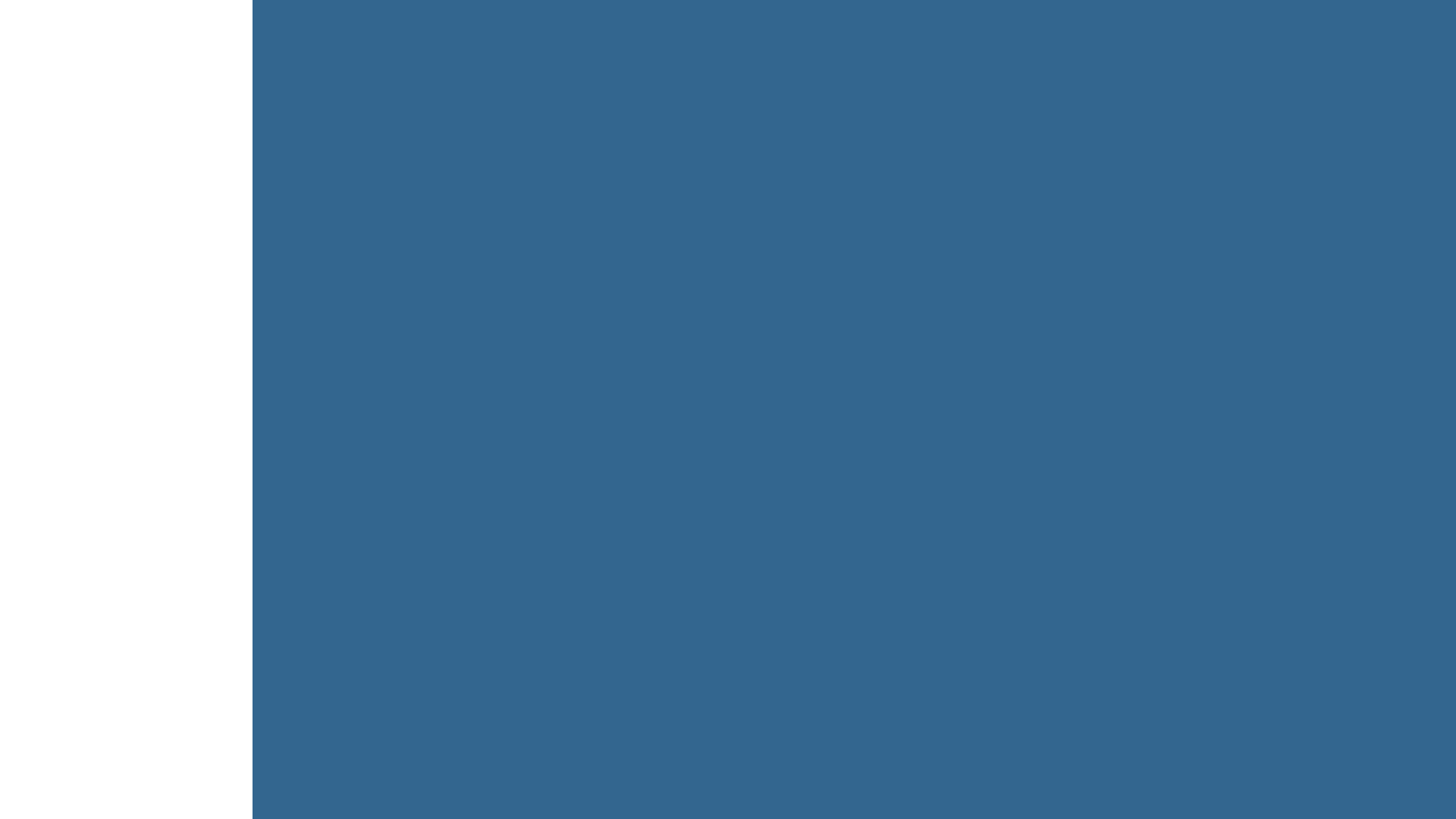 Спасибо за внимание
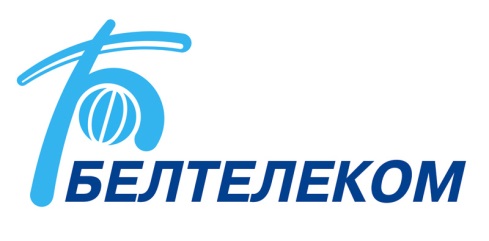